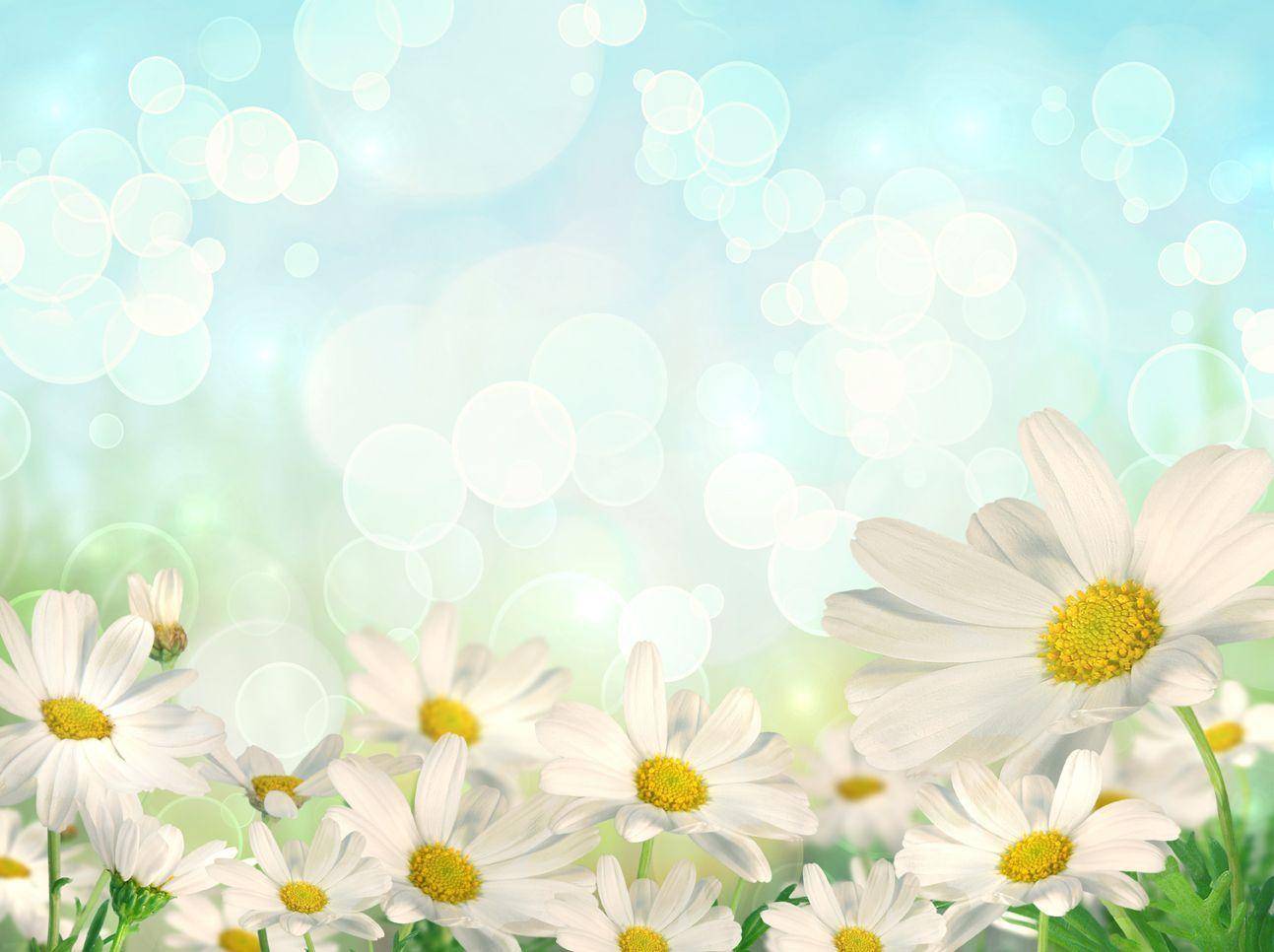 Муниципальное бюджетное дошкольное образовательное учреждение
детский сад №8 «Звездочка» городского округа город Мантурово Костромской области
 

Выступление из опыта работы 
«Нравственное воспитание дошкольников, через любовь к семье»
Воспитатель старшей группы:
Смирнова Светлана Валентиновна
Мантурово, 2023 г.
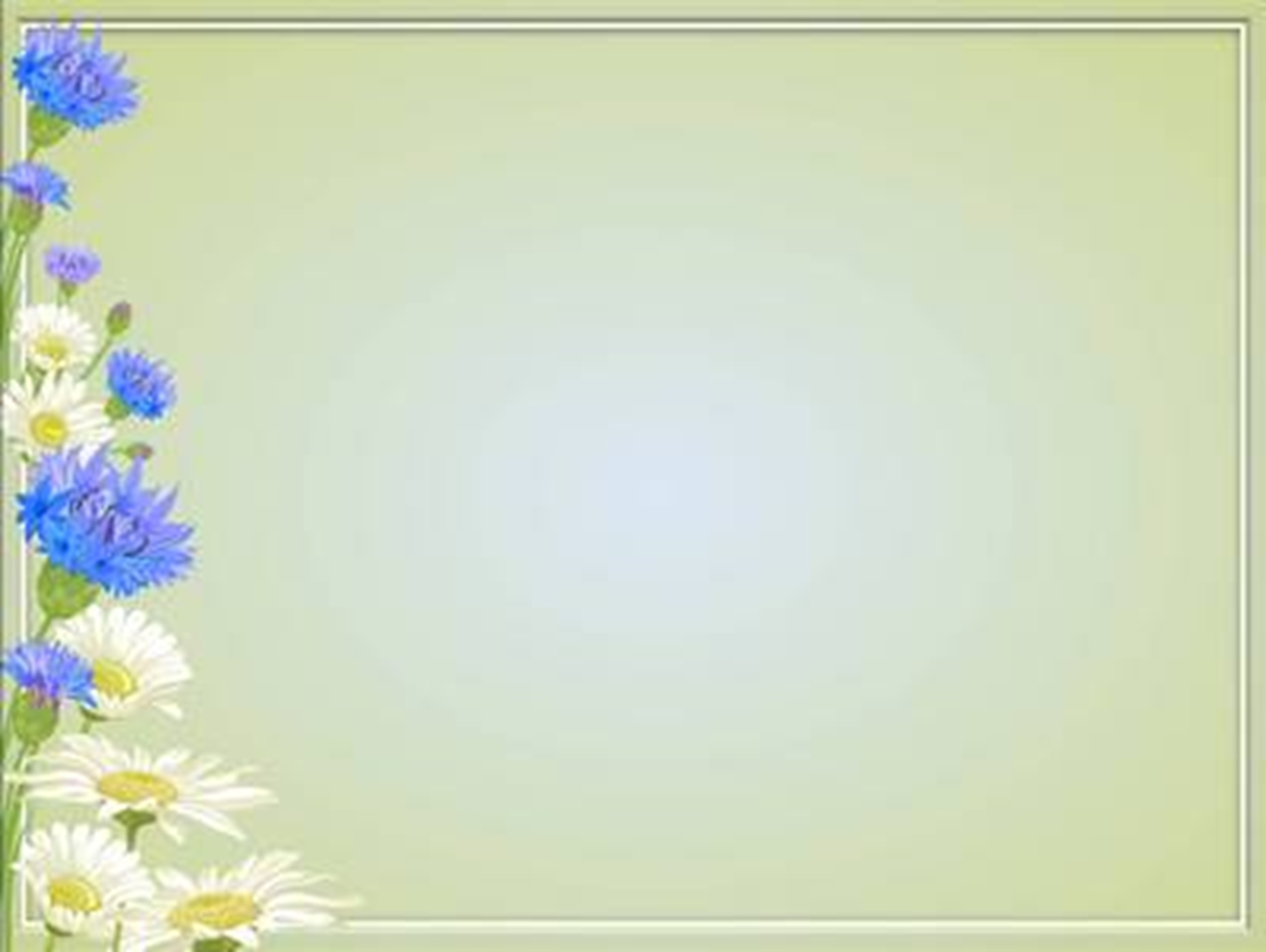 «Любовь к родному краю, родной культуре, родной речи начинается с малого – с любви к своей семье, к своему жилищу, к своему детскому саду. Постепенно расширяясь, эта любовь переходит в любовь к Родине, её истории, прошлому и настоящему, ко всему человечеству». 
Д. С. Лихачёв
Семья является традиционно главным институтом воспитания. То, что ребенок в детские годы приобретает в семье, он сохраняет в течение всей последующей жизни. 
       В настоящее время современное российское общество остро переживает кризис нравственных идеалов и самая большая опасность, подстерегающая нас сегодня - в разрушении личности. Ныне материальные ценности доминируют над духовными, поэтому у детей искажены представления о доброте, милосердии, великодушии, справедливости, гражданственности и патриотизме. 
       Вот почему сегодня необходимо воспитывать нравственное самосознание, возрождая многовековые традиции нравственного воспитания ребенка в единстве семья-ребенок-детский сад.
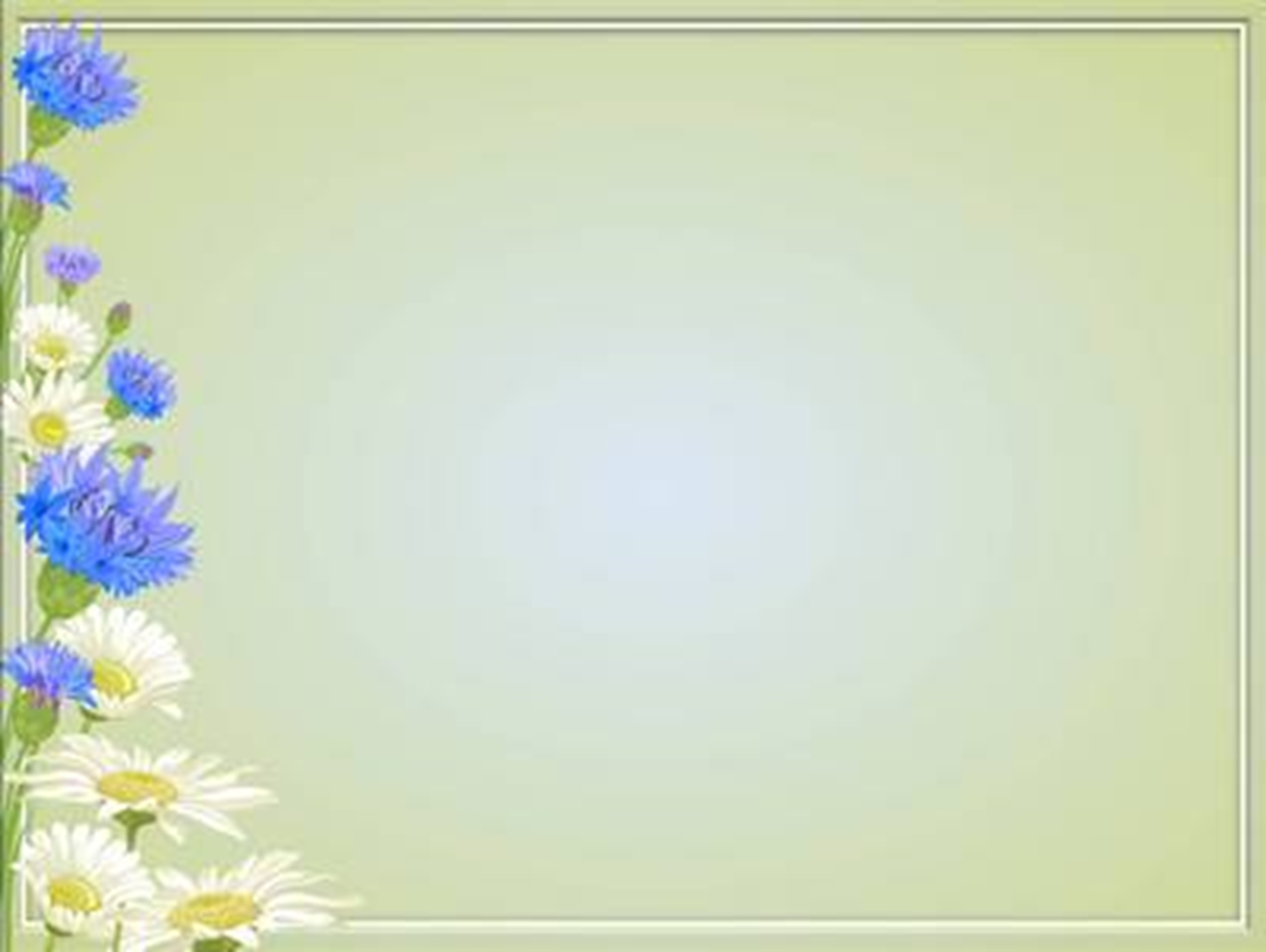 Целью работы по нравственному воспитанию является гармоничное духовное развитие личности дошкольника и привитие ему основополагающих принципов нравственности на основе патриотических, культурно-исторических традиций России с опорой на взаимодействие с семьей. 

Задачи:
расширять знания детей о родственных отношениях, о профессиях, о семейных ценностях и о праве ребёнка иметь семью.
ориентировать семью на нравственное воспитание детей; 
вовлечь родителей в образовательную деятельность по нравственному воспитанию детей; 
повышать компетентность родителей в области нравственного воспитания дошкольников.
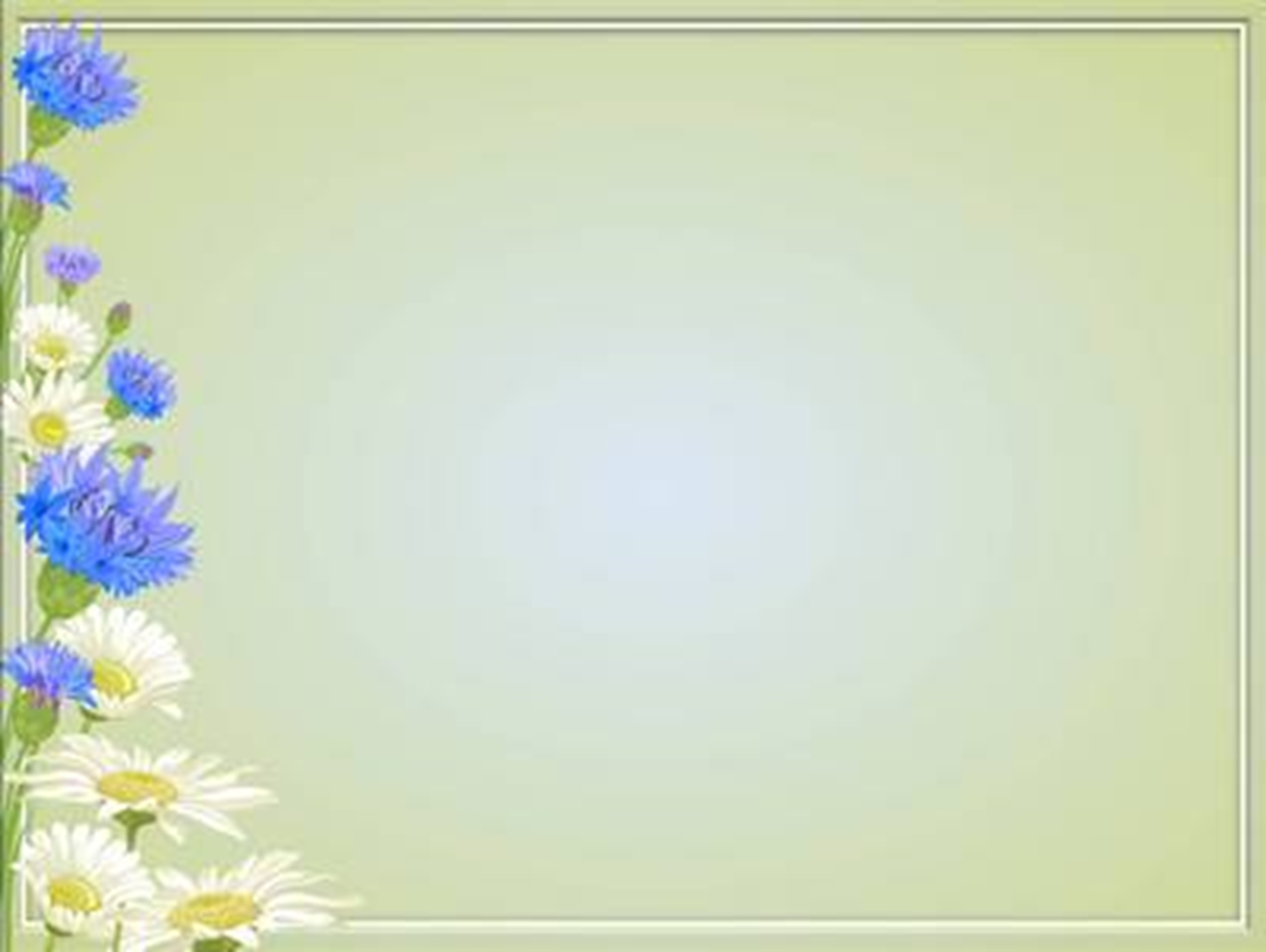 Система по взаимодействию с семьей включает 
три блока:
Диагностический
Теоретический
Практический
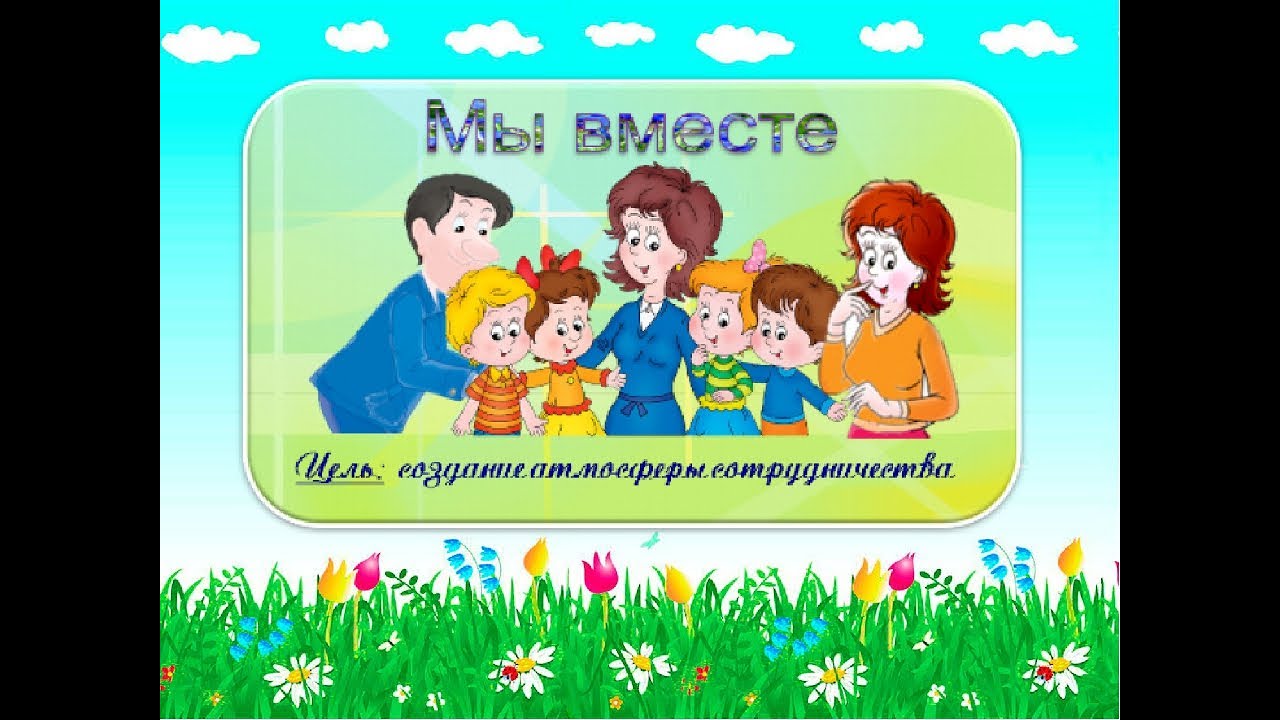 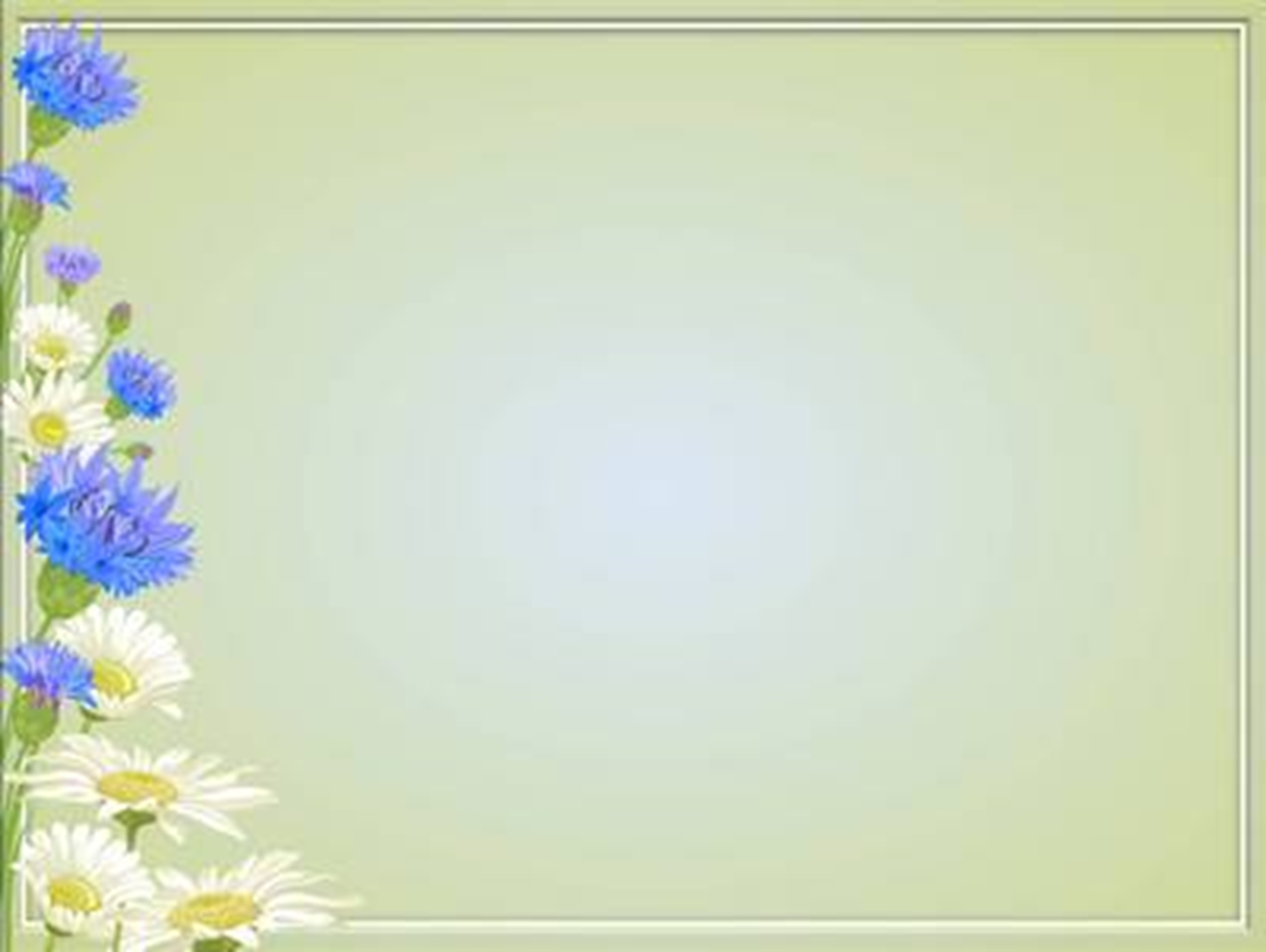 Формы работы с родителями
Индивидуальные
(родительская почта и др)
Коллективные
(акции, проекты и др)
Наглядно-информационные
(памятки, буклеты и др)
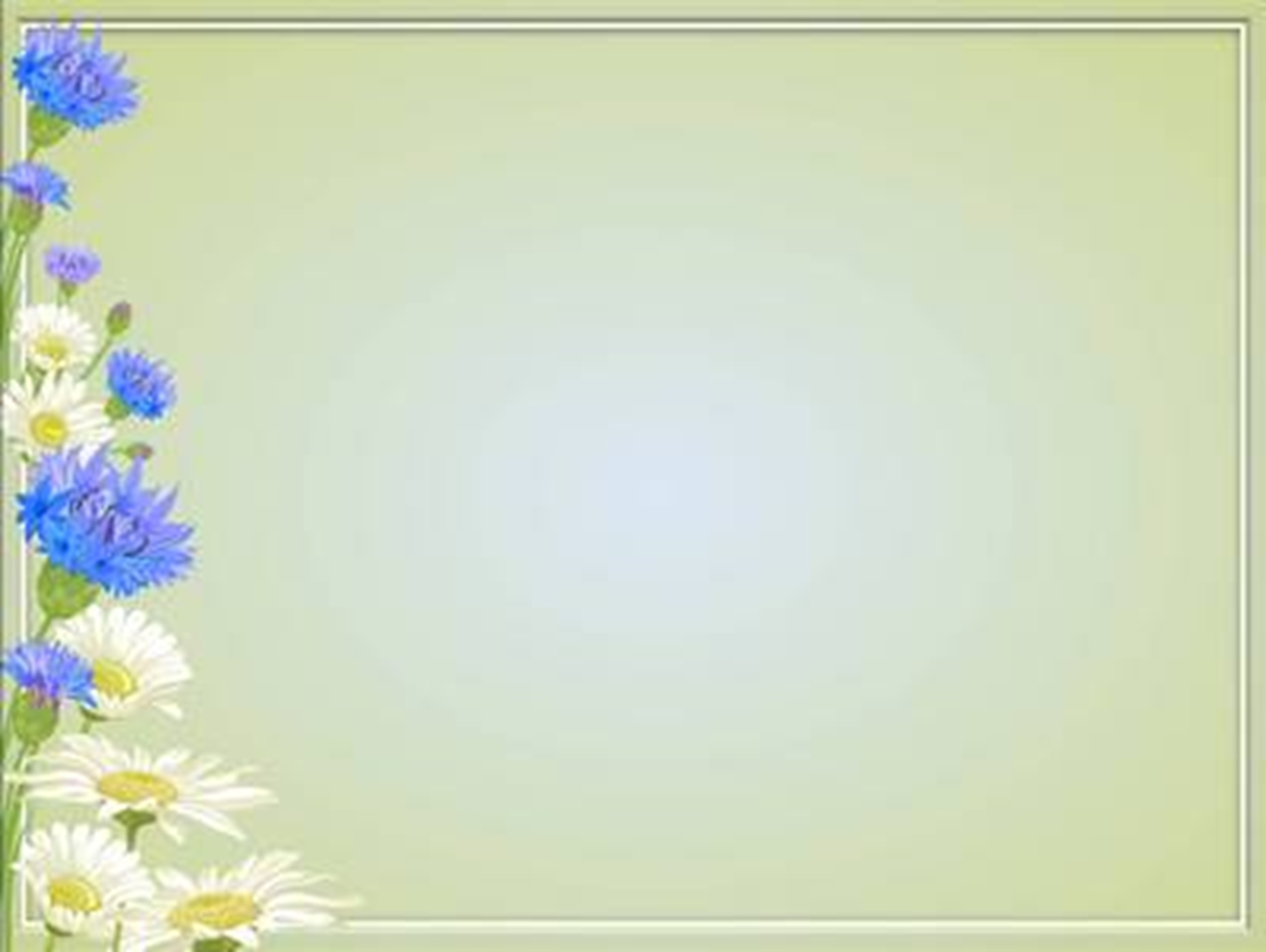 Родительские собрания
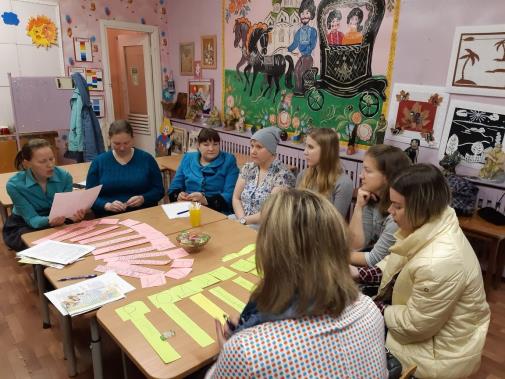 «Нравственные отношения 
в семье 
и  в детском саду»
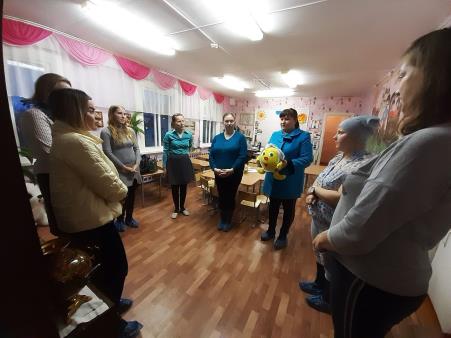 «Роль  семьи в духовно-нравственном 
воспитании детей»
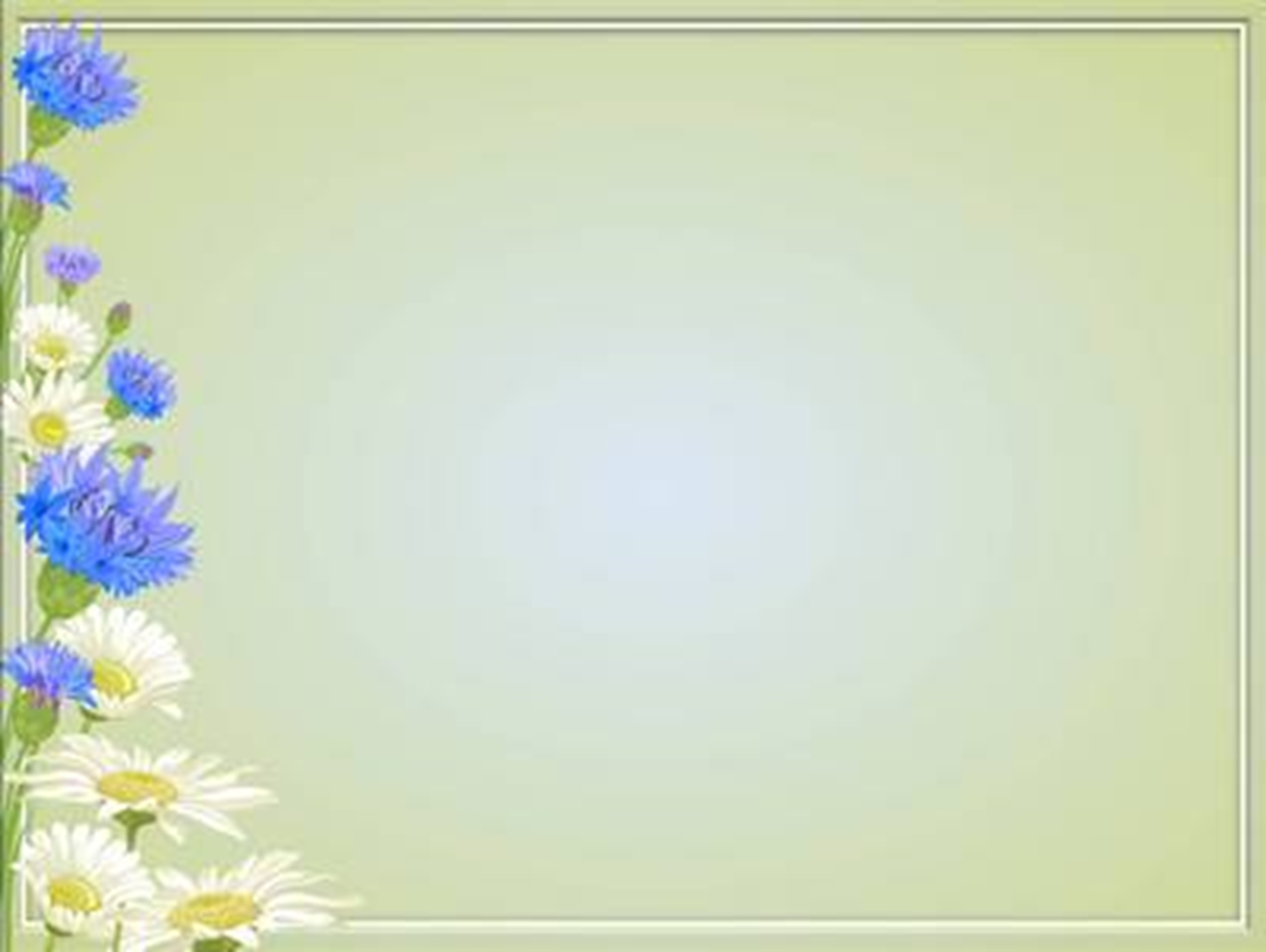 Досуги, праздники
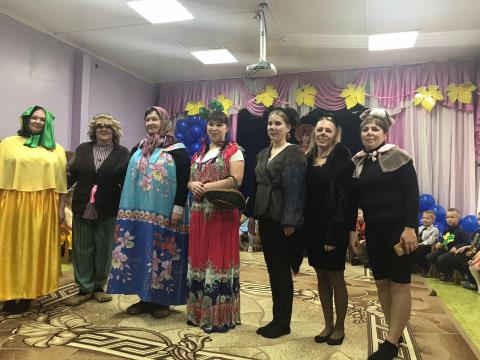 Праздник осени
Постановка родителями сказки «Репка»
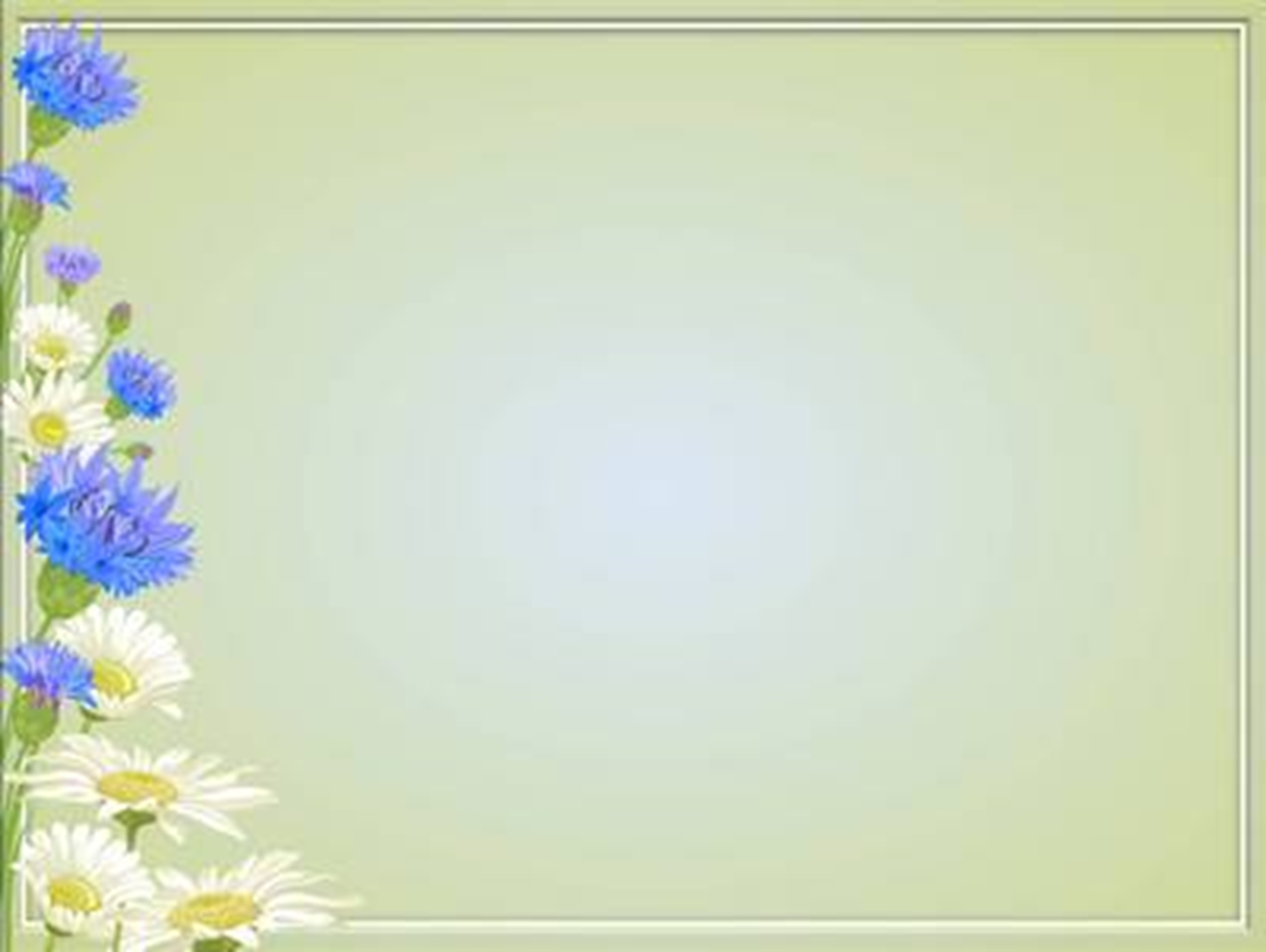 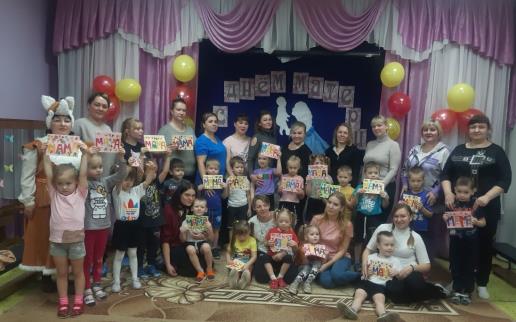 Праздник «День матери»
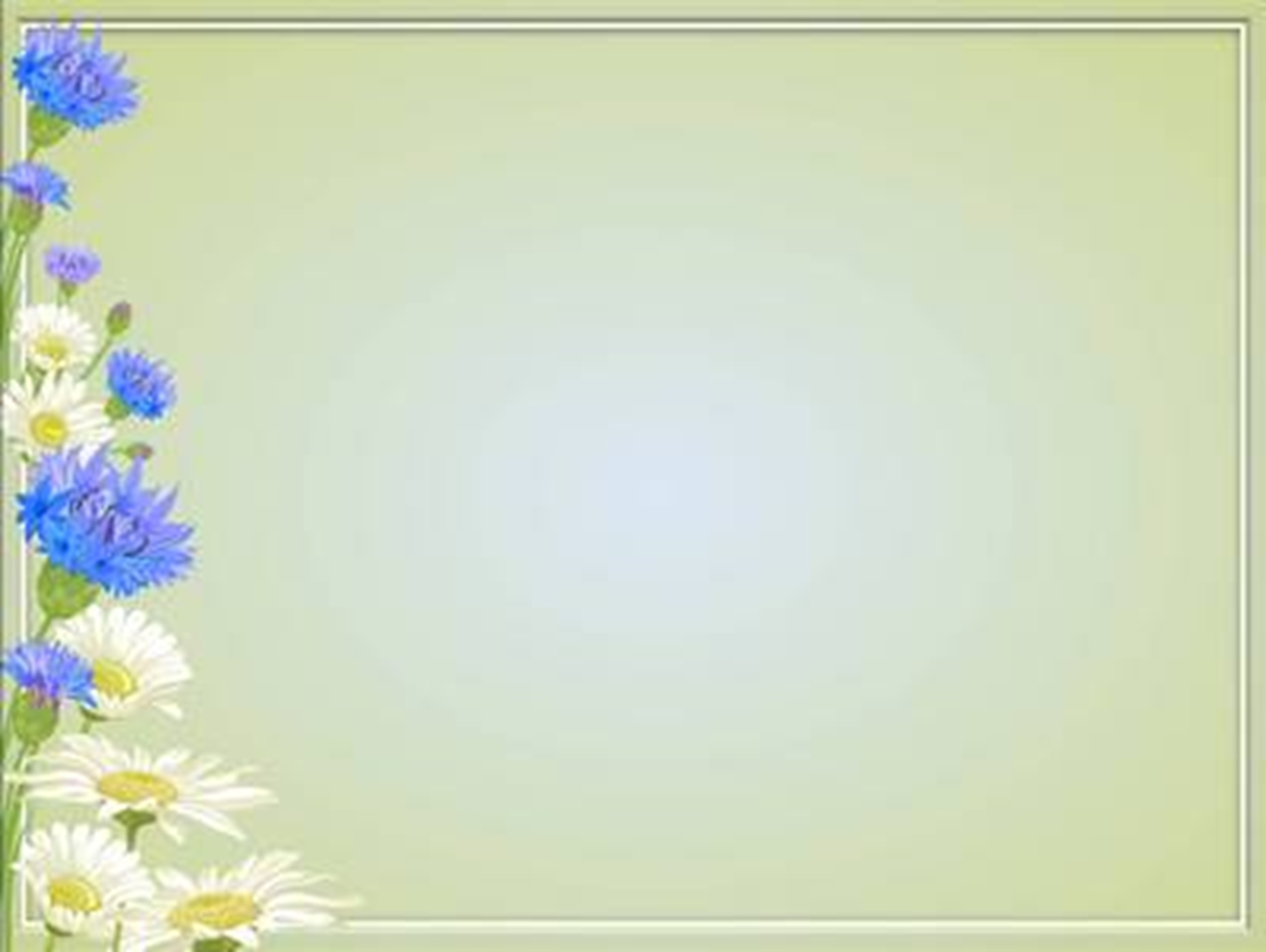 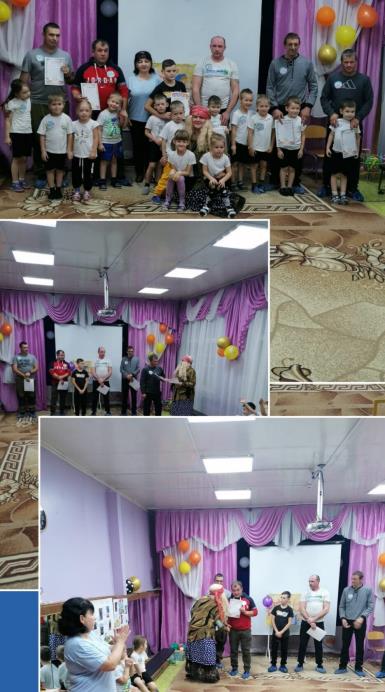 Праздник «День отца»
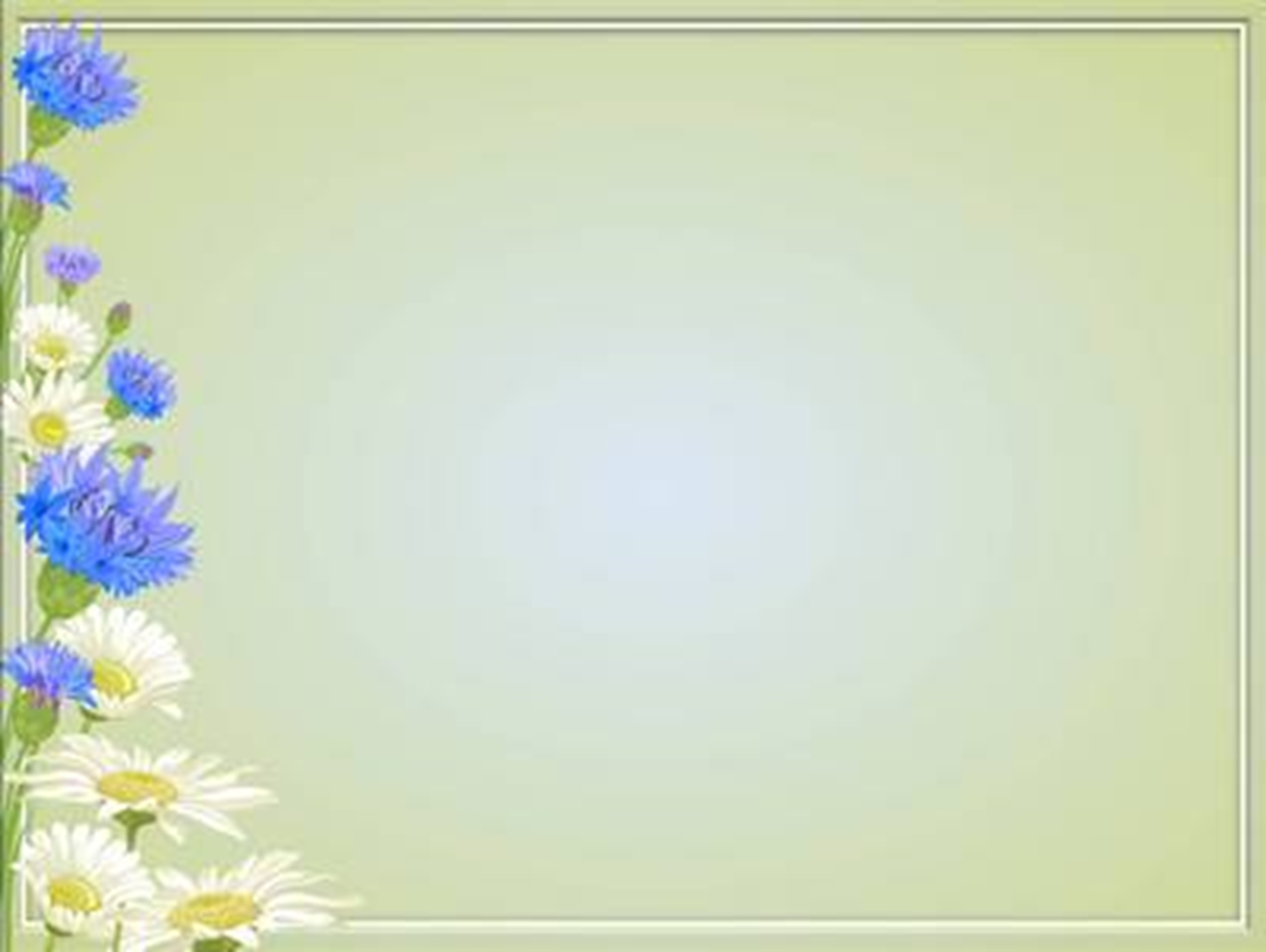 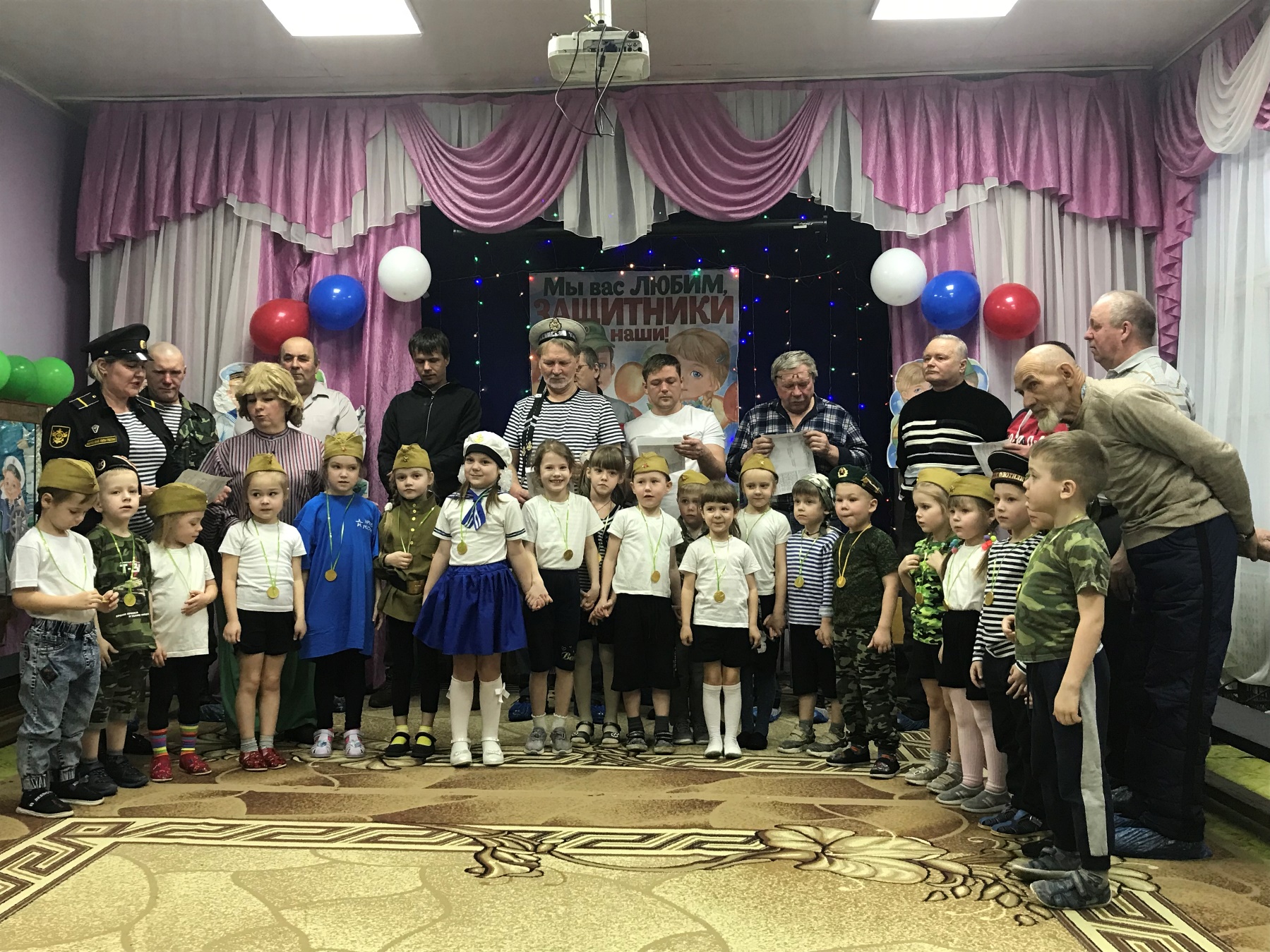 Праздник 23 февраля
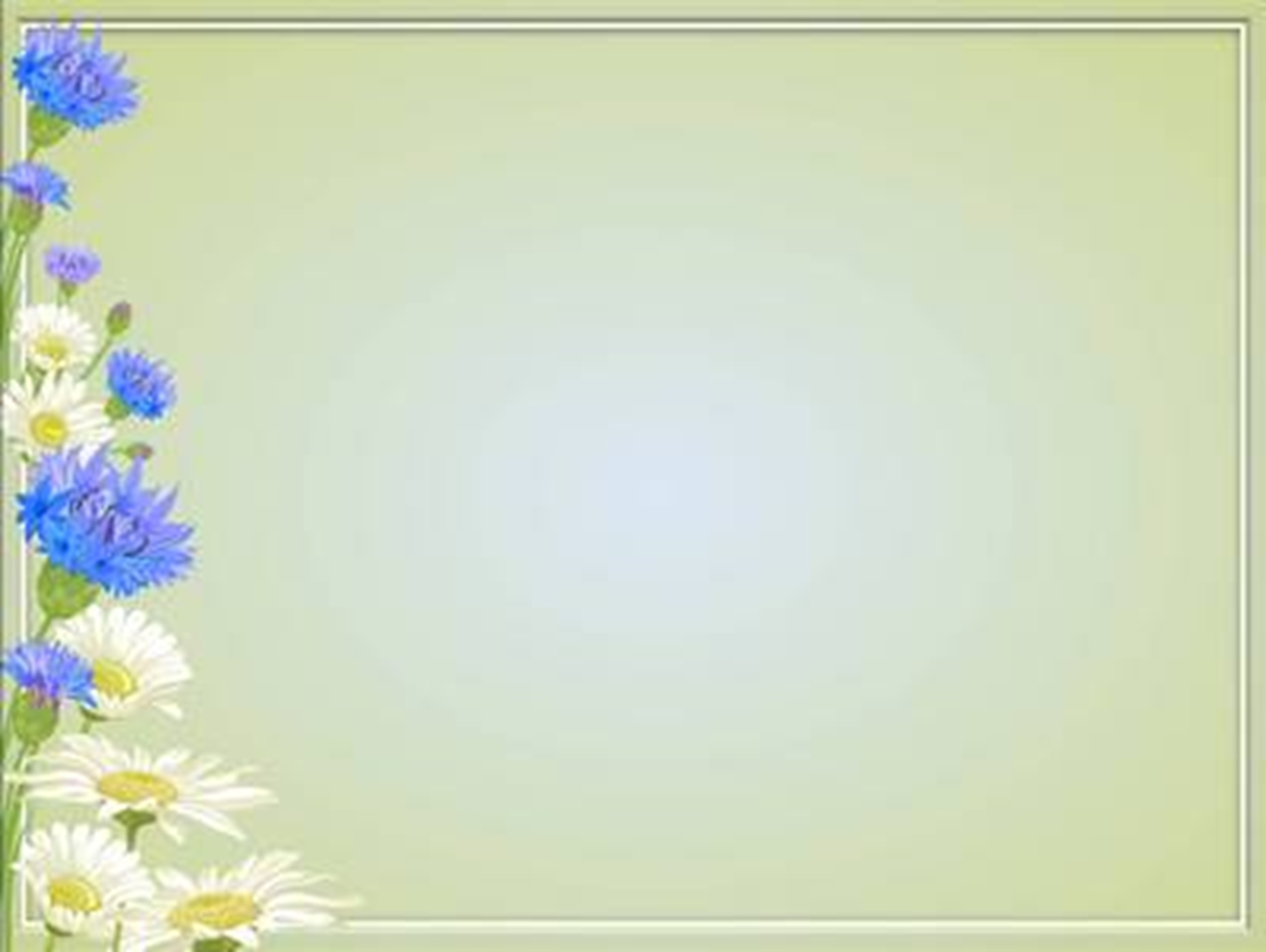 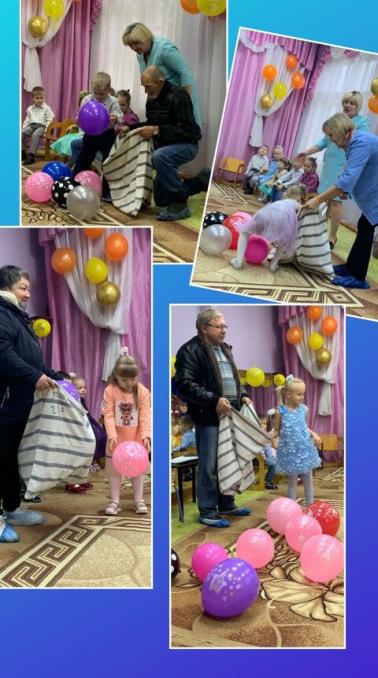 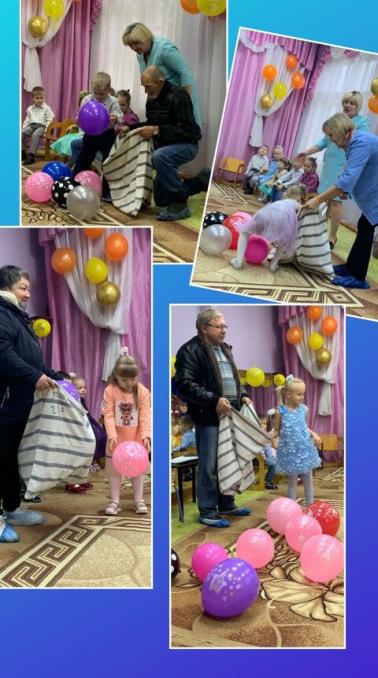 Праздник бабушек и дедушек
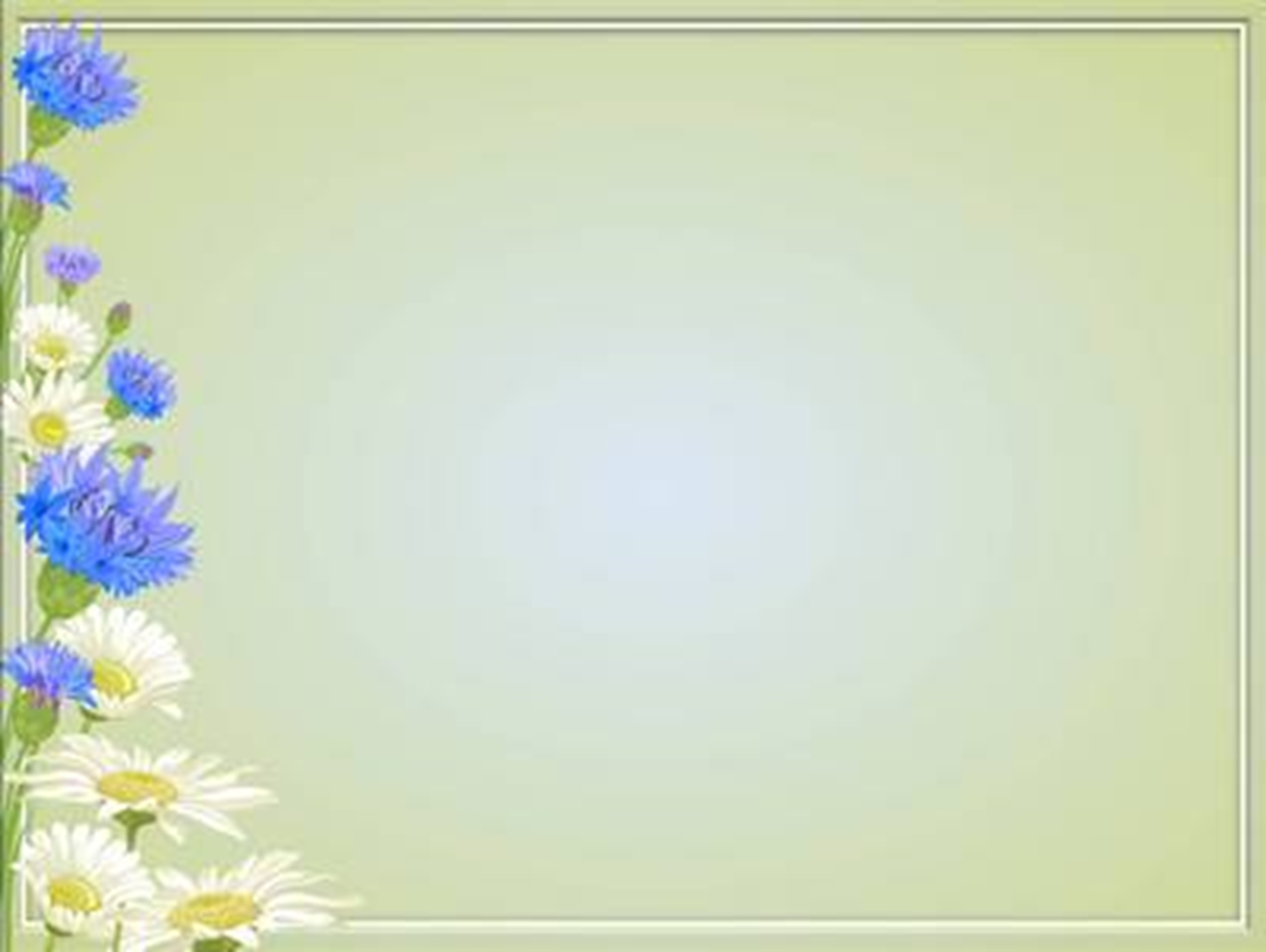 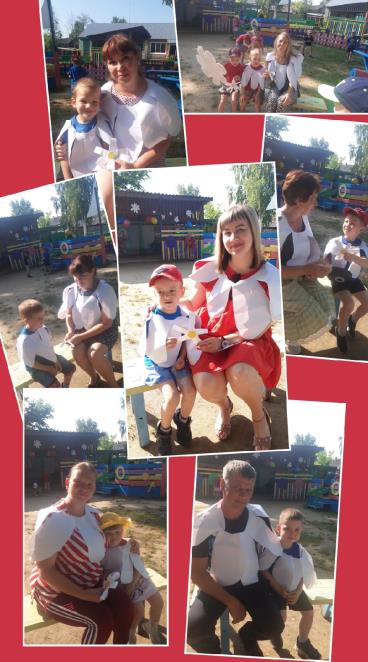 День 

Семьи 

Любви 

Верности
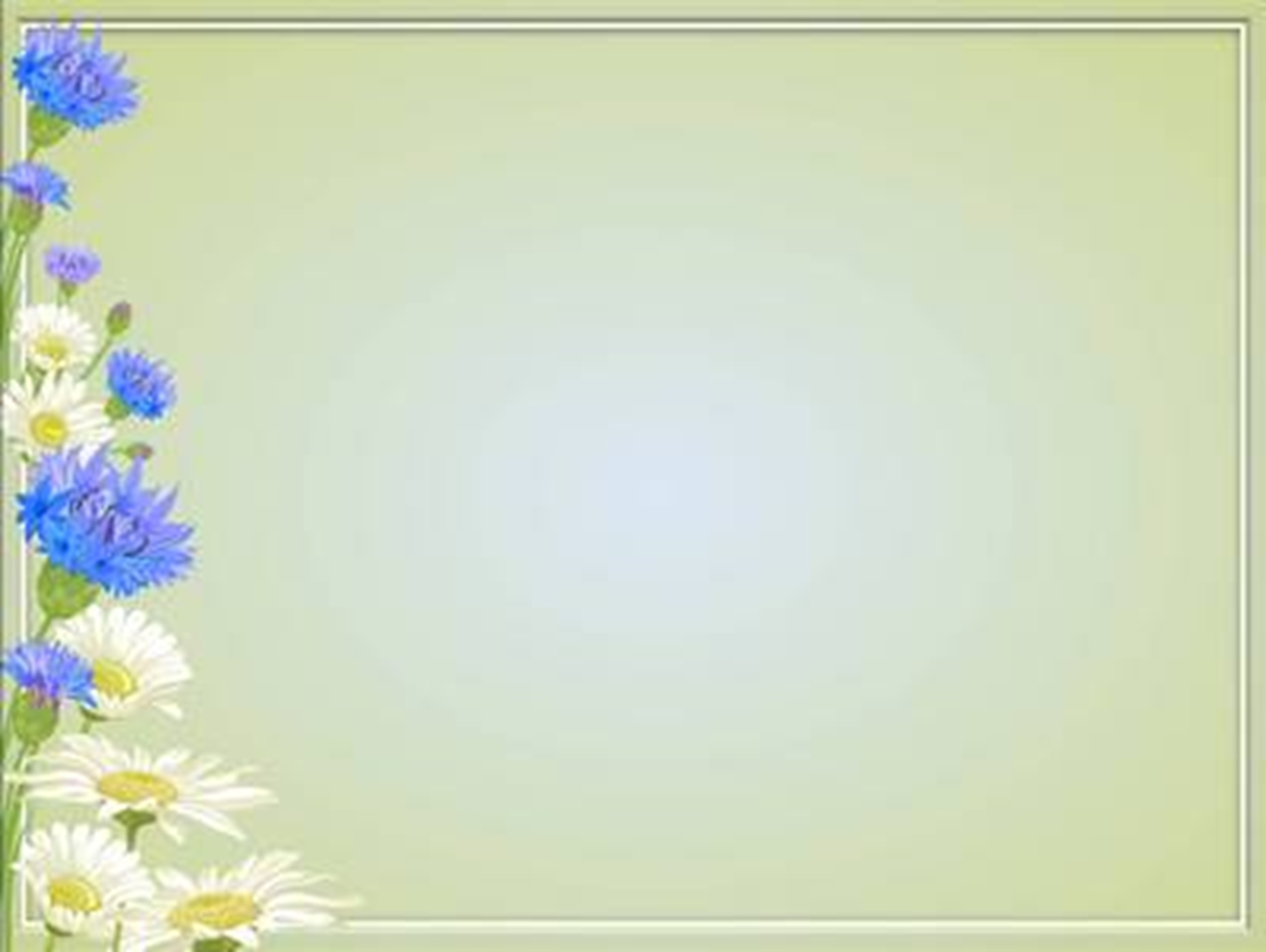 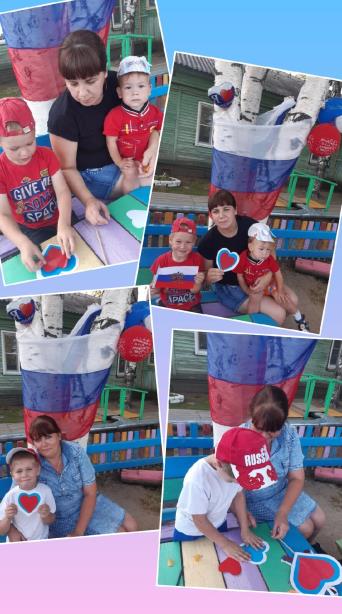 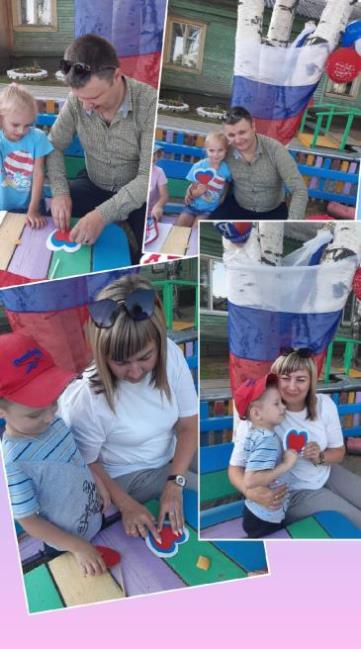 «День Государственного флага РФ»
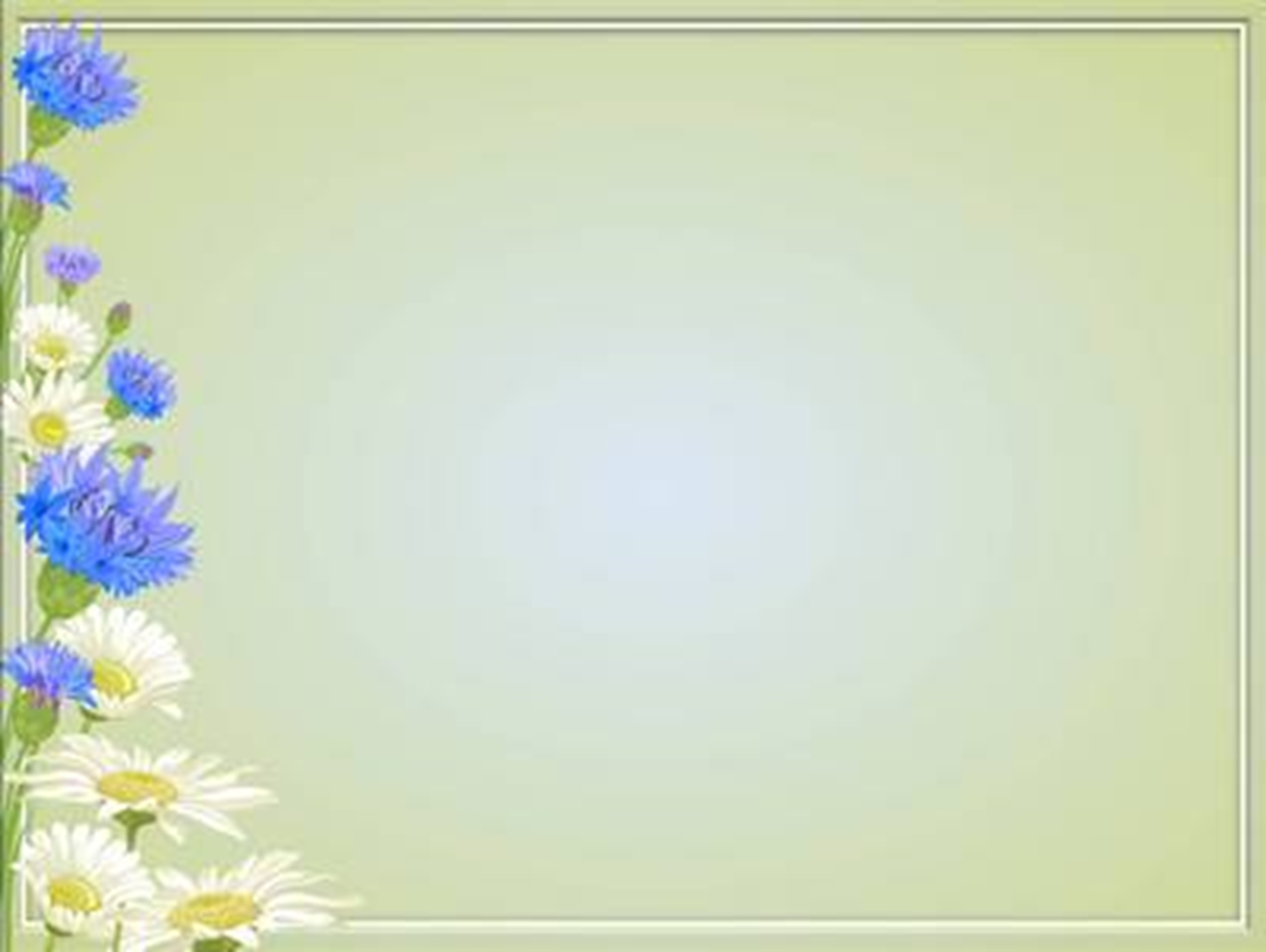 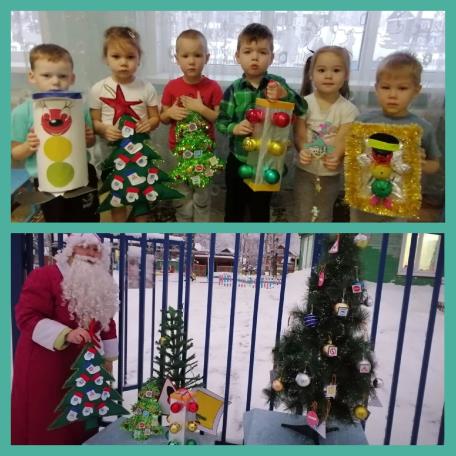 Выставки
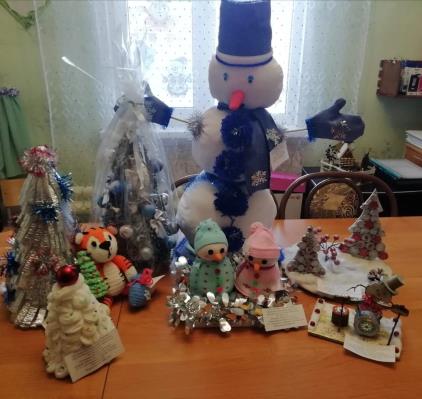 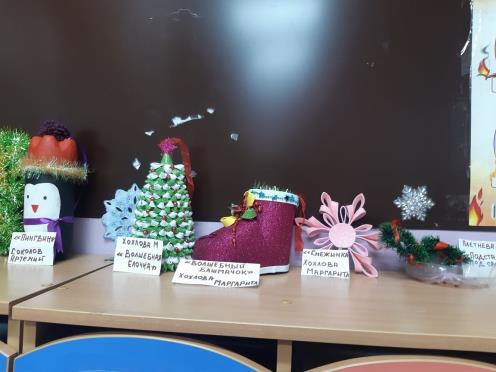 Выставка новогодних игрушек
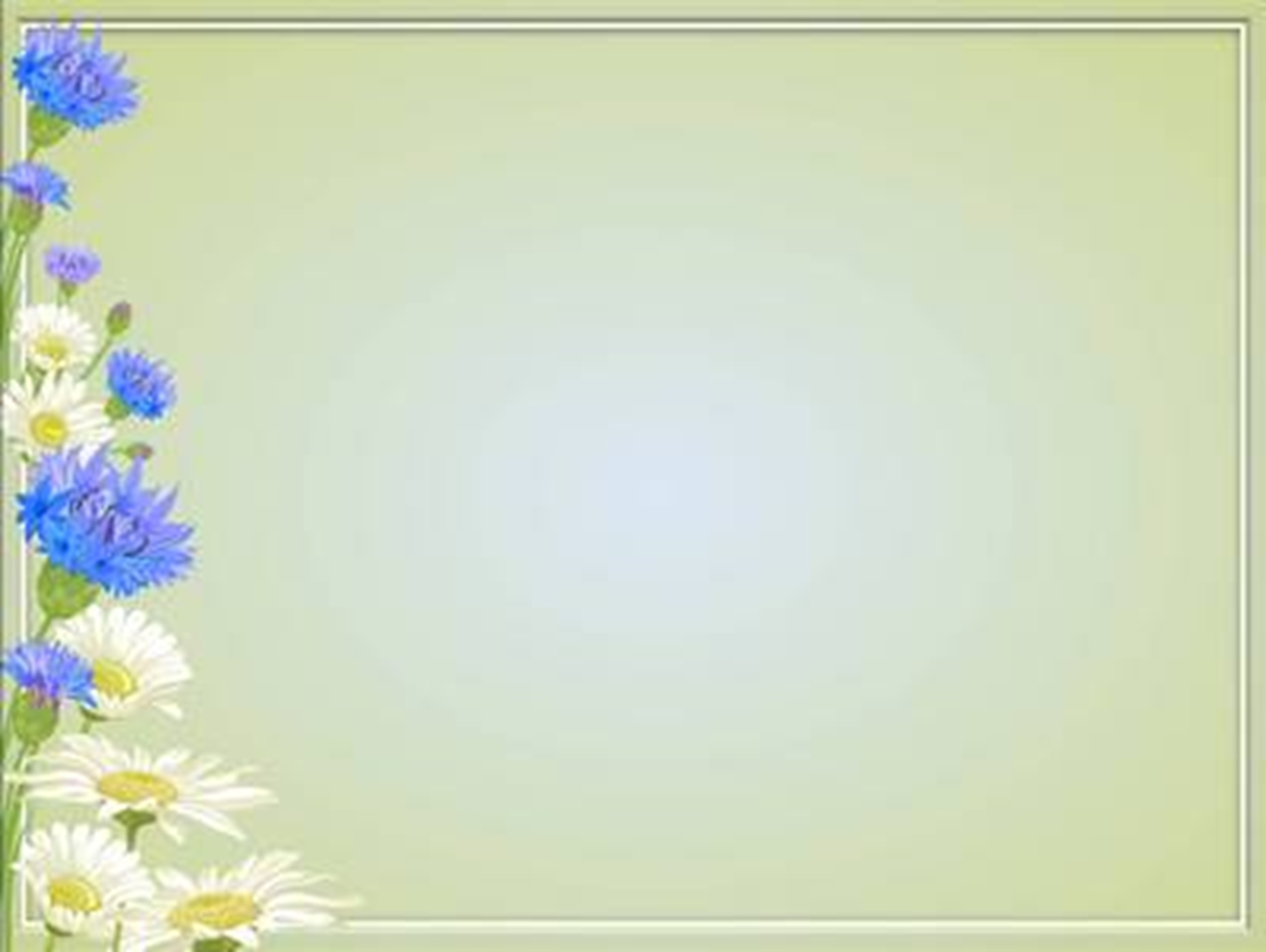 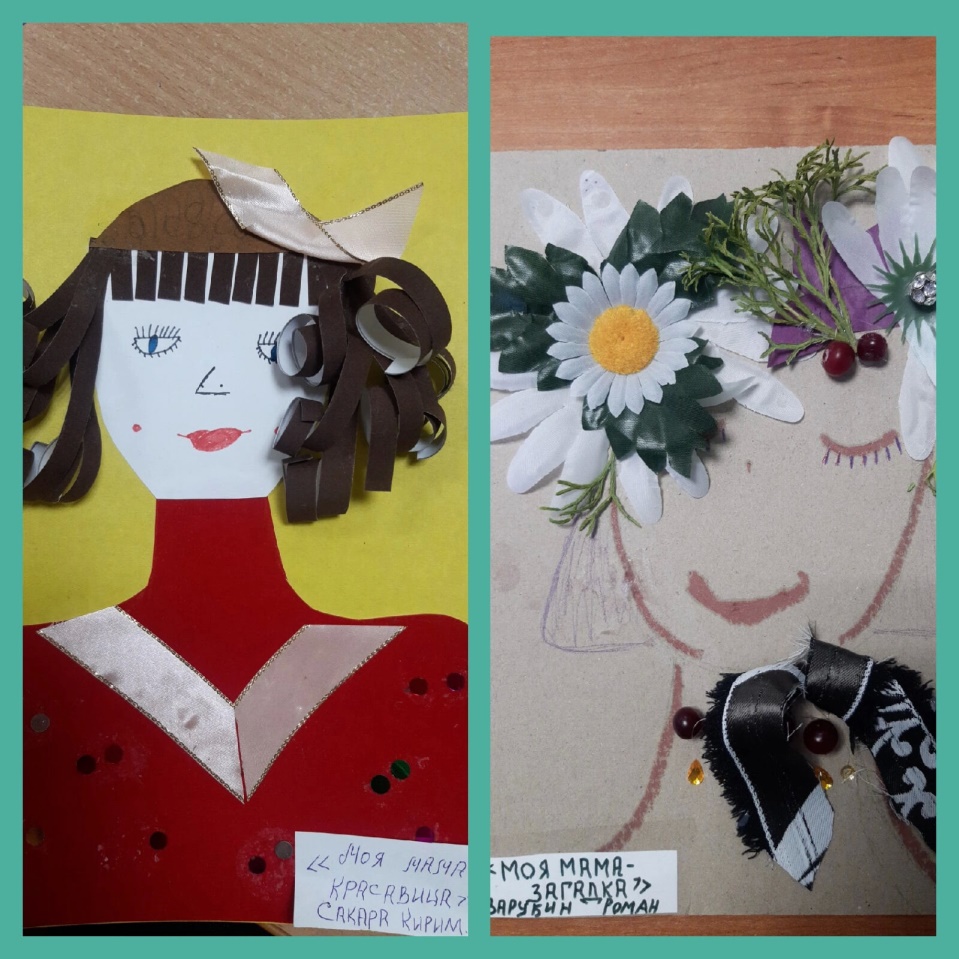 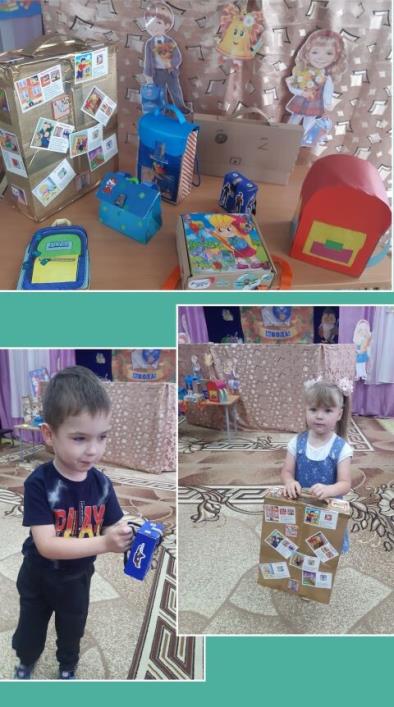 Выставка
«День портфеля»
Выставка поделок 
«Мамочка моя»
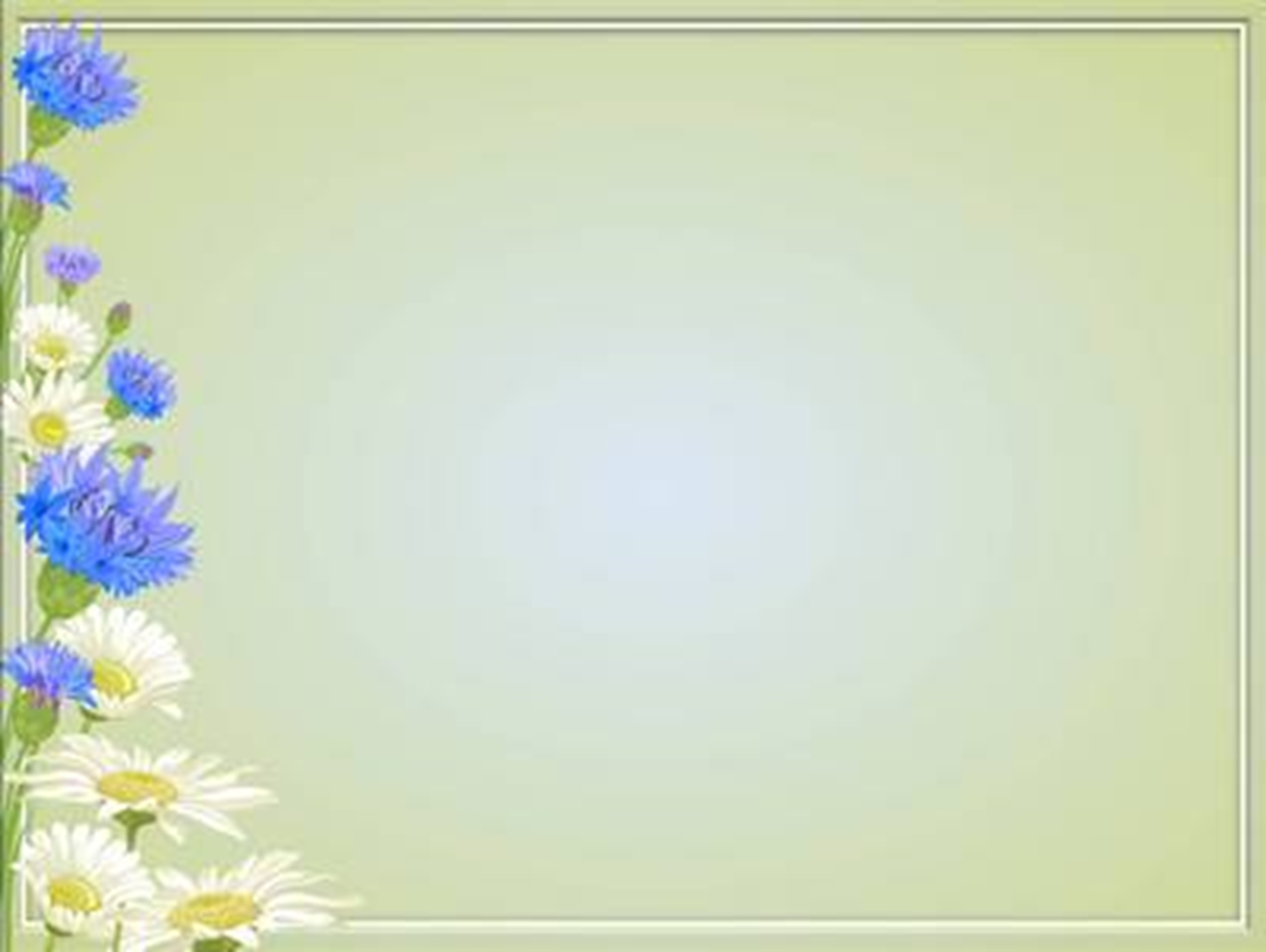 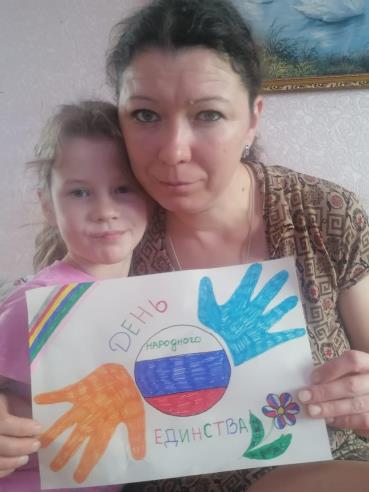 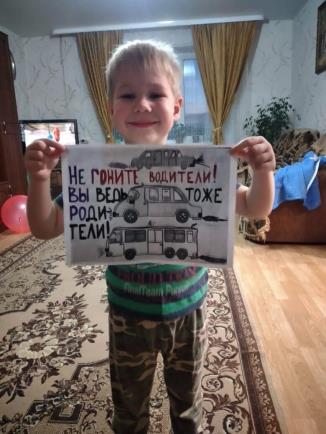 Участие детей и родителей в конкурсах рисунков
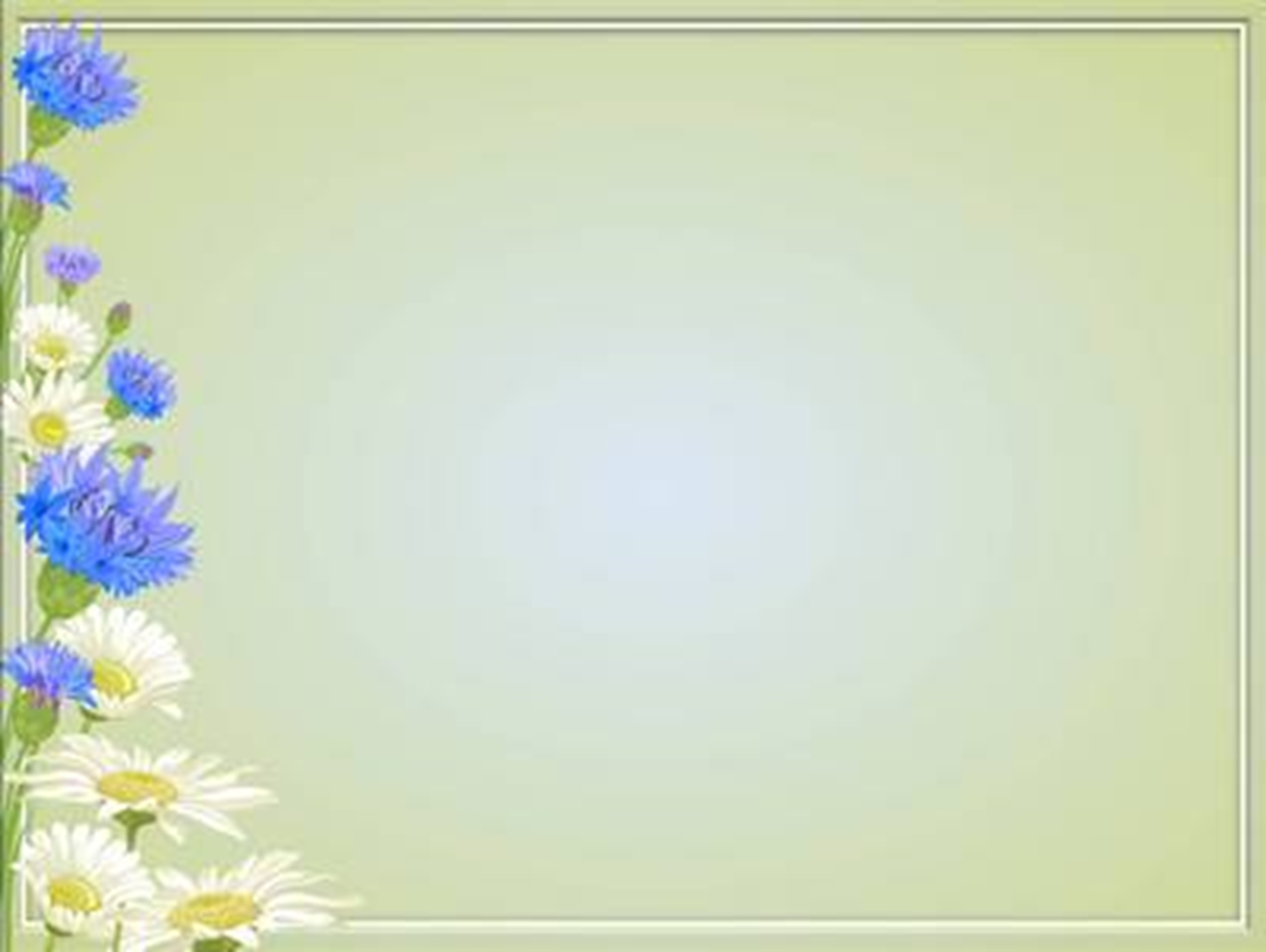 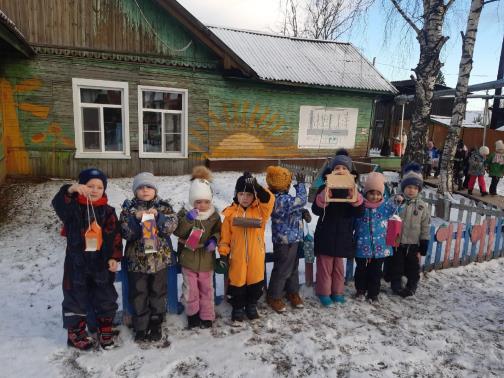 Семейный конкурс кормушек «Покормите птиц зимой»
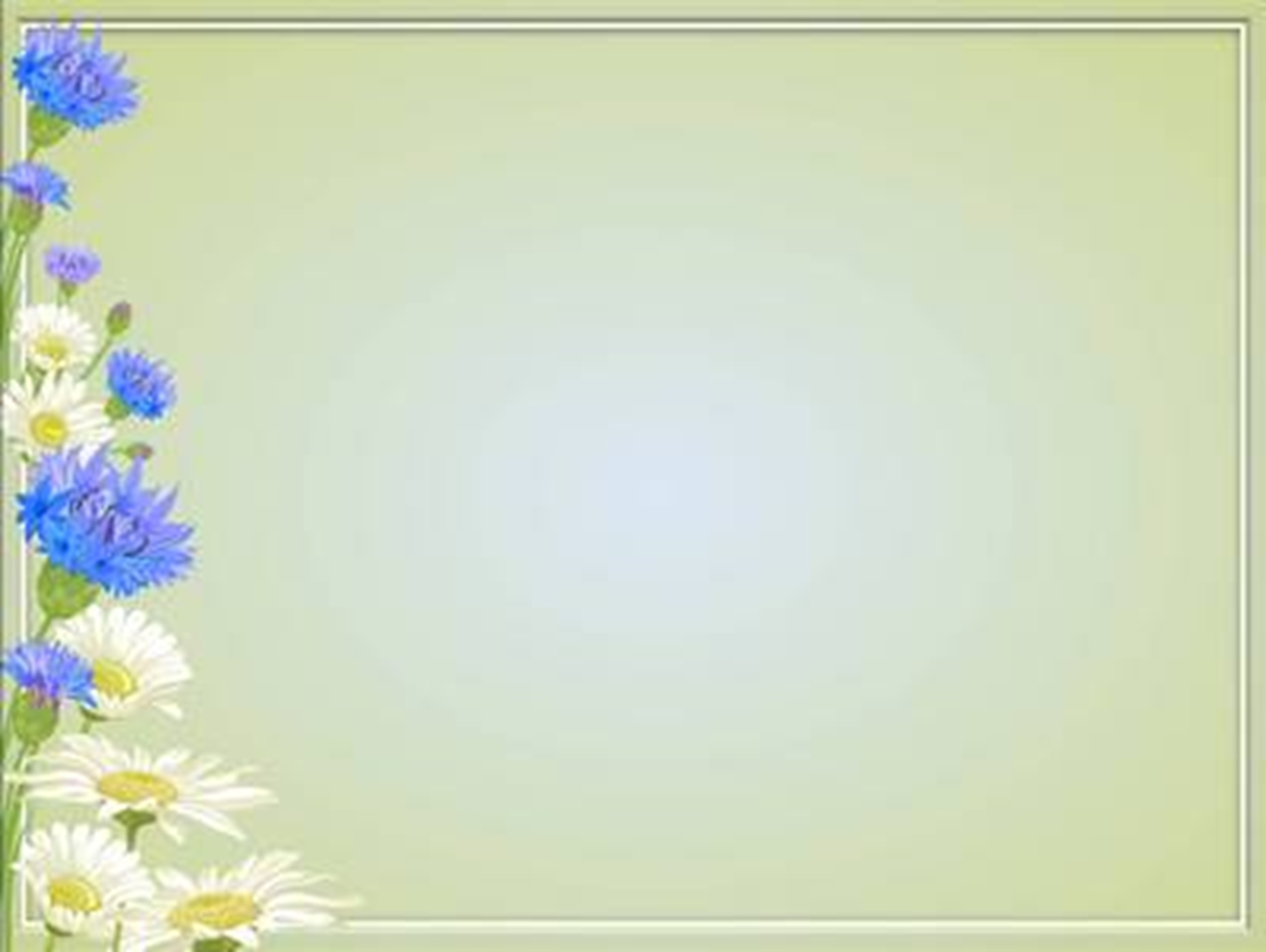 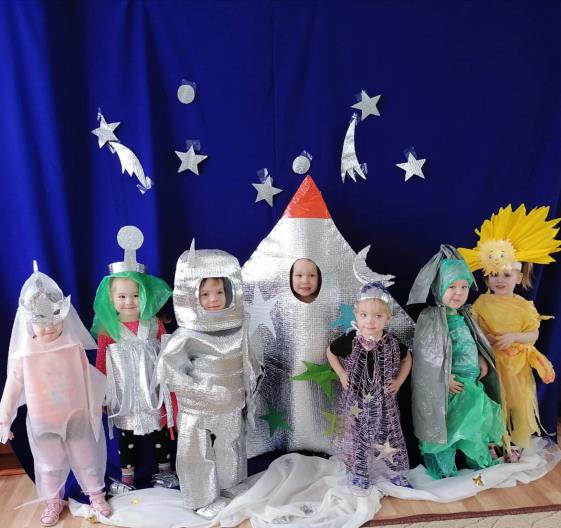 Конкурс костюмов «День Космонавтики»
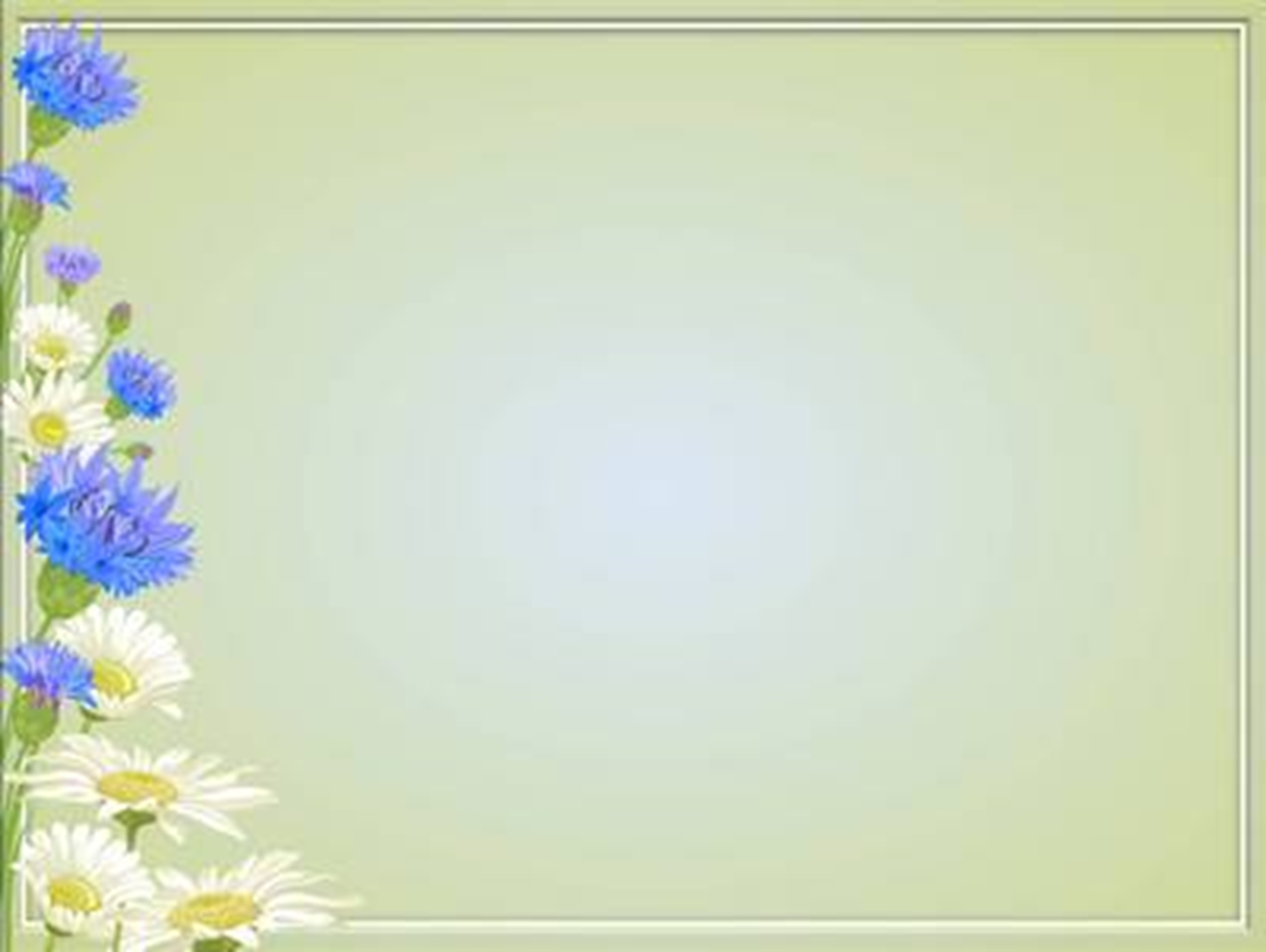 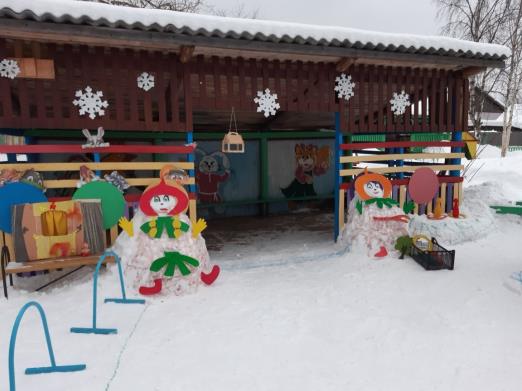 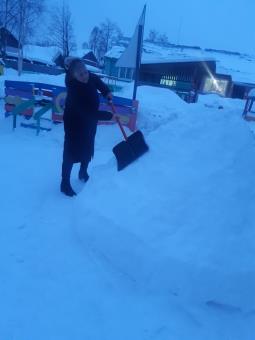 Участие в конкурсе  снежный город  Эколят
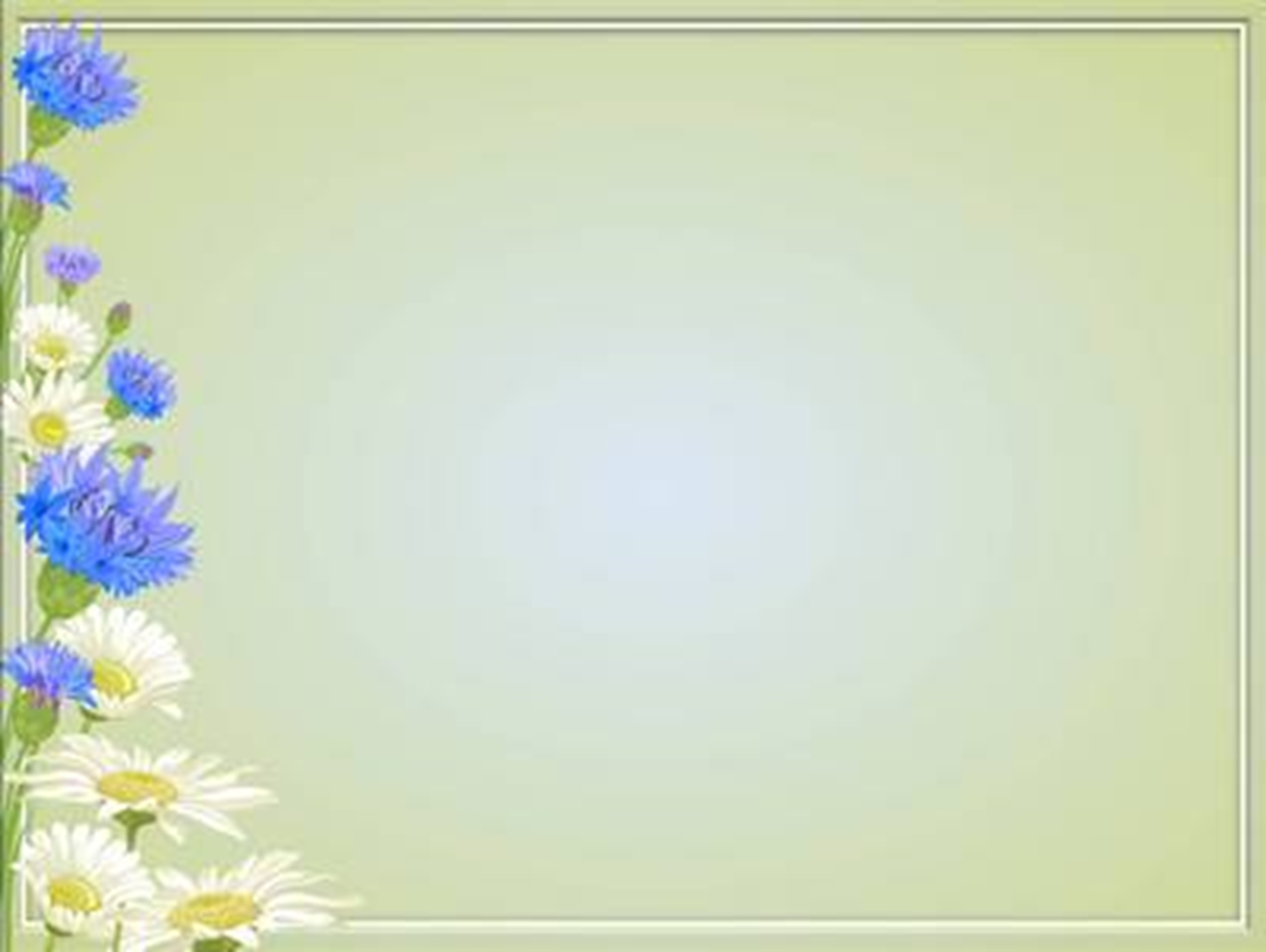 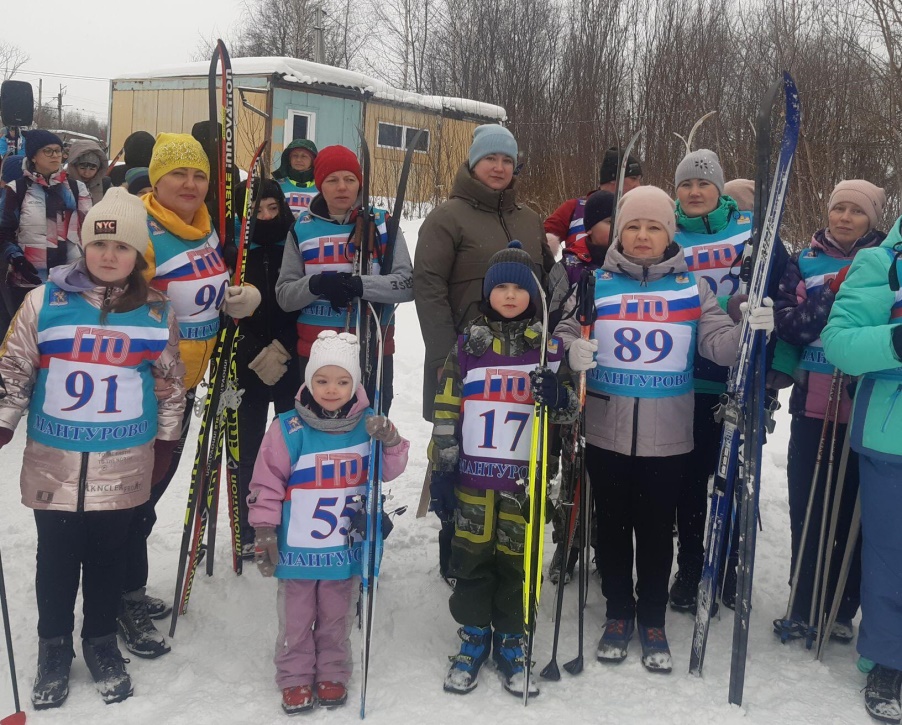 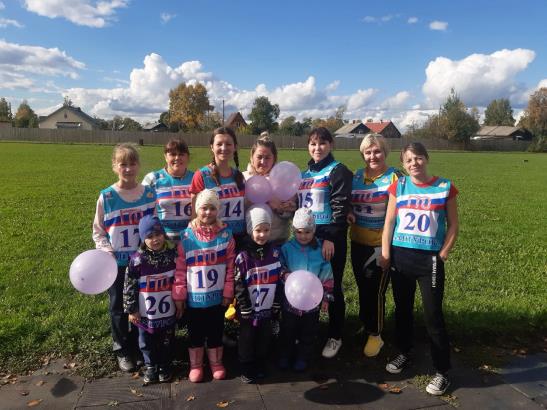 Участие  в городских 
 мероприятиях 
«Лыжня России»
Участие  в городских 
 мероприятиях 
«Кросс Нации»
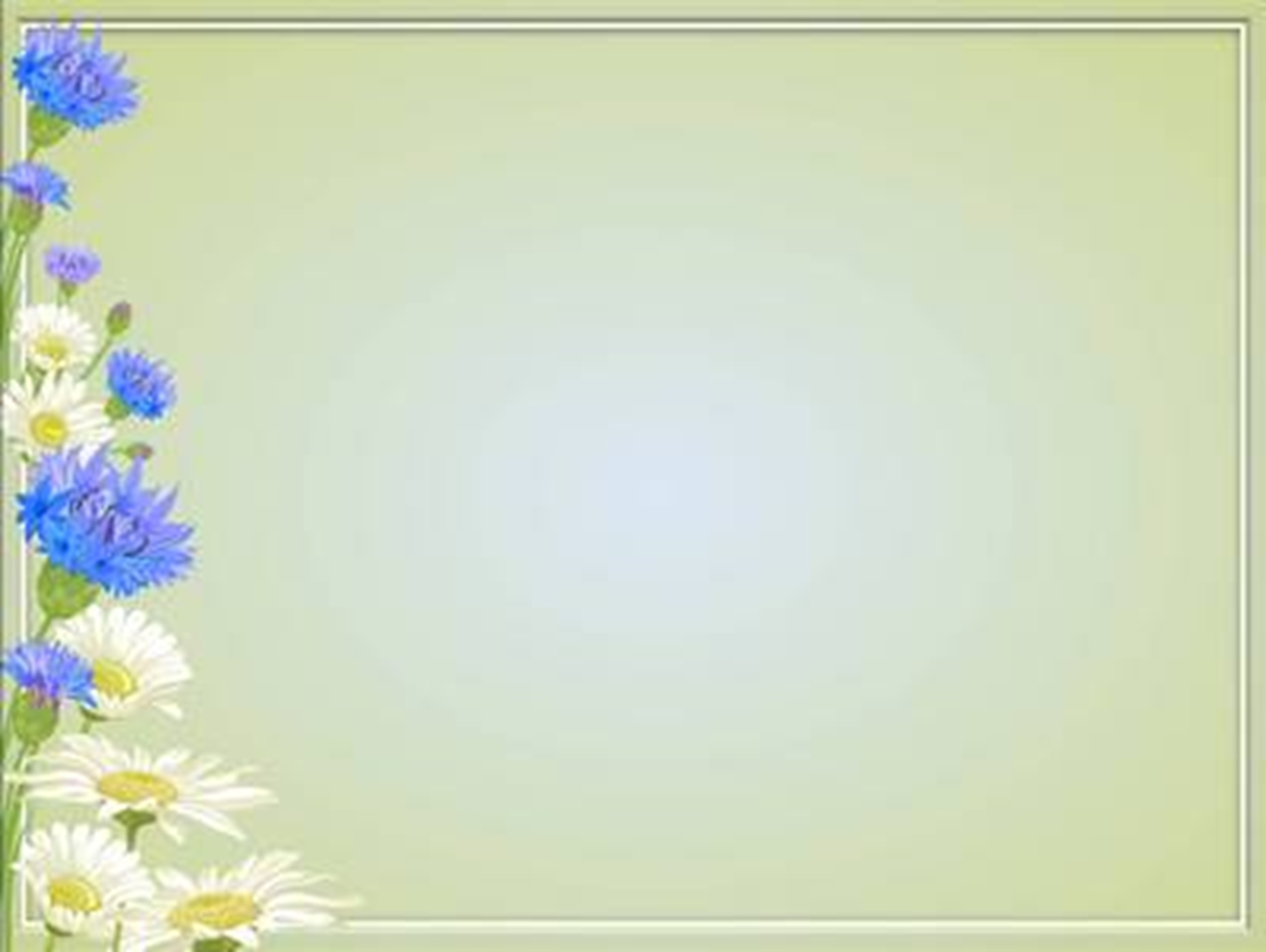 Акции
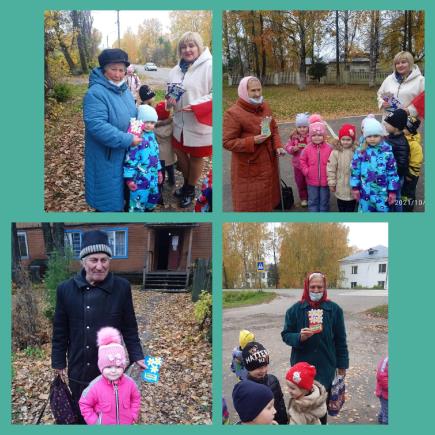 Акция  «День добра и уважения»
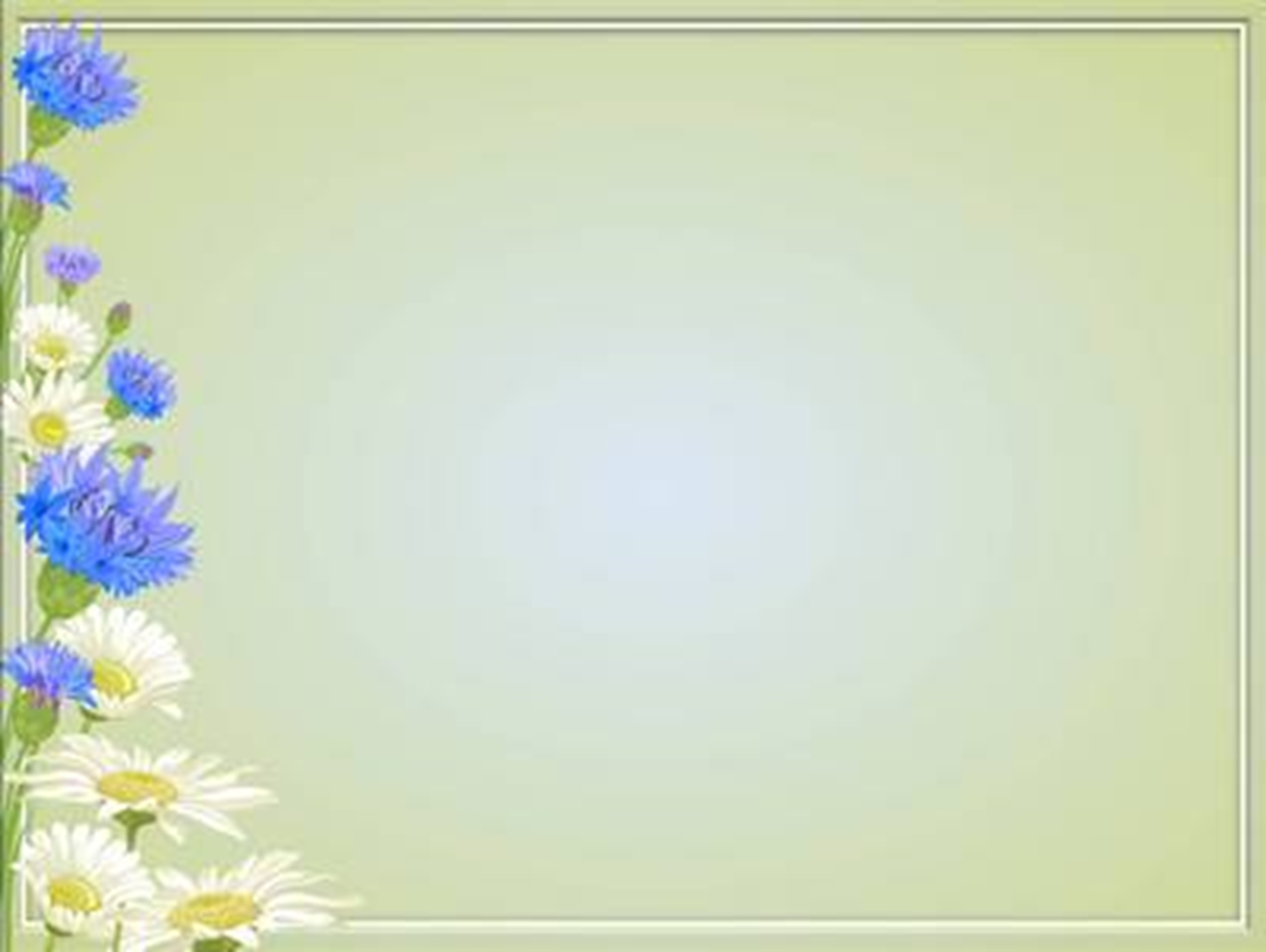 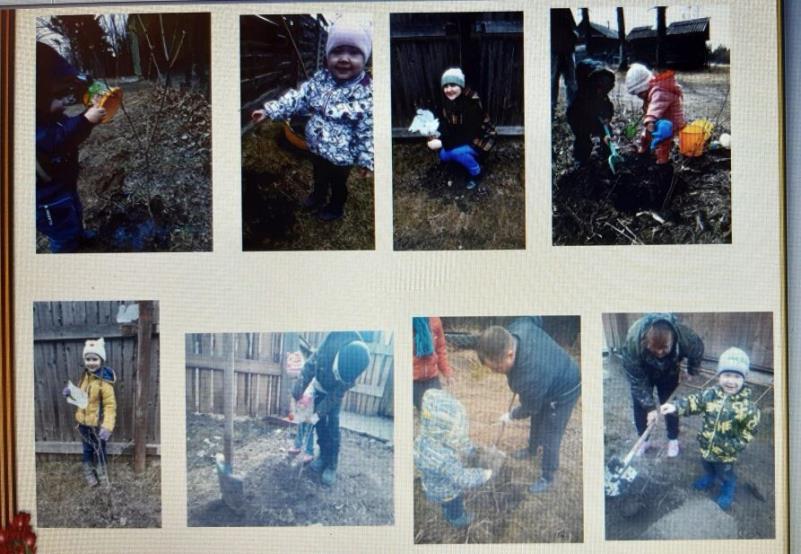 Акция «Сад памяти»
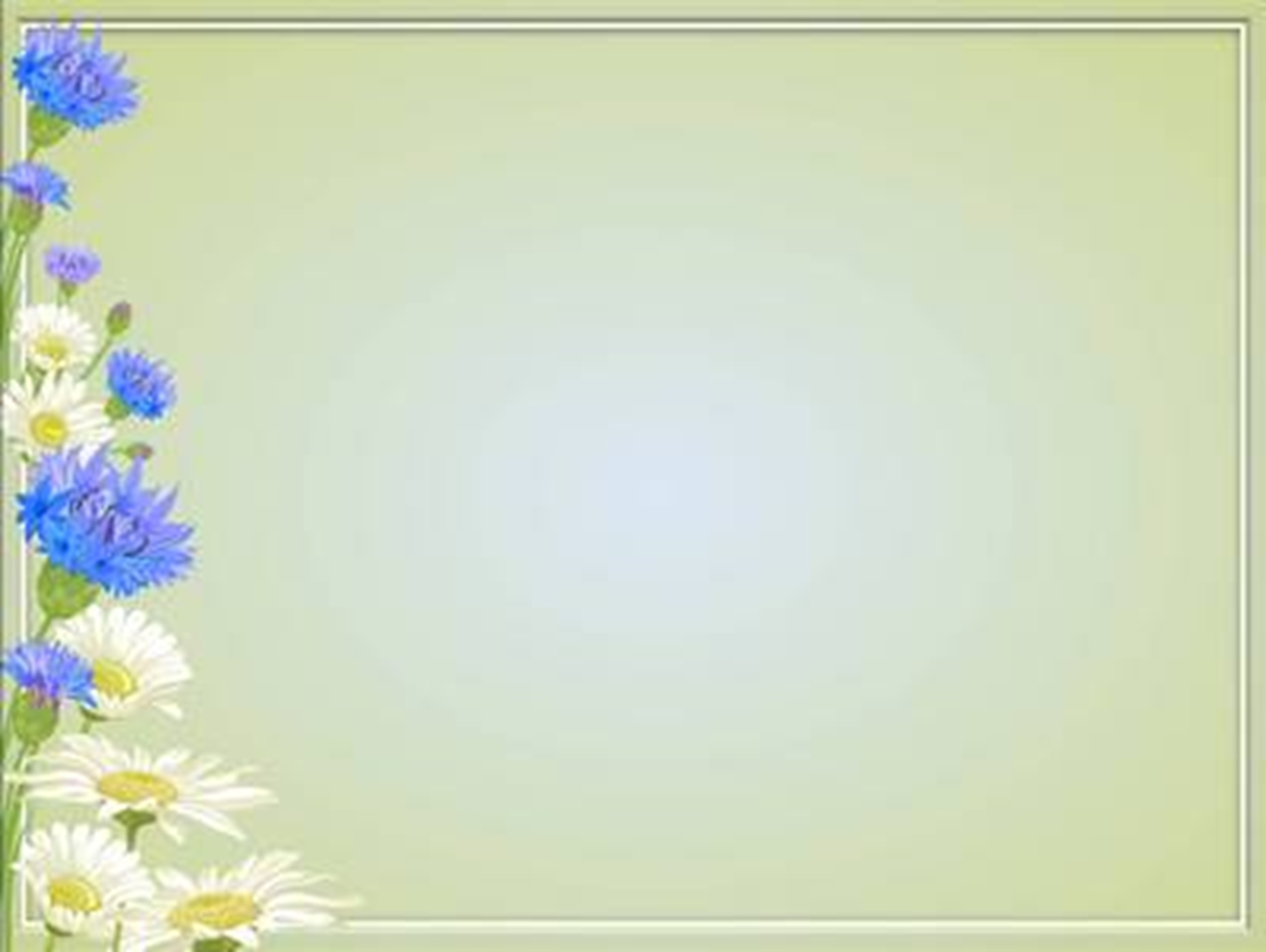 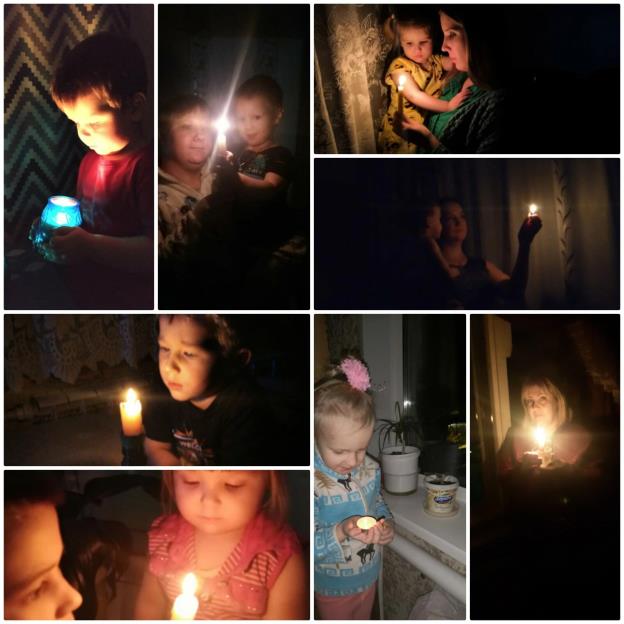 Акция «Свеча памяти»
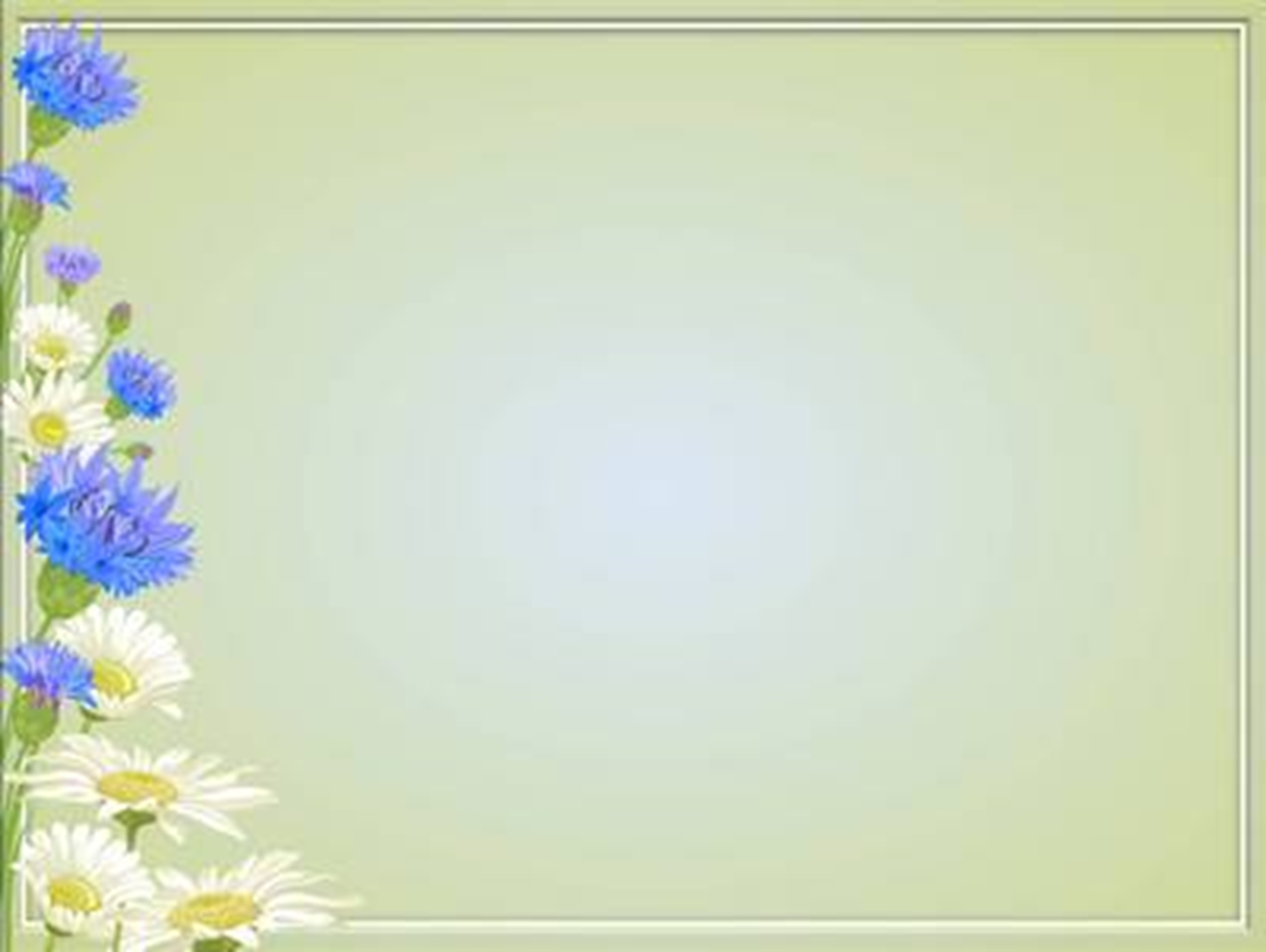 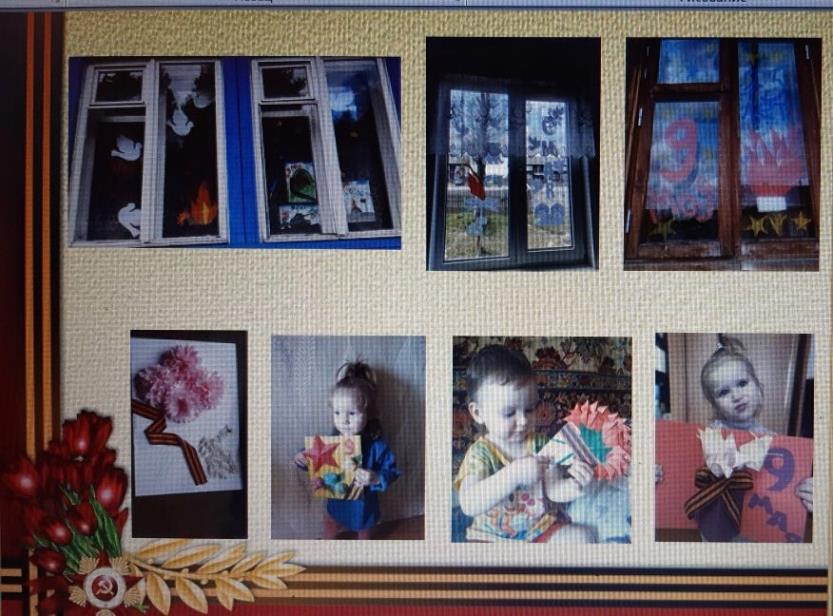 Акции:
 «Окна победы»
  «Подарок ветерану»
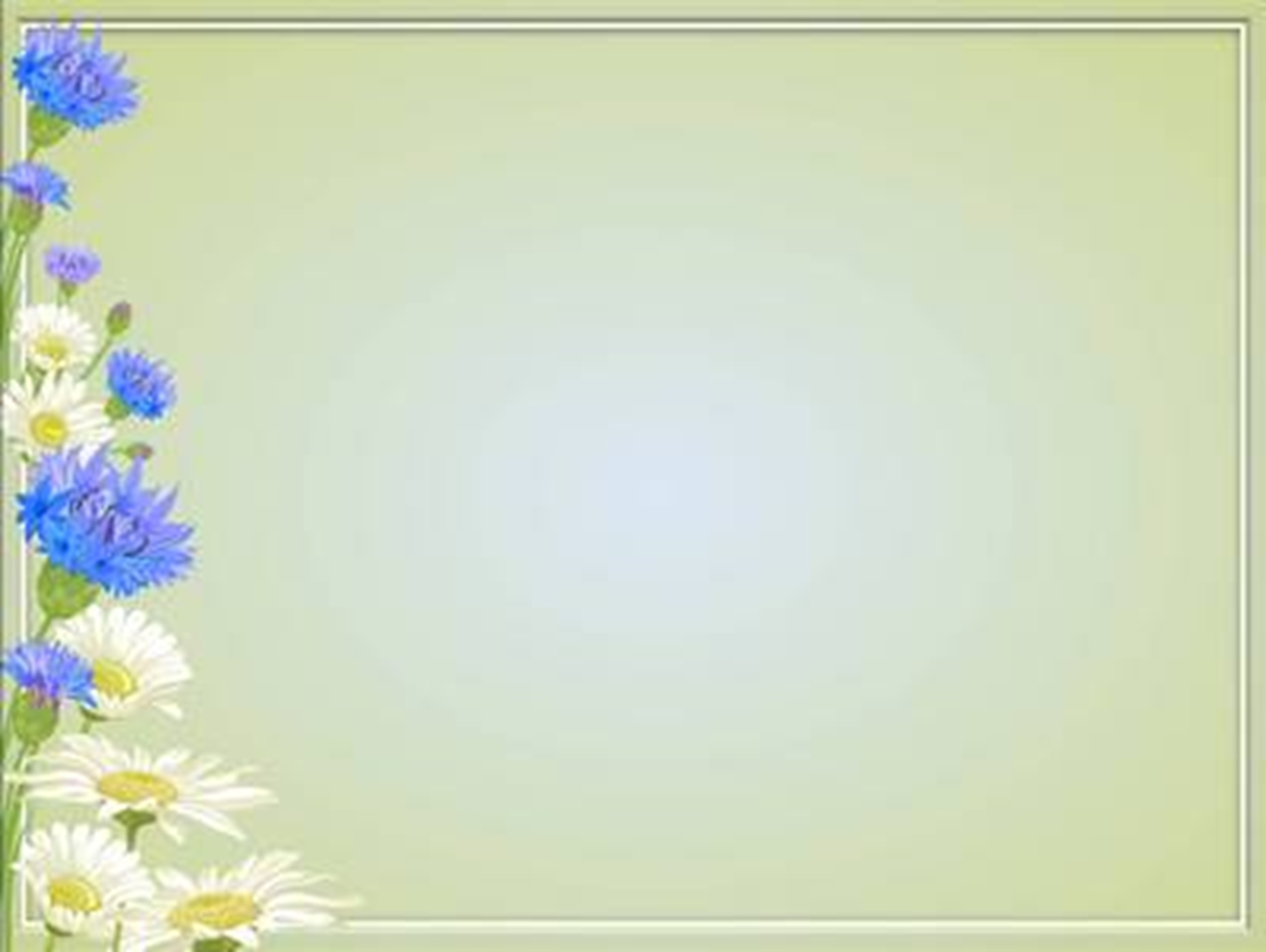 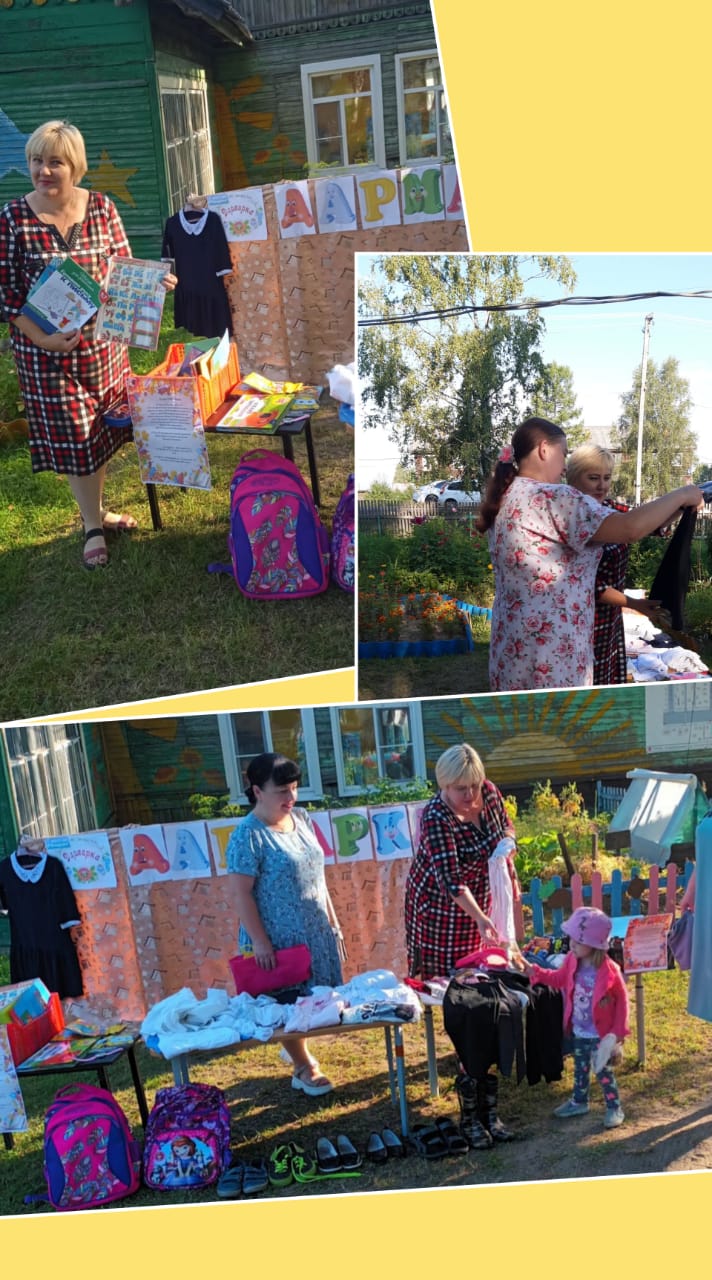 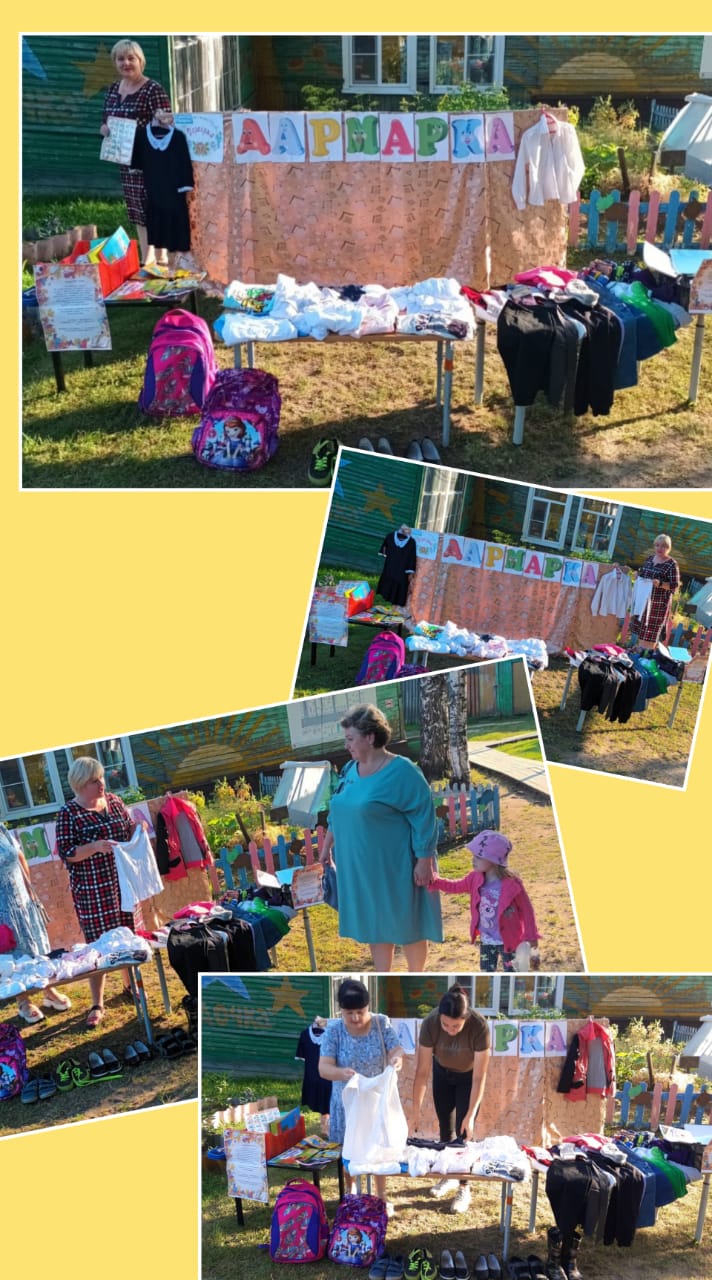 Акции: «Дармарка»,  «Своих не бросаем», «Детям  Донбаса»
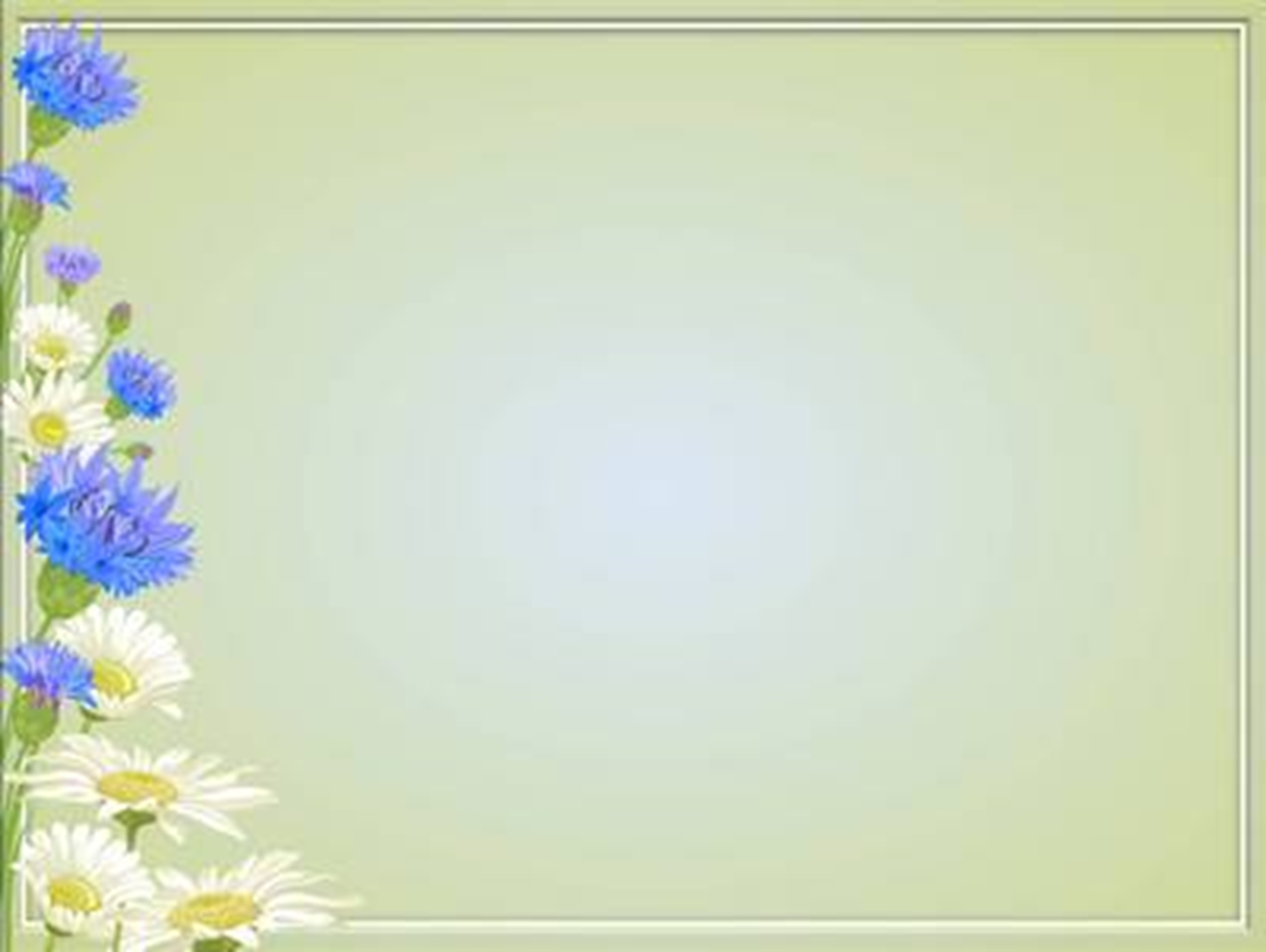 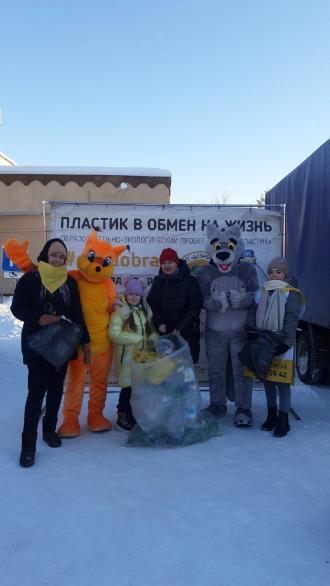 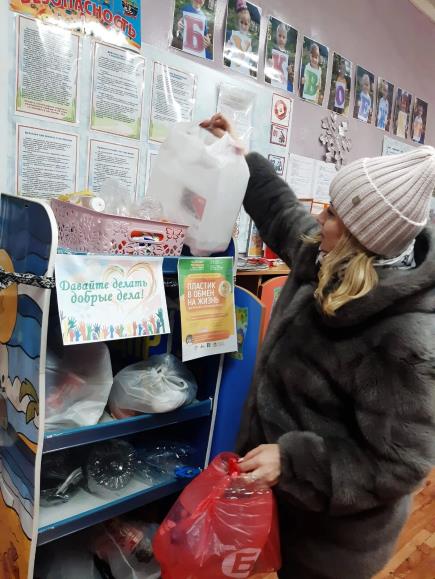 Участие в благотворительных акциях «Пластик в обмен на жизнь»
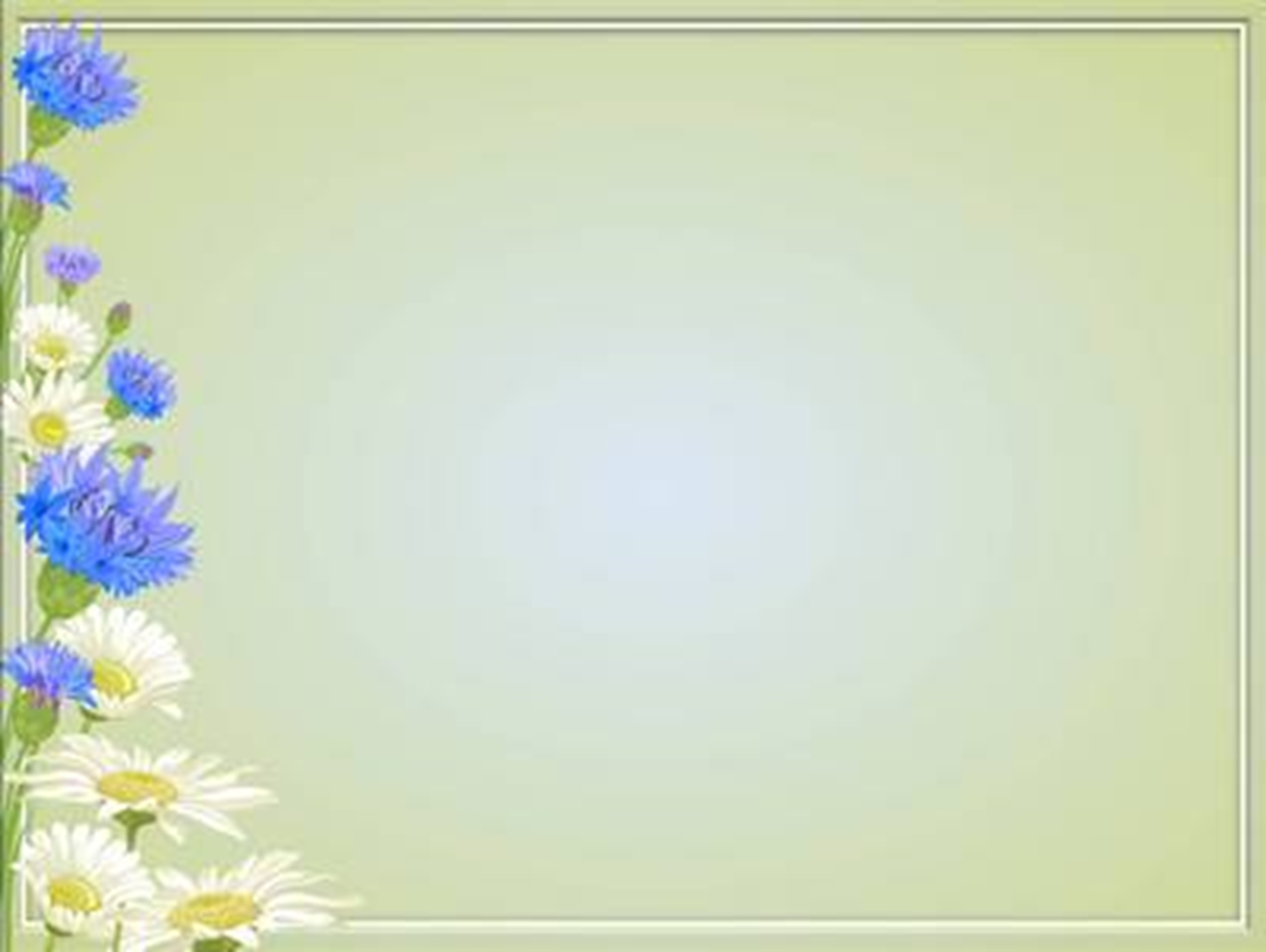 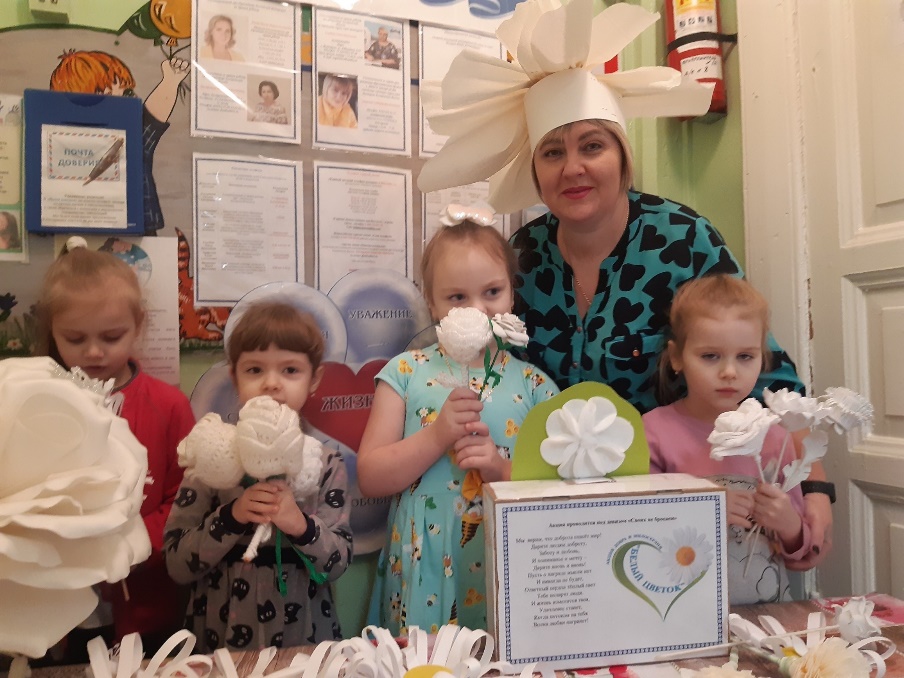 Благотворительная акция 
 «Белый цветок»
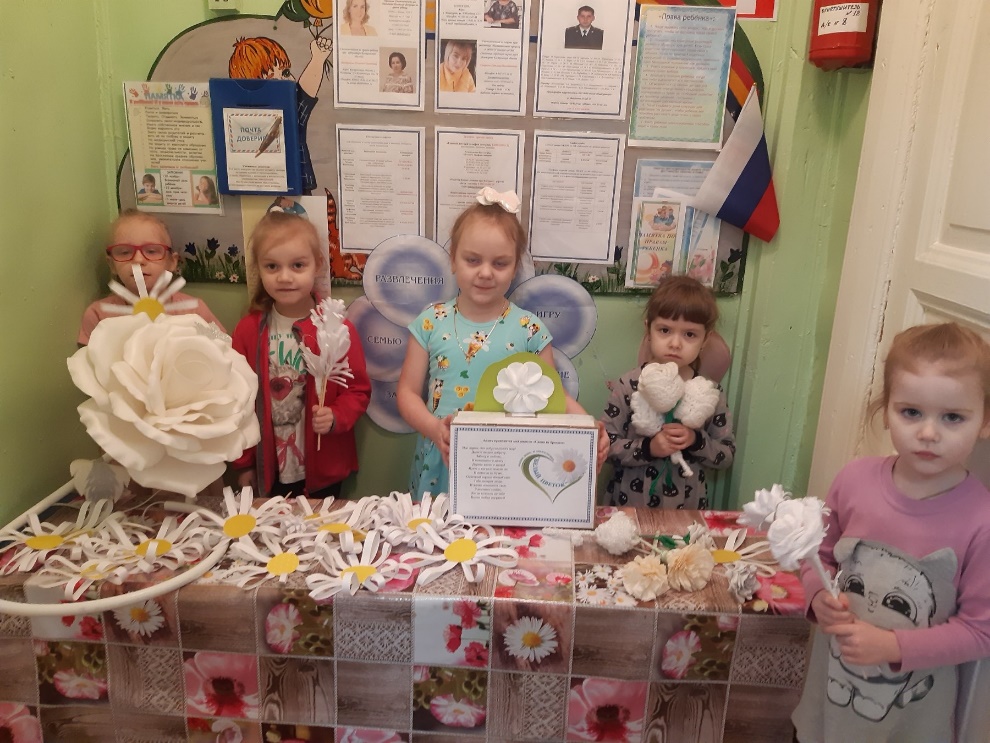 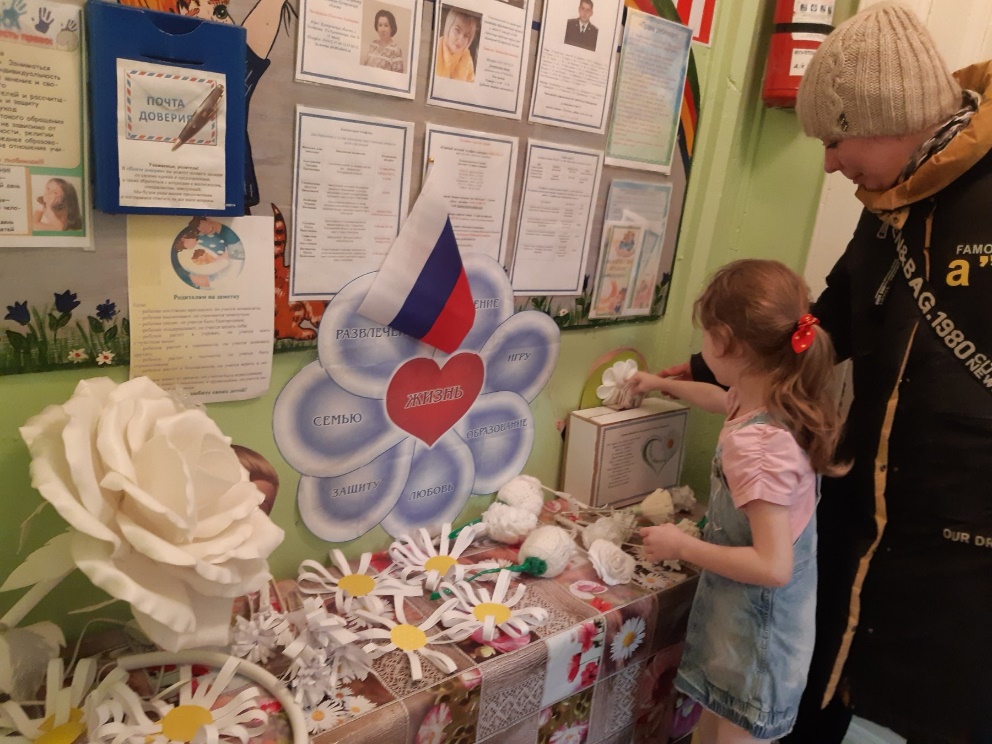 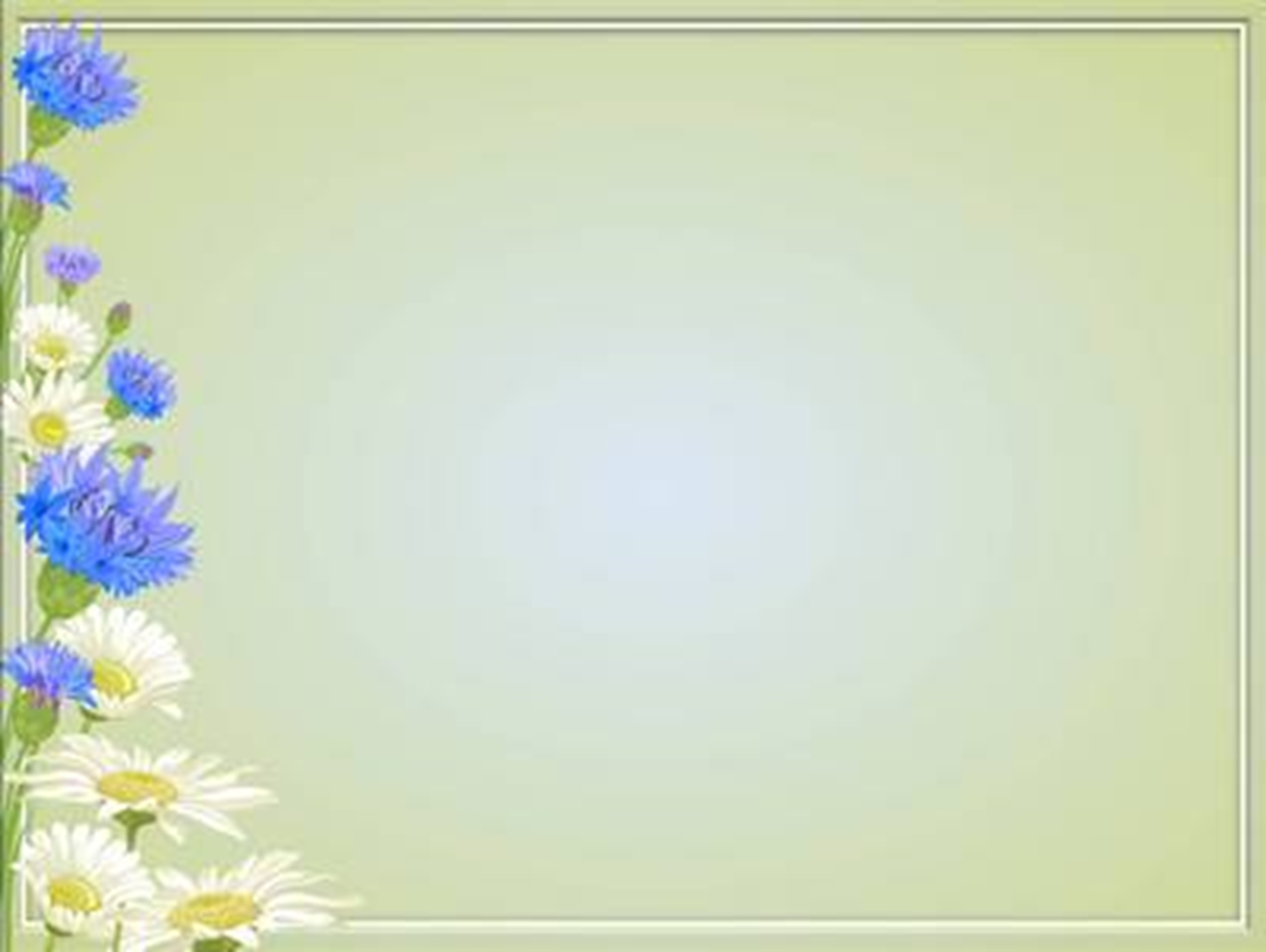 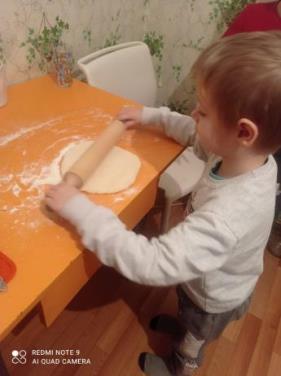 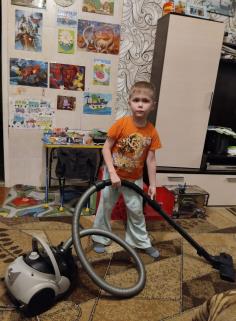 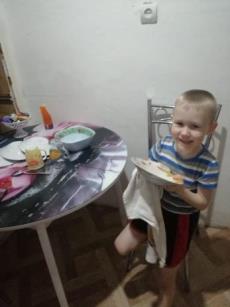 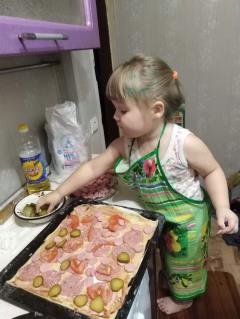 Флэш-моб  
«Мамины помощники»
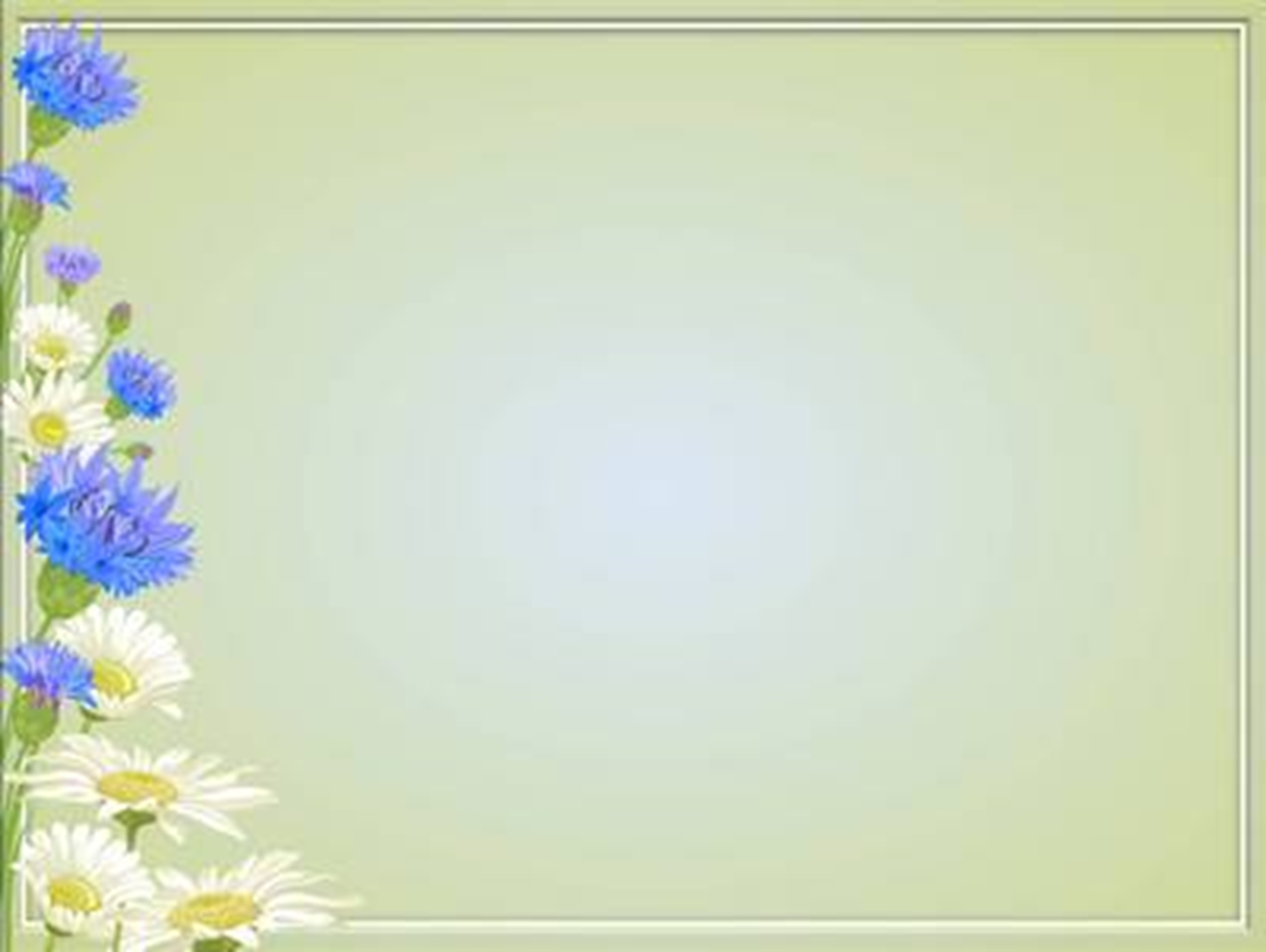 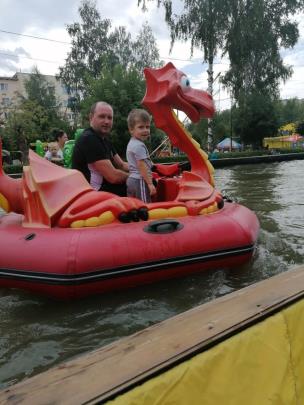 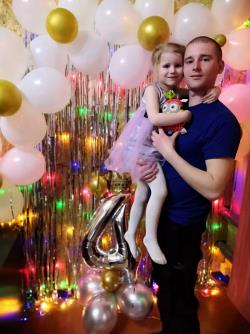 Семейный флэш-моб «Папа- мой лучший друг»
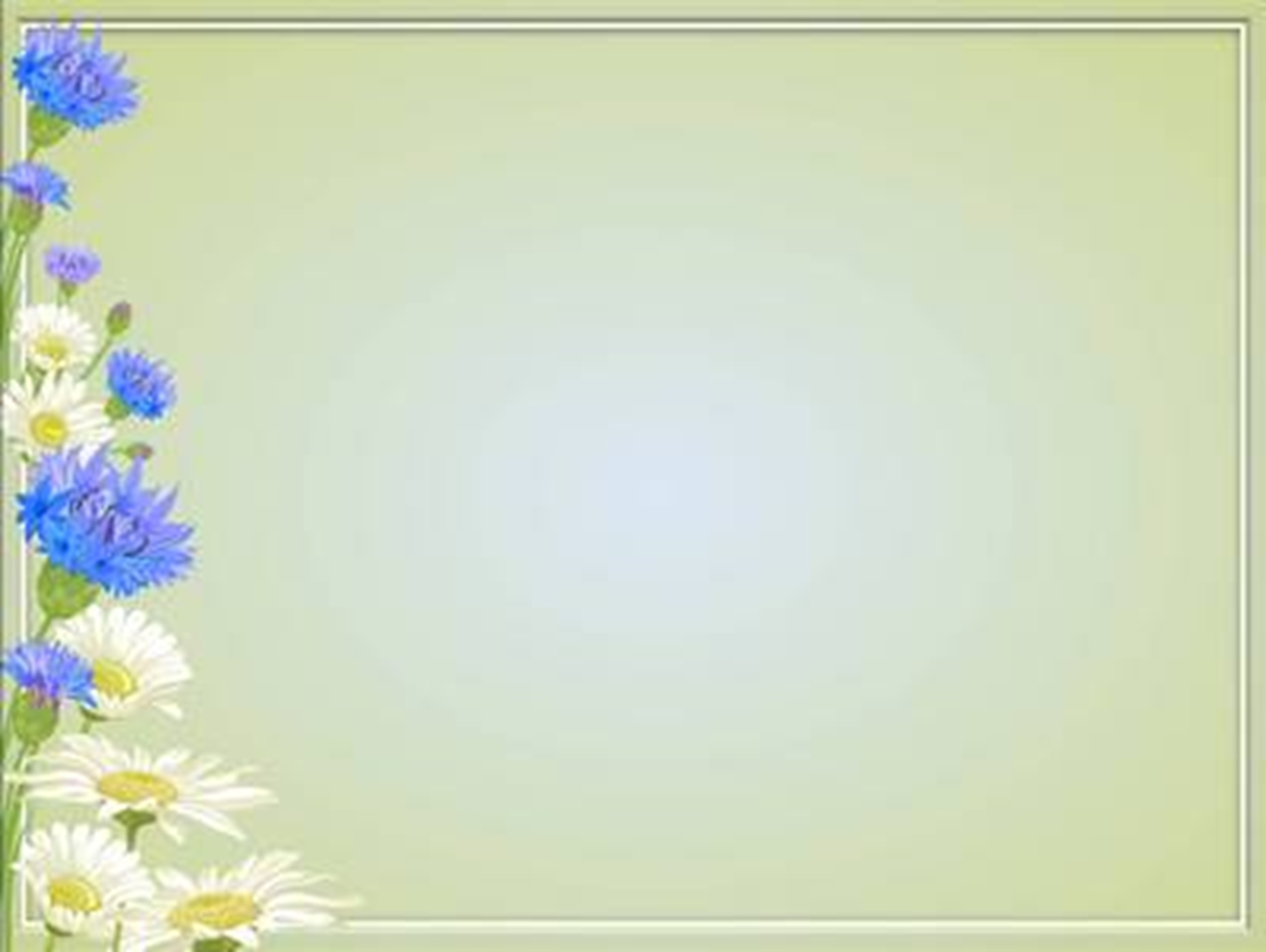 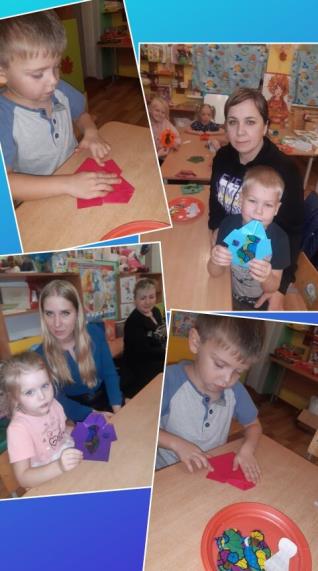 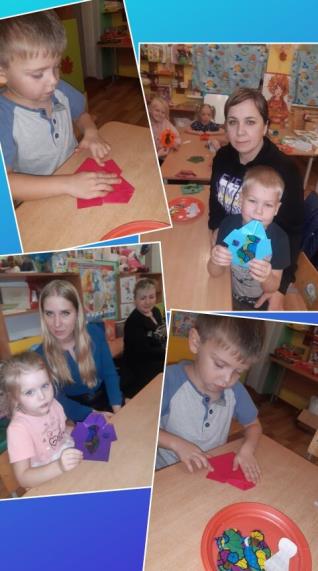 Мастер класс с мамами «Рубашка для папы»
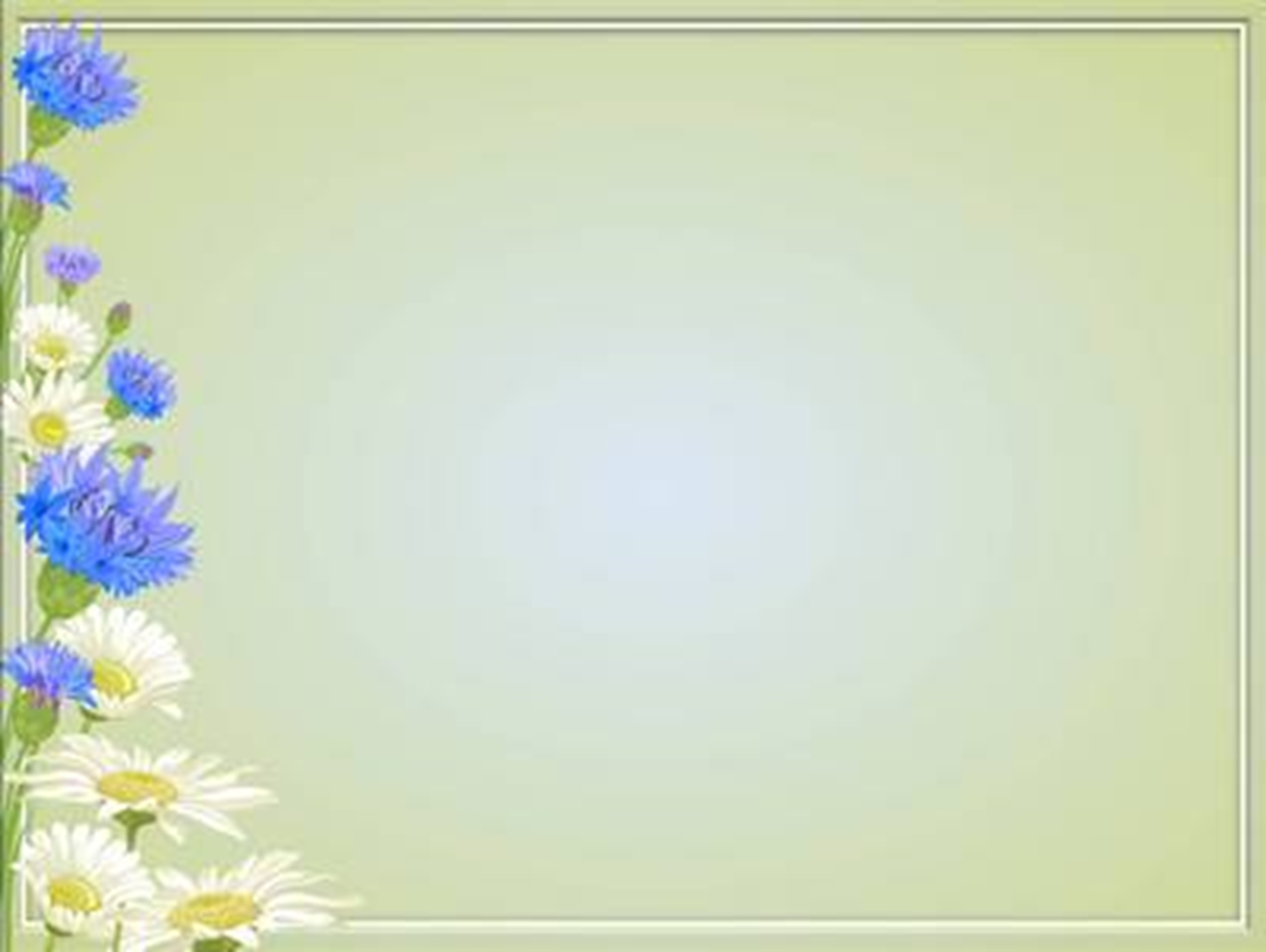 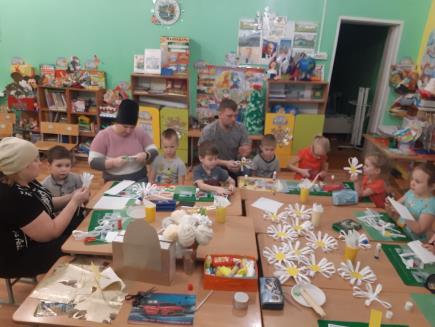 Мастер класс в рамках благотворительной  акции  «Белый цветок»
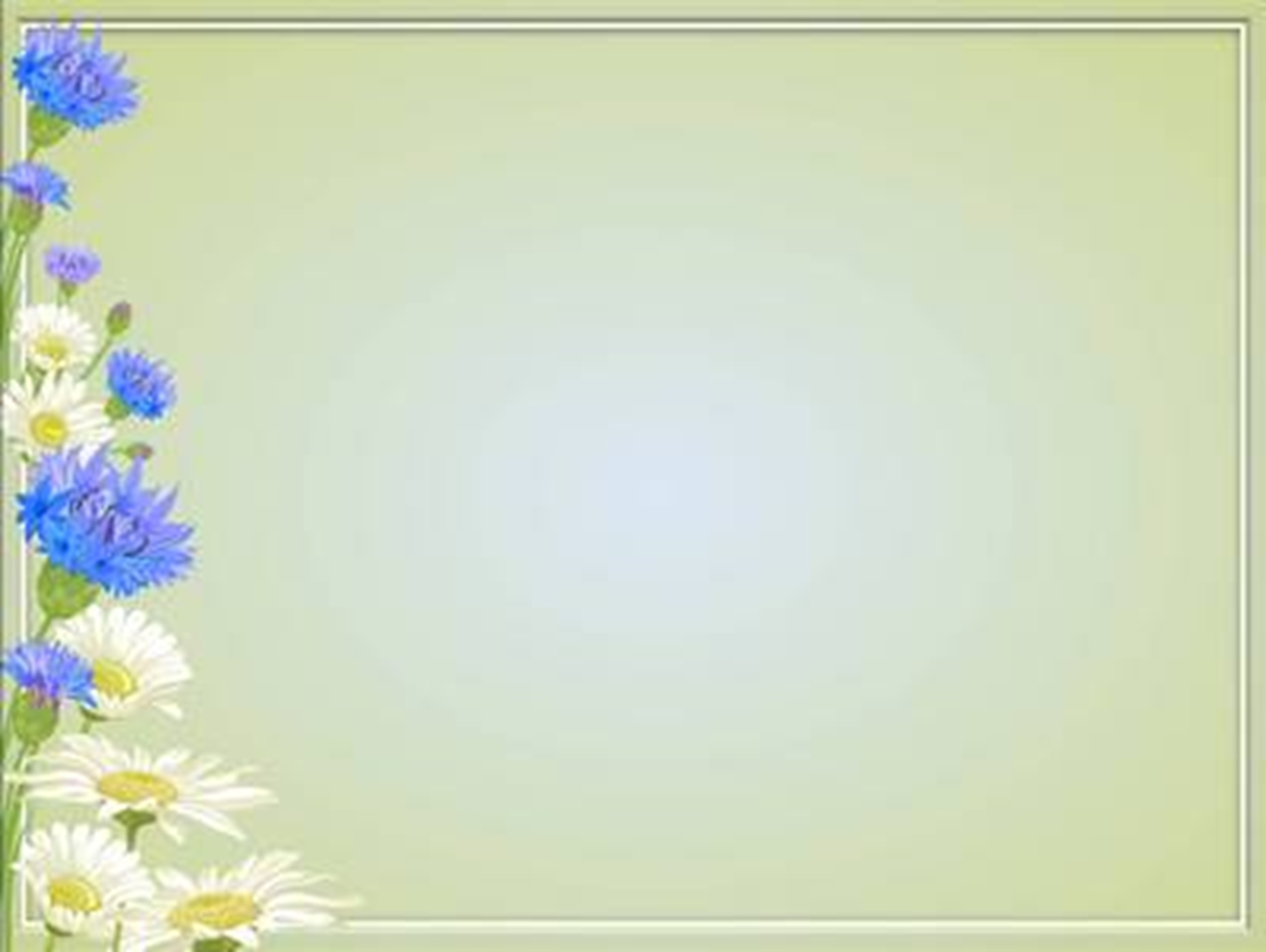 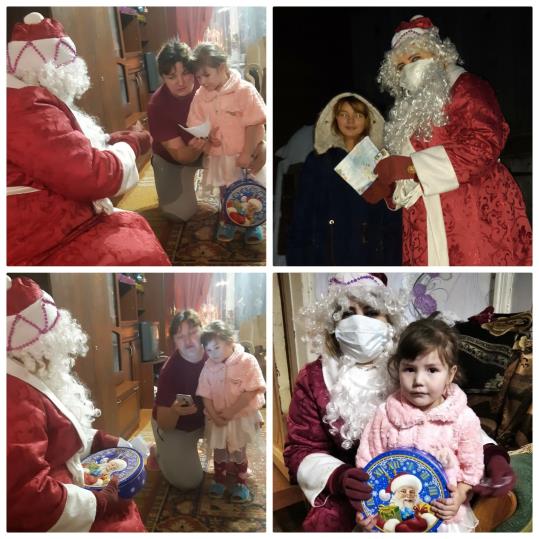 Посещение семей в новогодние каникулы
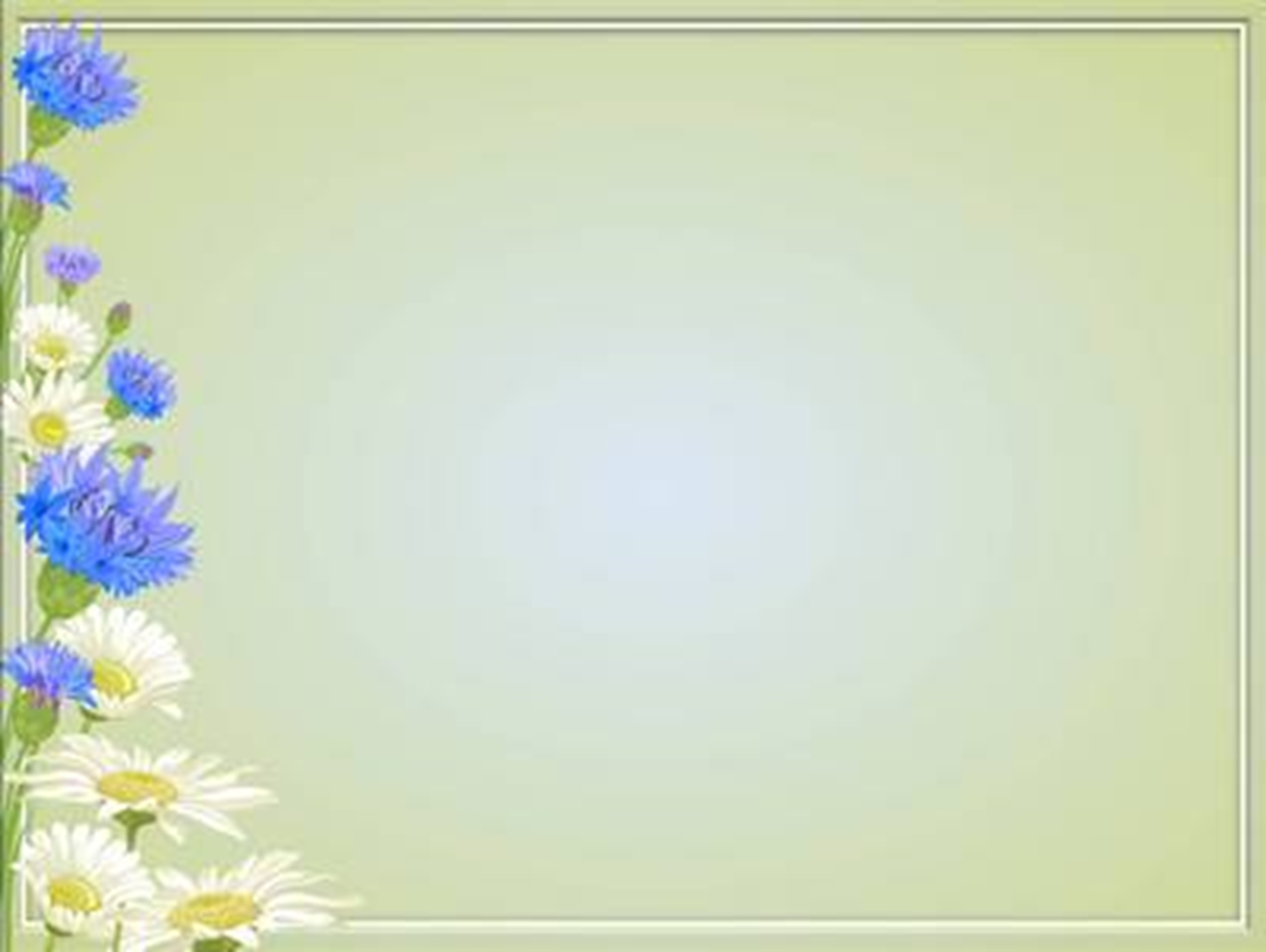 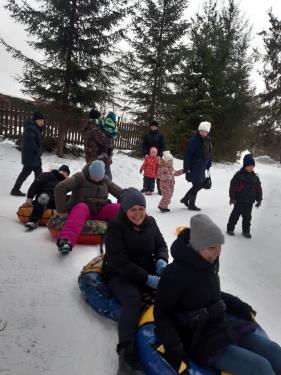 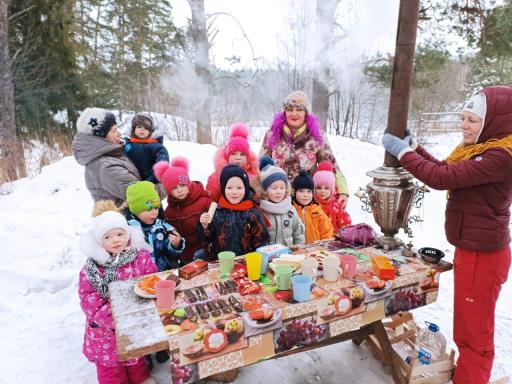 Совместный выходной с родителями 
 «День именинника с бабой Ягой»
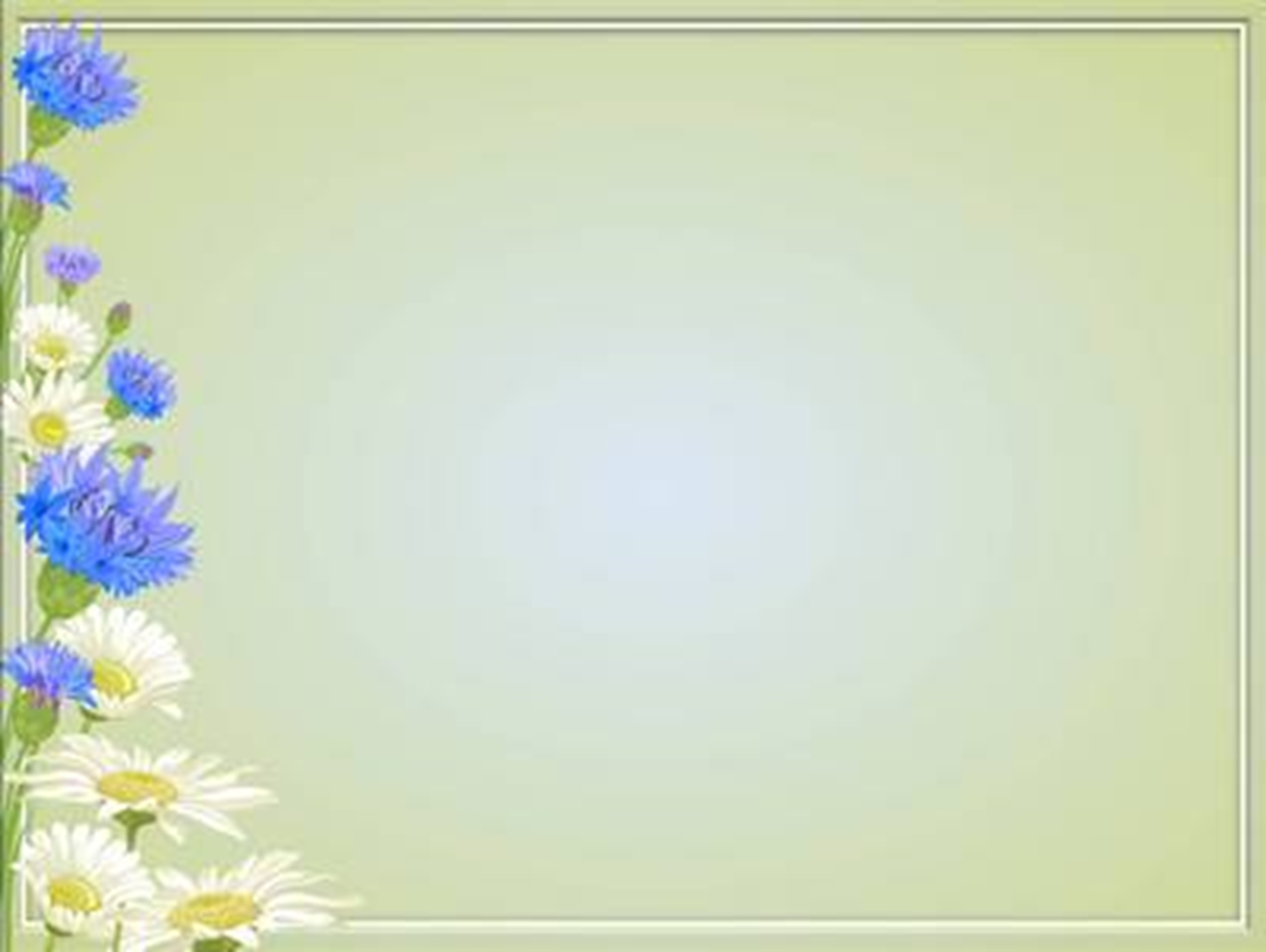 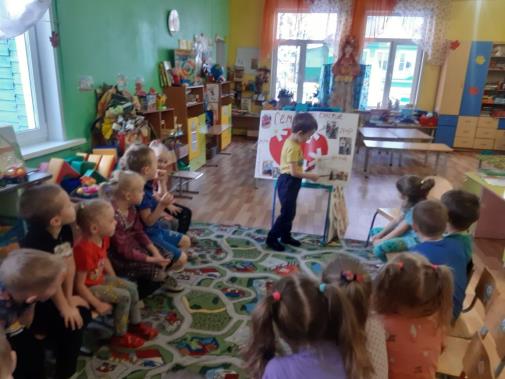 Защита проектов на тему: «Моя семья»
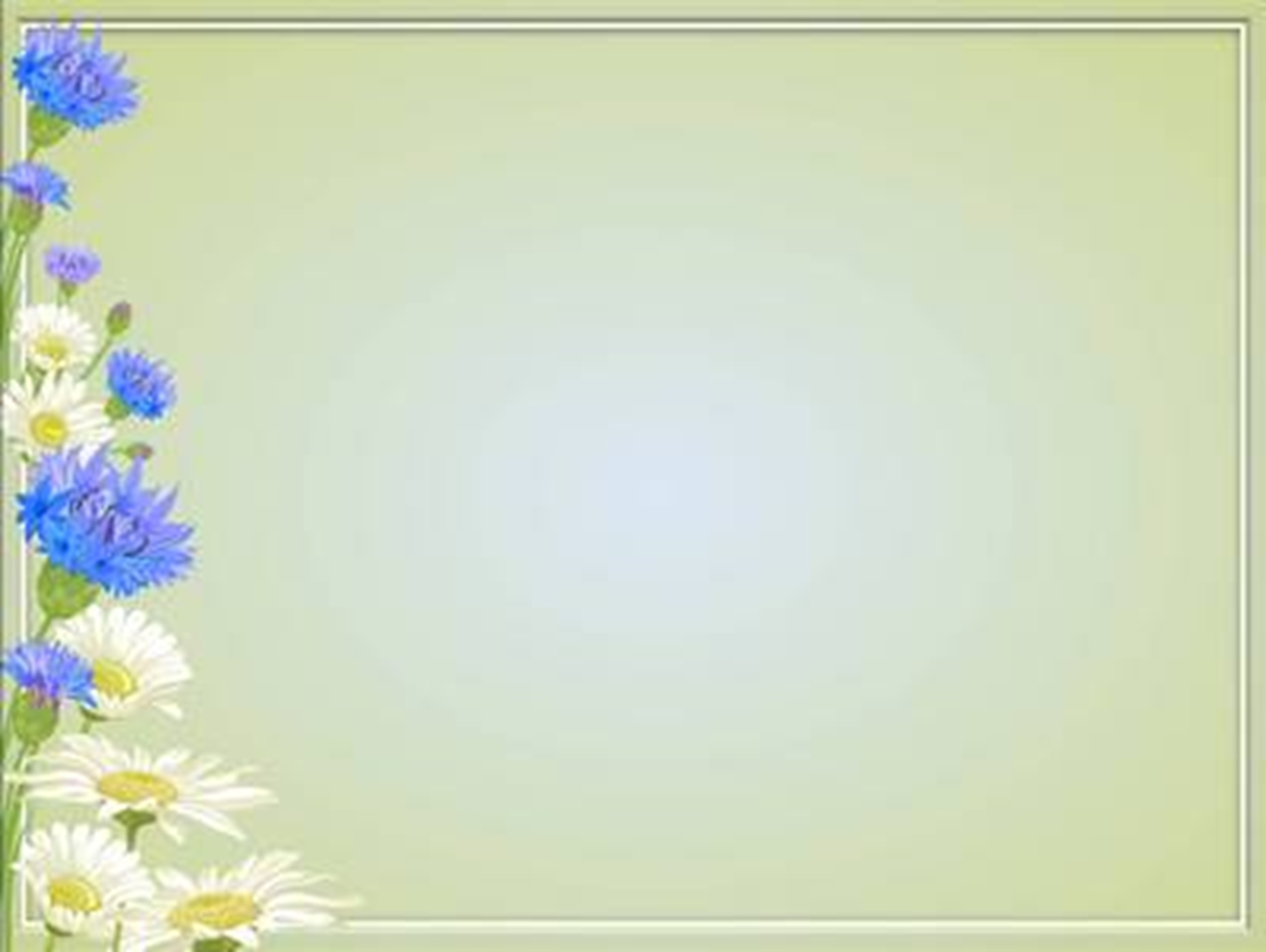 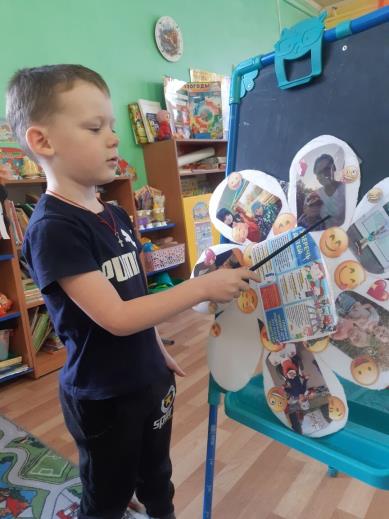 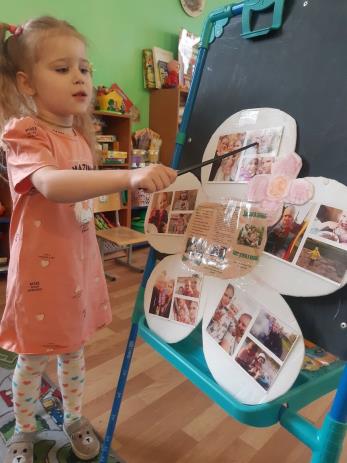 Защита проектов на тему: «Моя семья»
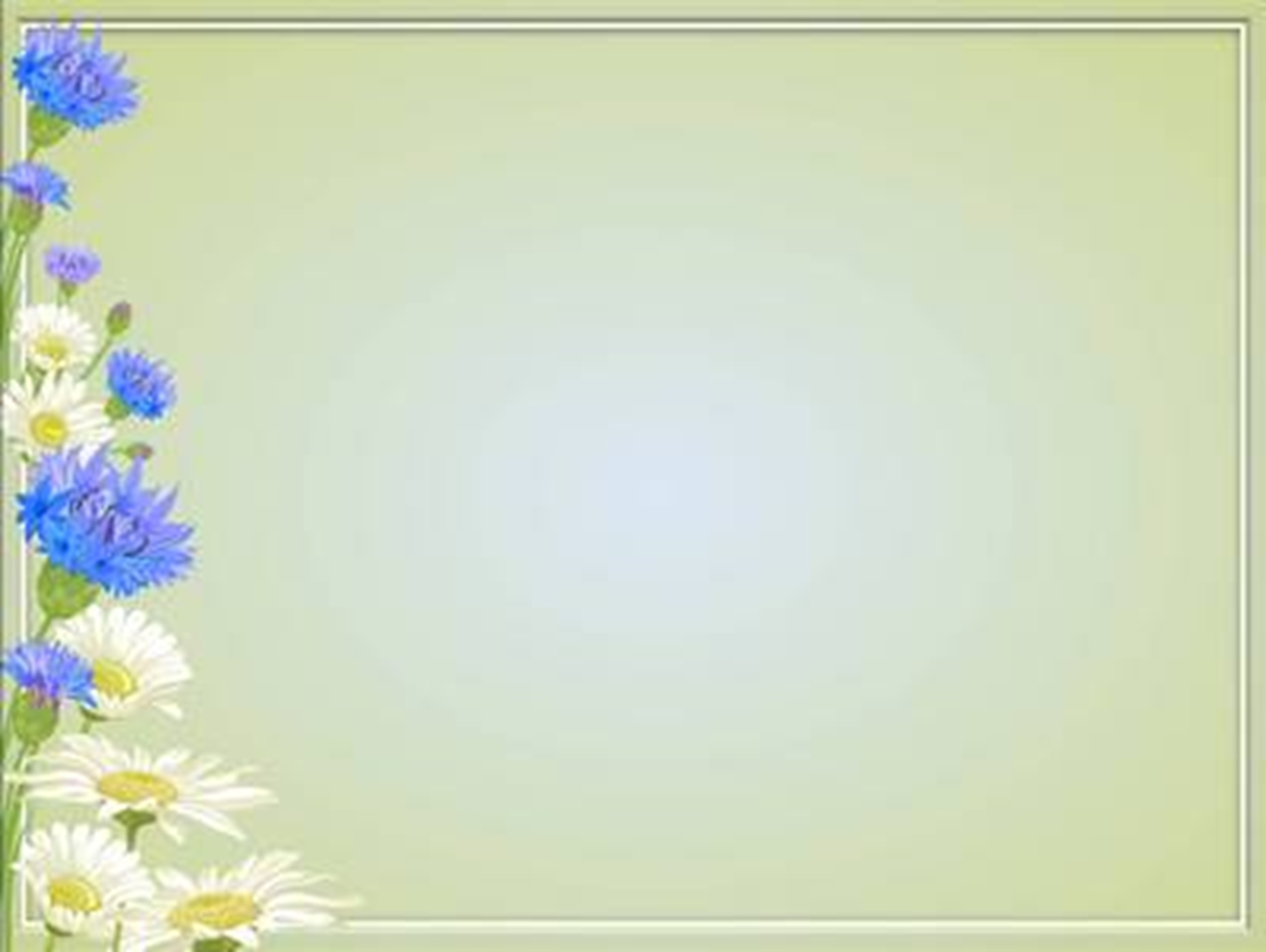 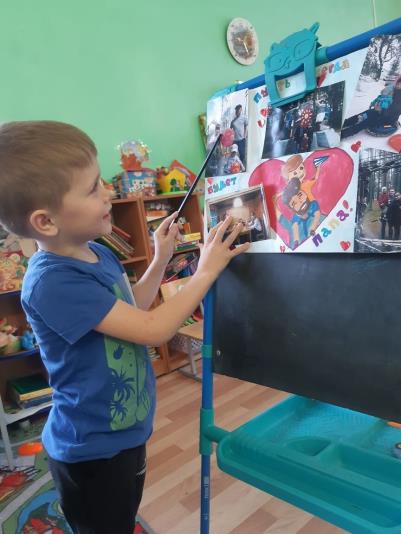 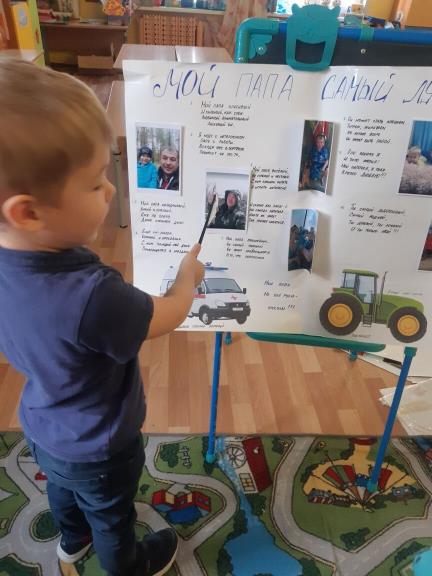 Защита стенгазеты 
«Мой папа самый лучший»
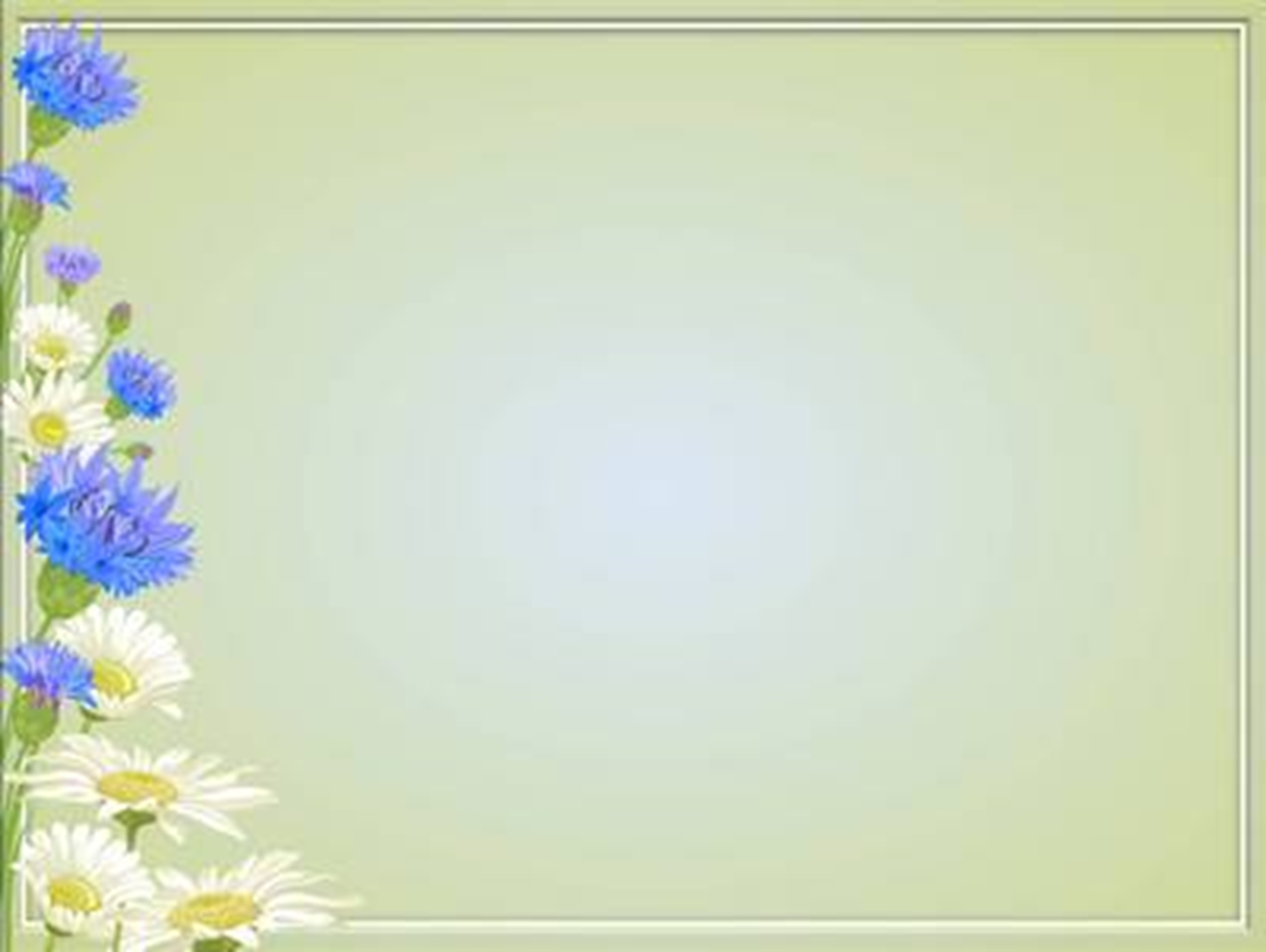 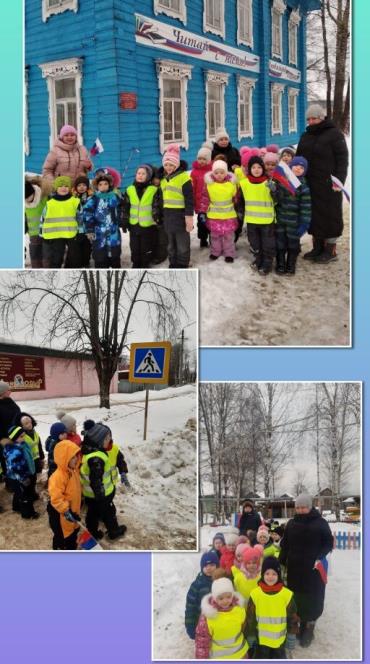 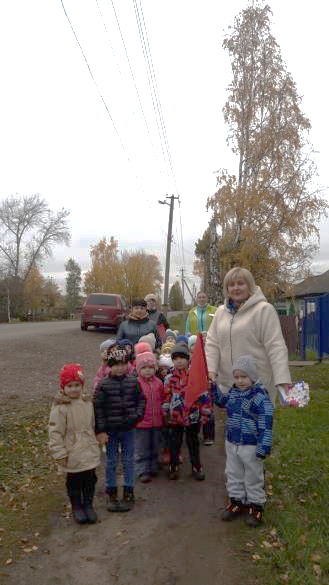 Экскурсии с привлечением родителей 
по любимому городу
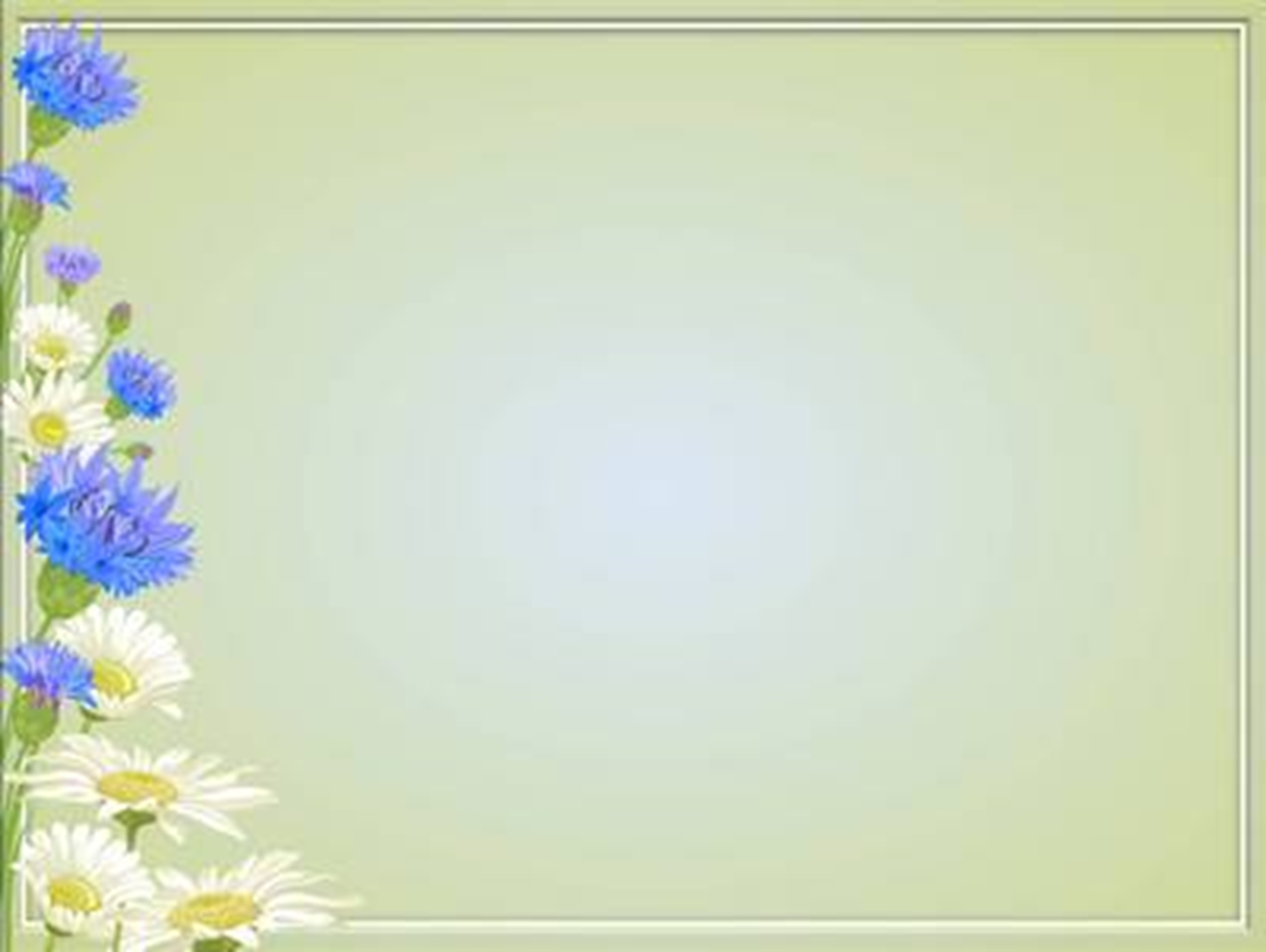 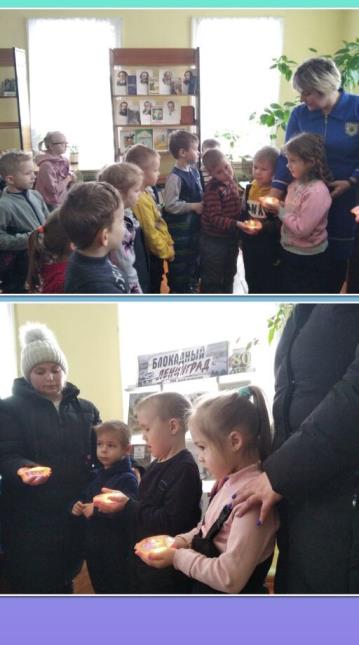 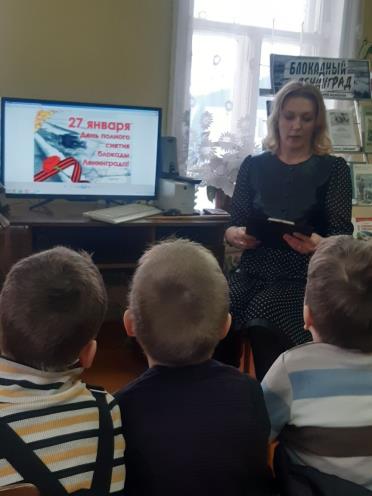 Семейная экскурсия в библиотеку
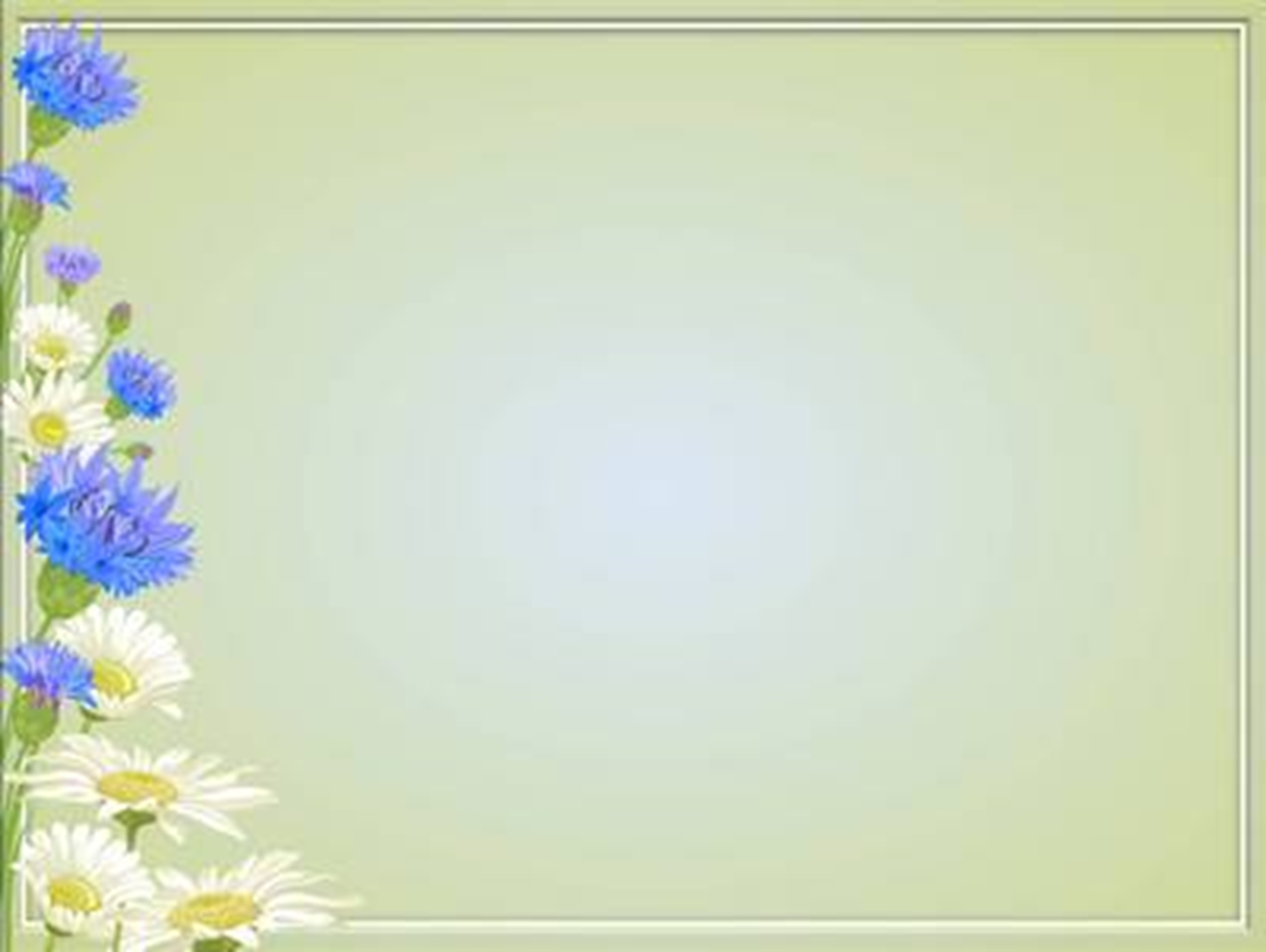 Наглядно – информационные формы
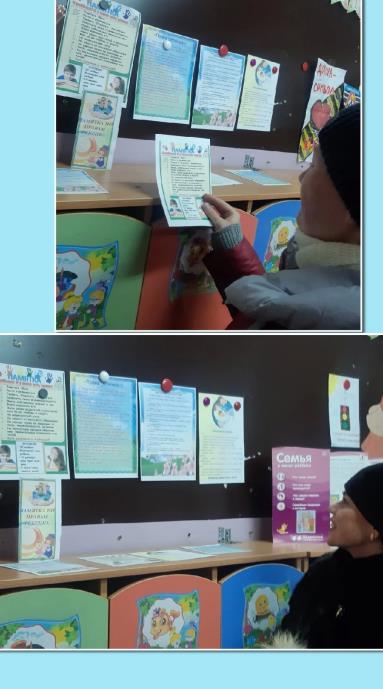 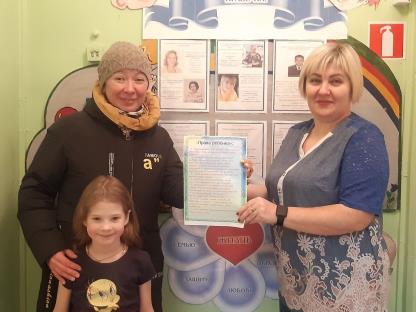 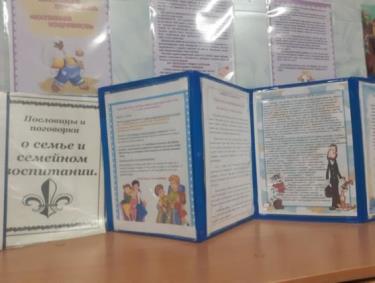 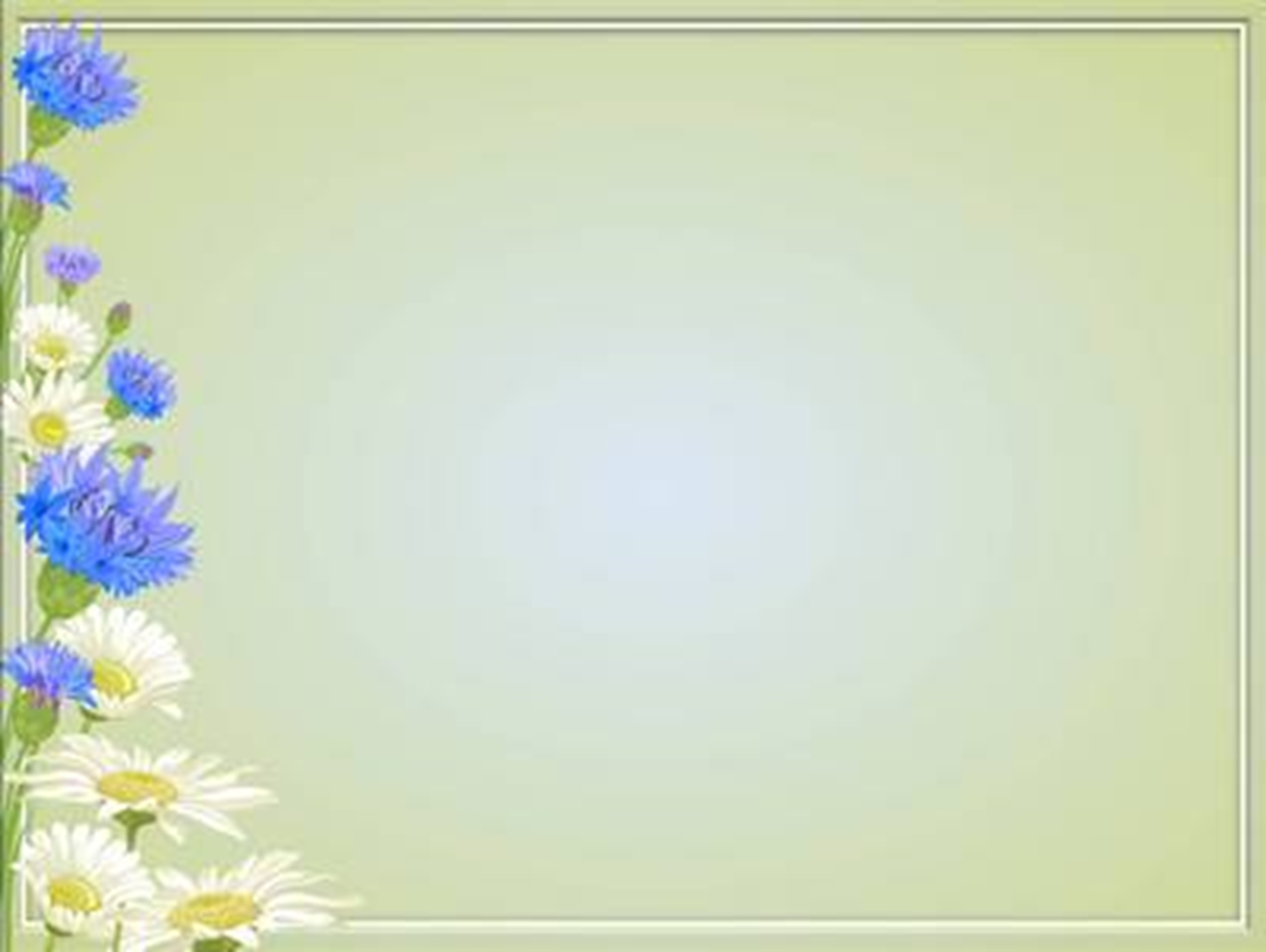 Наглядно – информационные формы
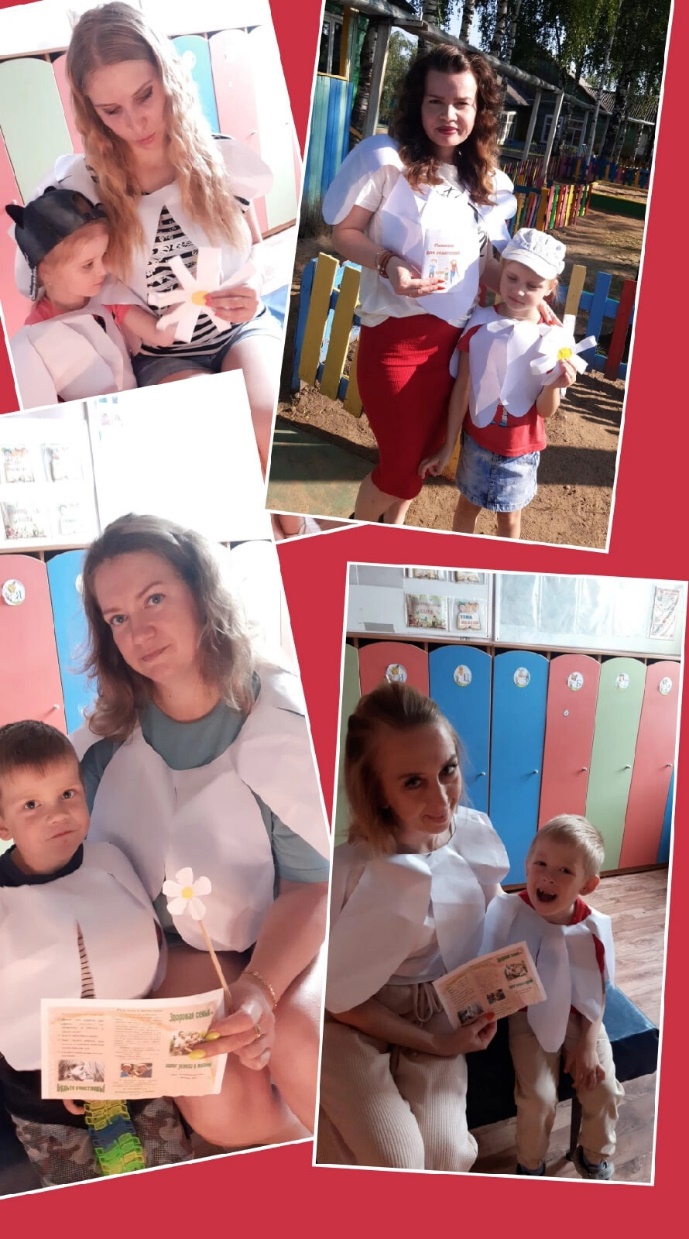 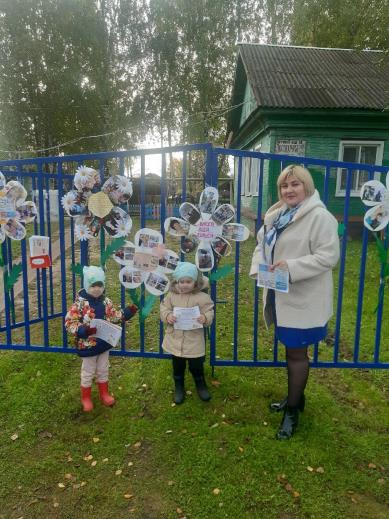 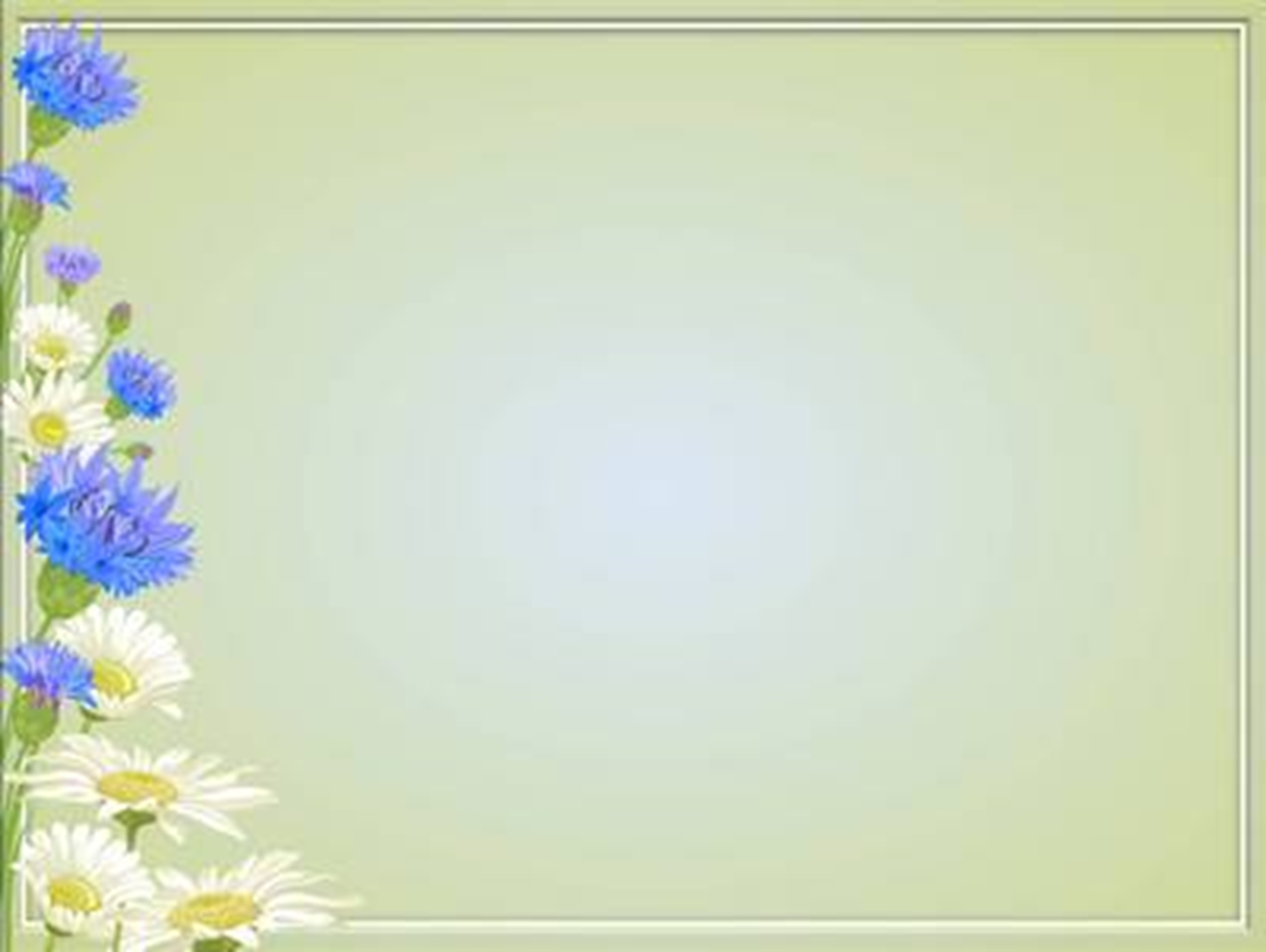 Наглядно – информационные формы
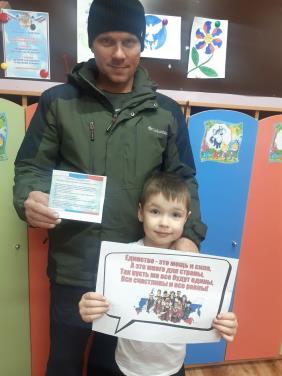 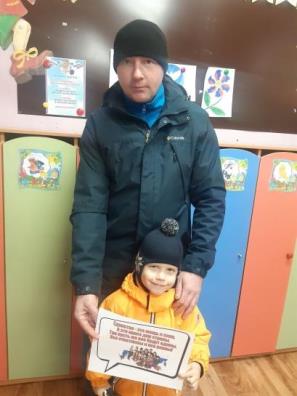 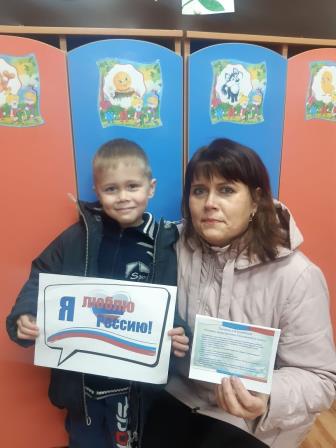 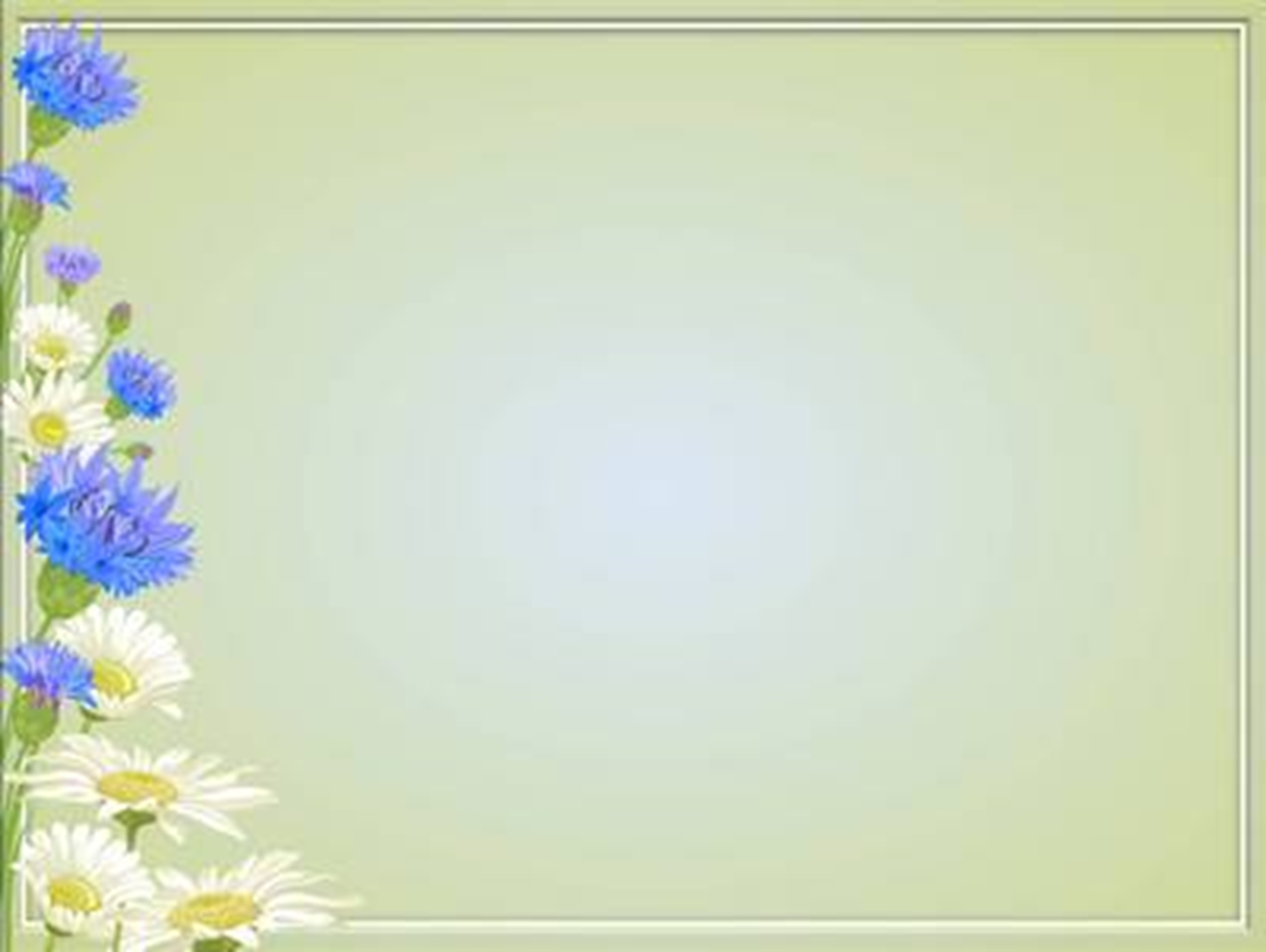 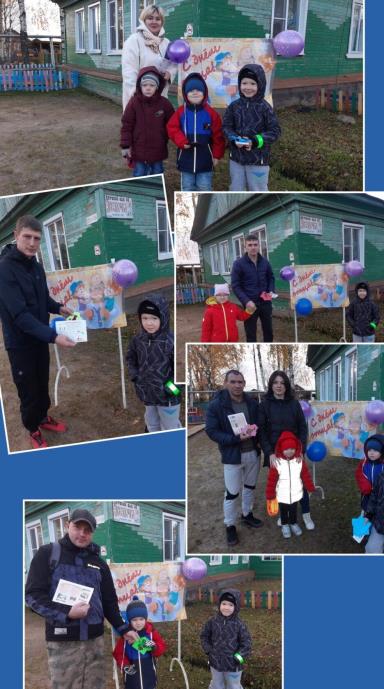 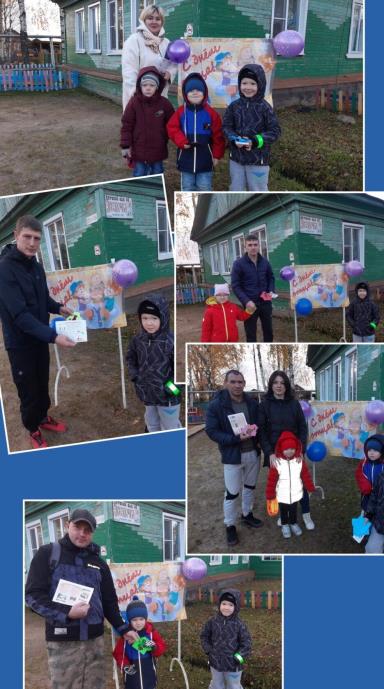 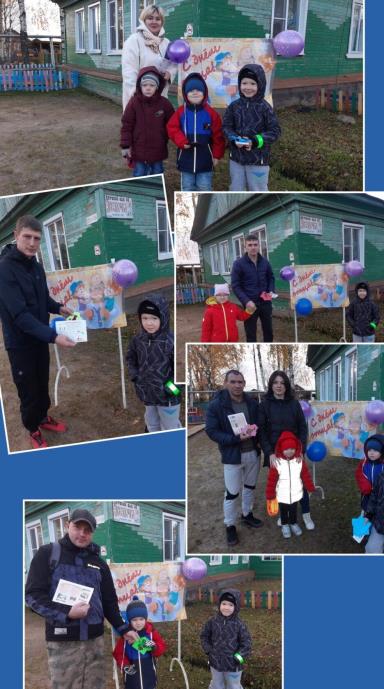 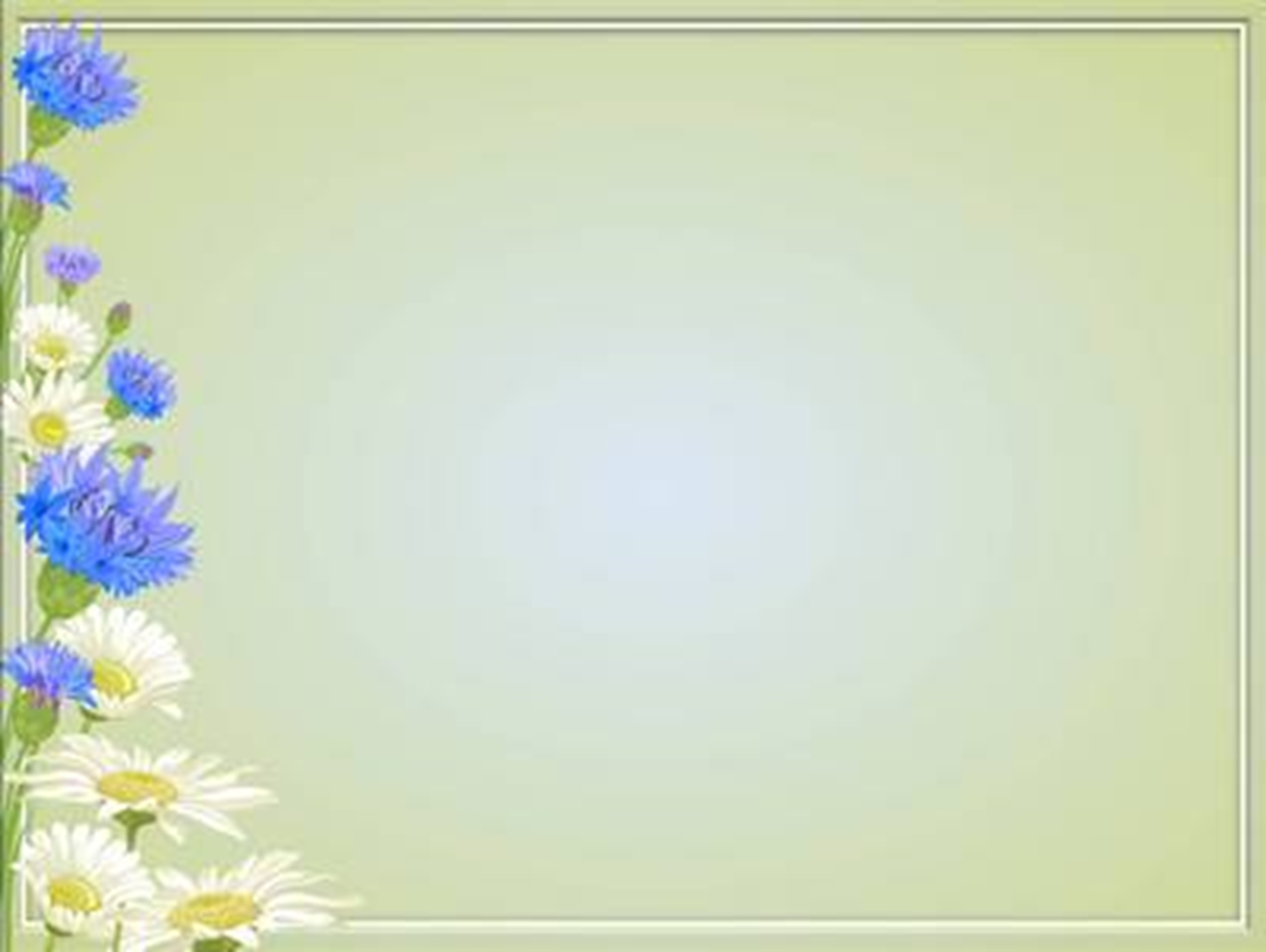 Спасибо за внимание!
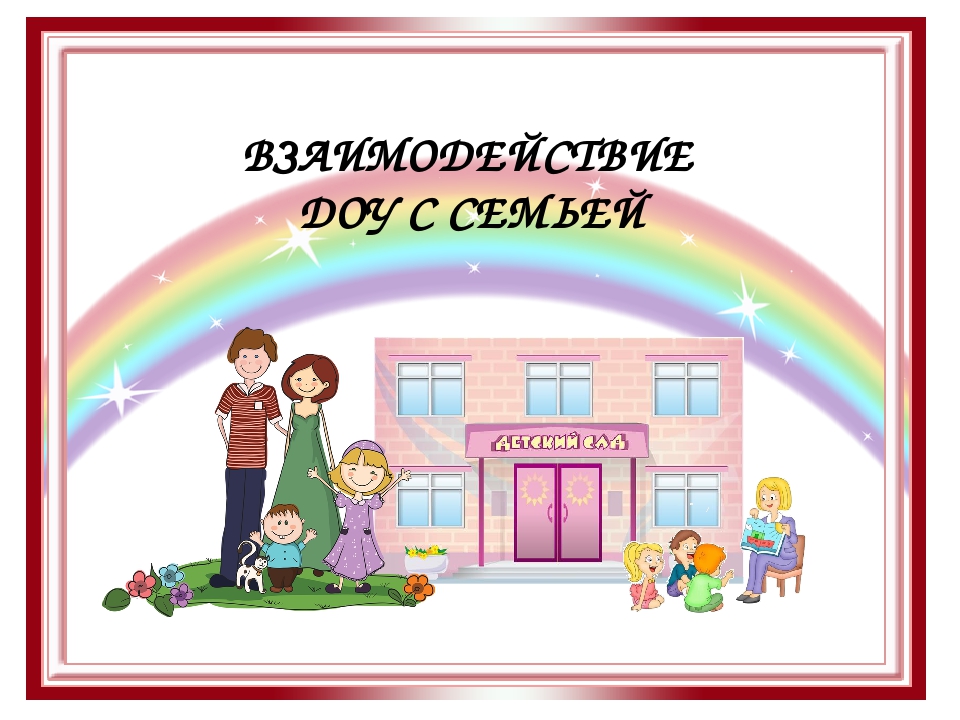